Portal-MaskedEnvironment Map Sampling
Benedikt Bitterli 1,2         Jan Novák 2           Wojciech Jarosz 2
1 Walt Disney Animation Studios           2 Disney Research Zurich
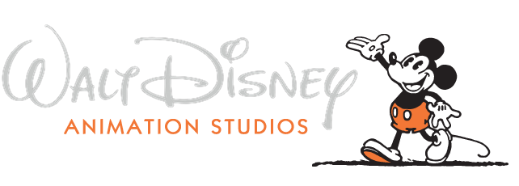 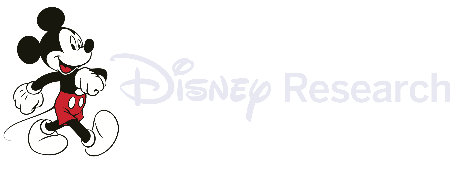 Motivation
2
Motivation
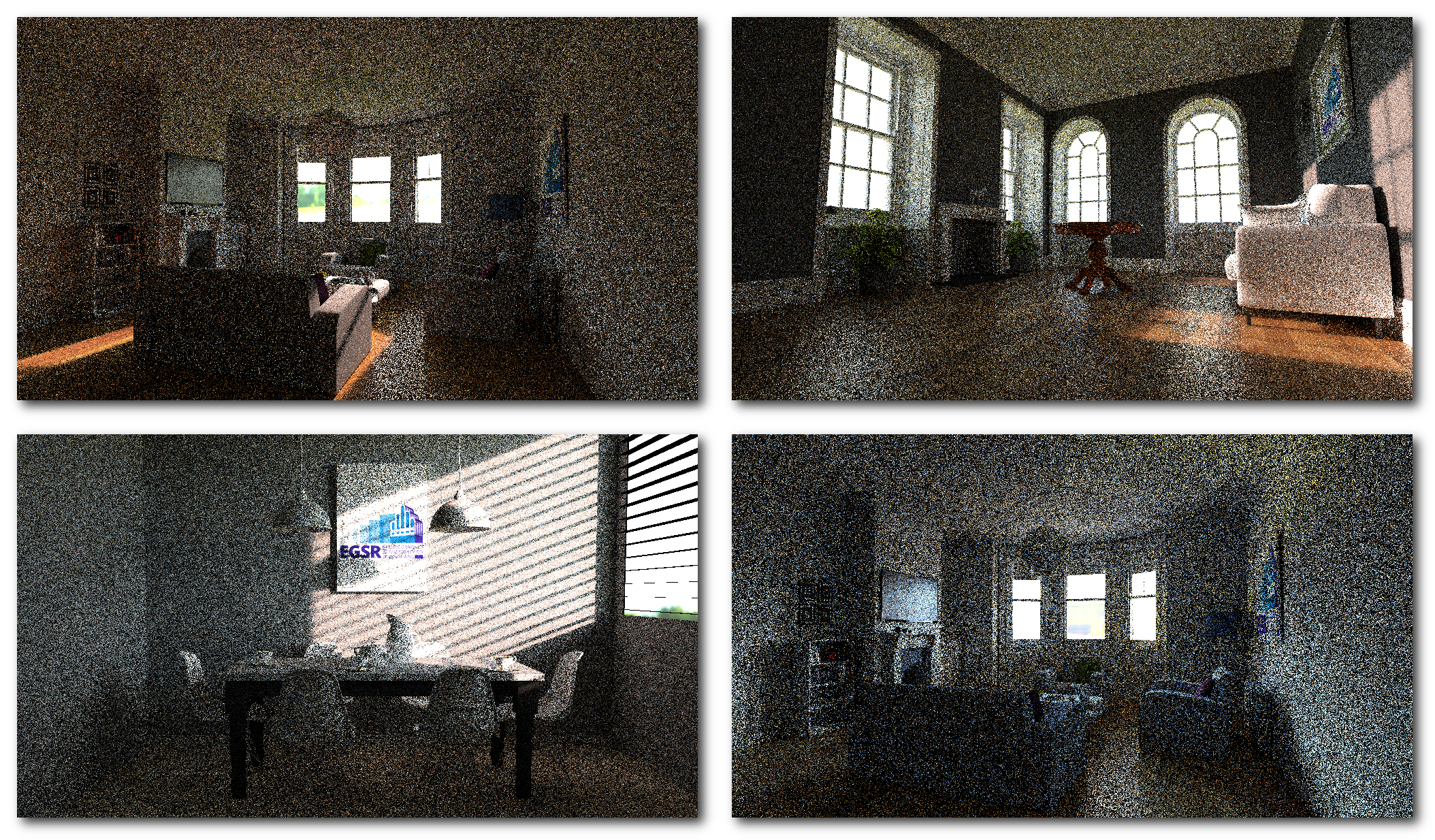 3
Environment Map Sampling
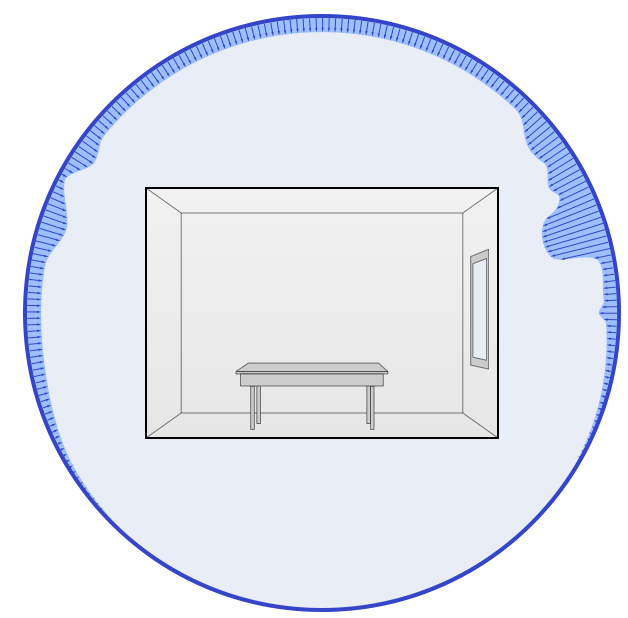 4
Environment Map Sampling
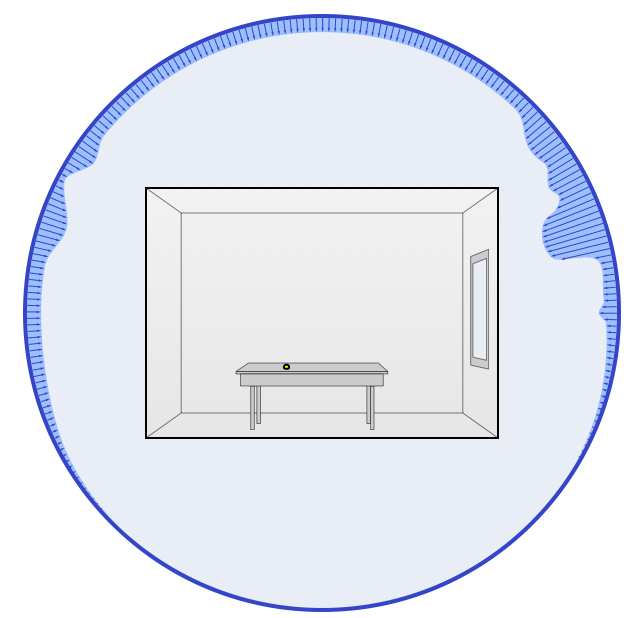 shading point
5
Environment Map Sampling
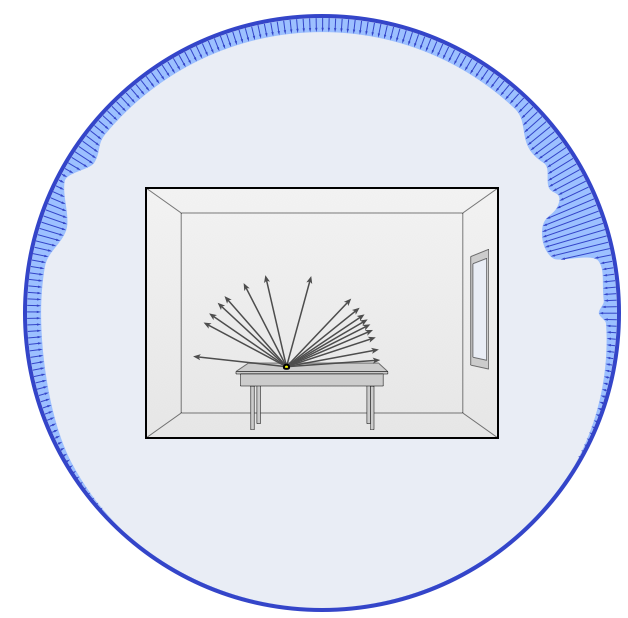 6
Environment Map Sampling
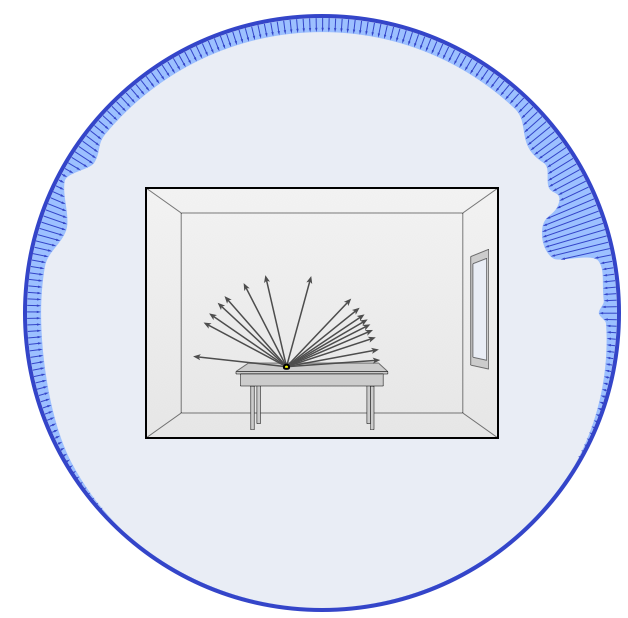 [Kollig and Keller]
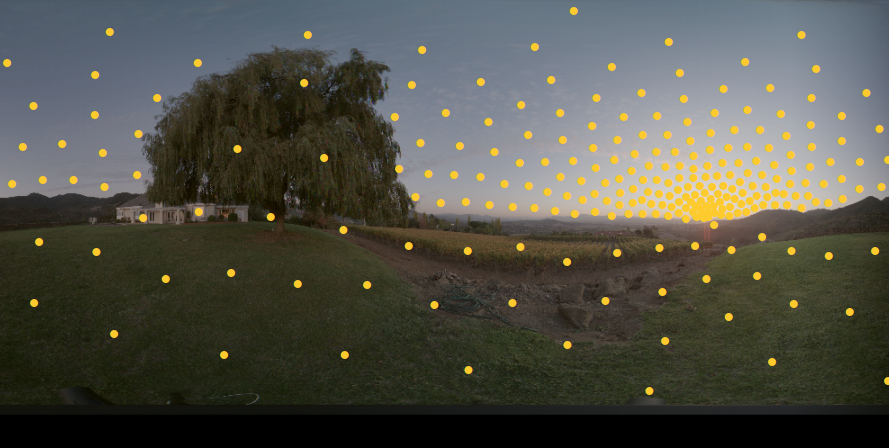 [Ostromoukhov et al.]
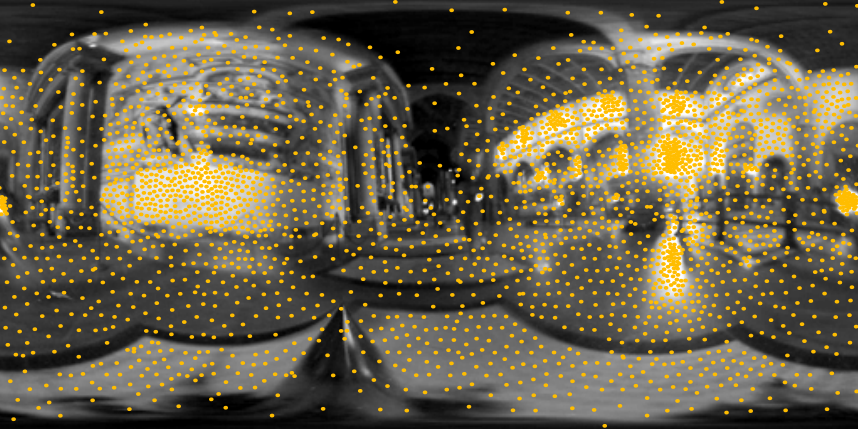 7
Environment Map Sampling
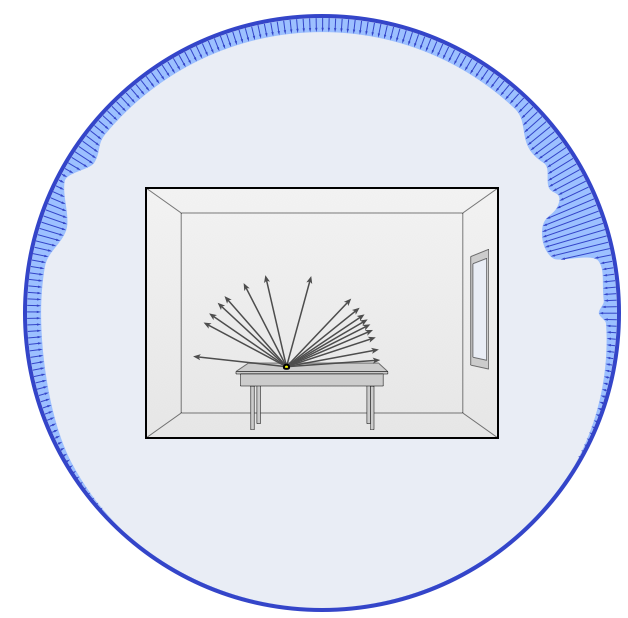 [Kollig and Keller]
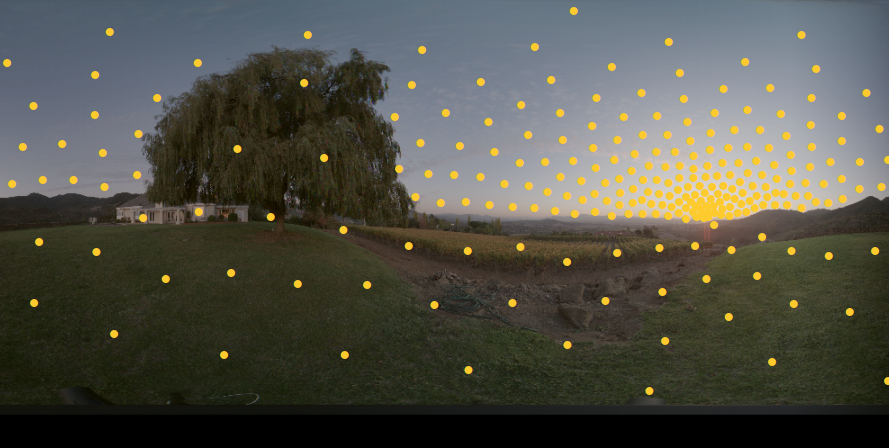 [Ostromoukhov et al.]
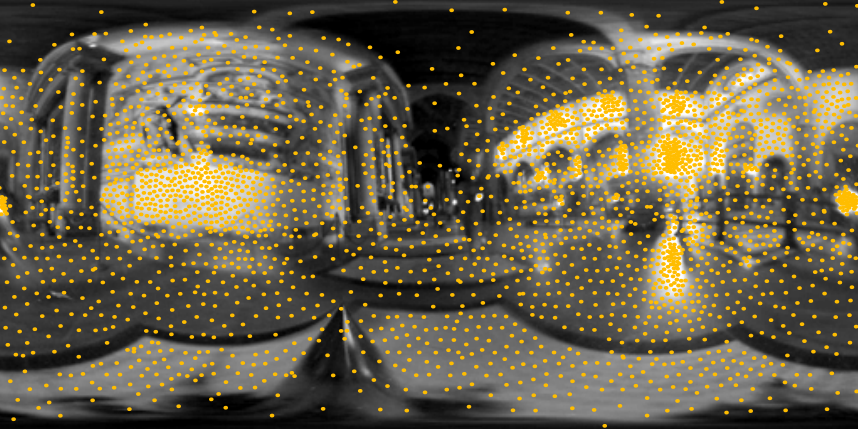 8
Environment Map Sampling
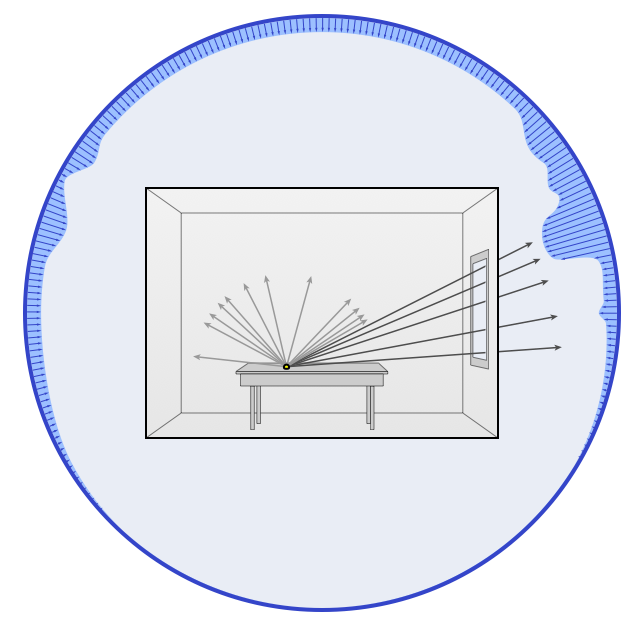 occluded
9
Problem Statement
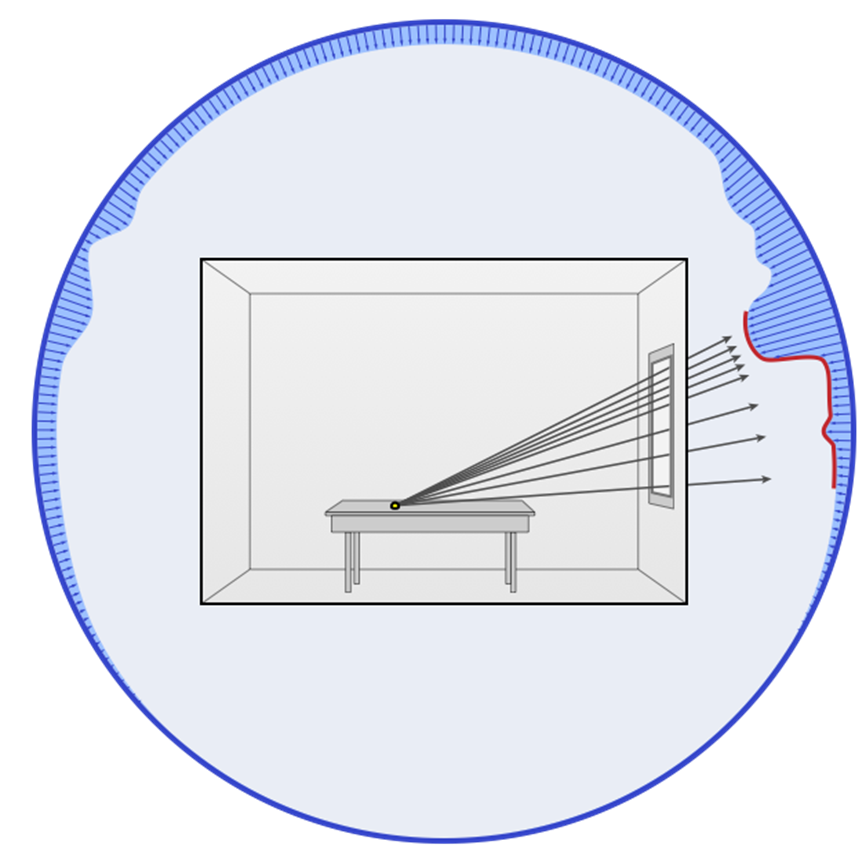 10
Visibility Caching
11
Visibility Caching
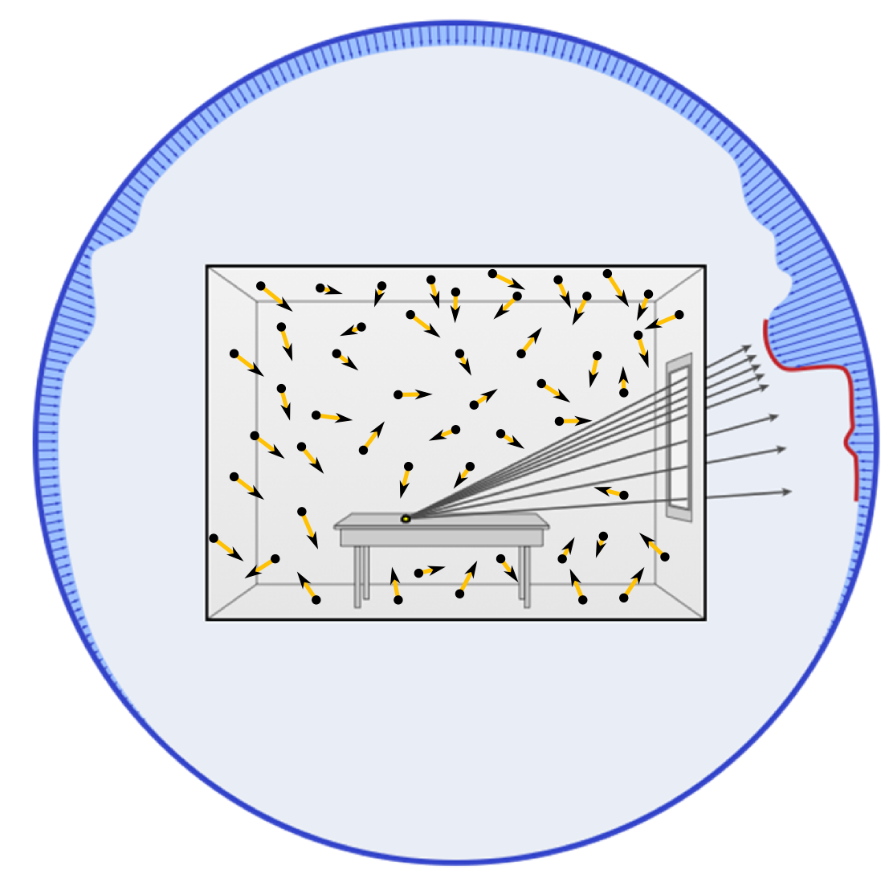 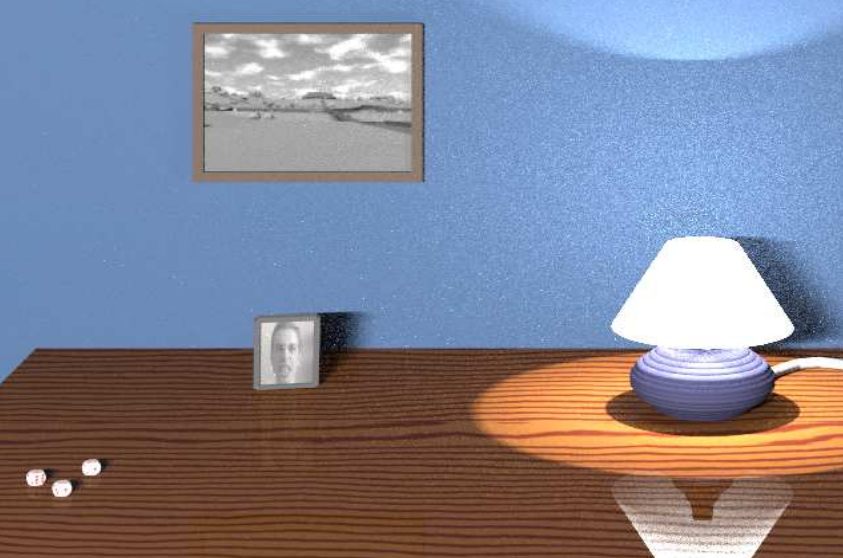 [Jensen ‘95]
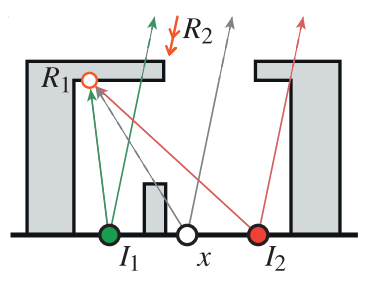 [Georgiev et al.]
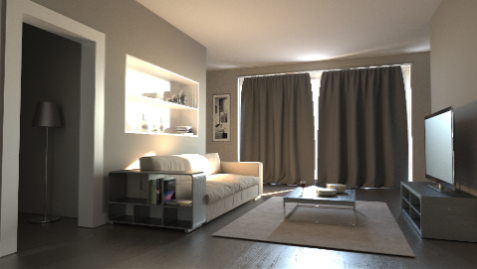 [Vorba et al.]
12
Visibility Caching
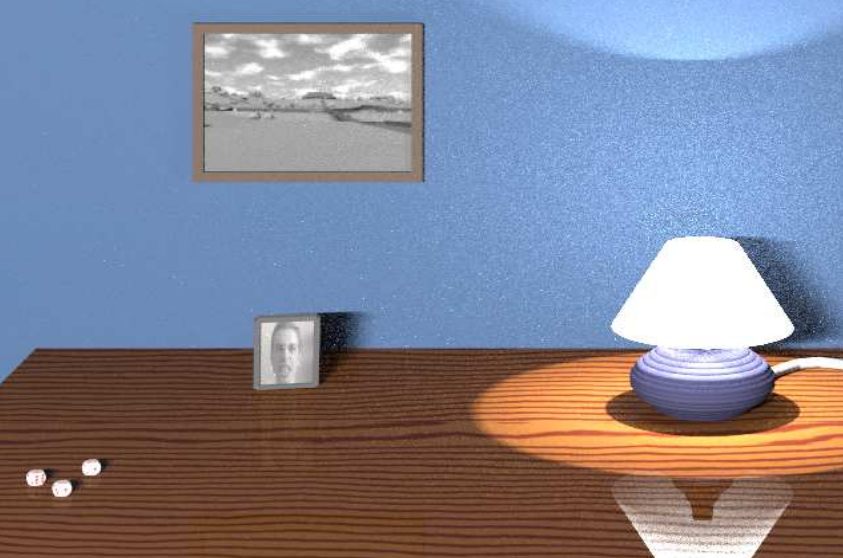 [Jensen]
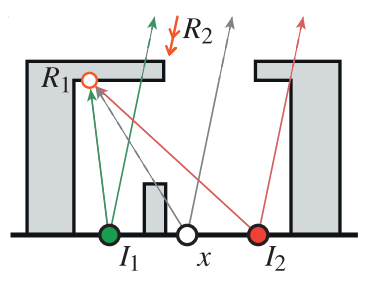 [Georgiev et al.]
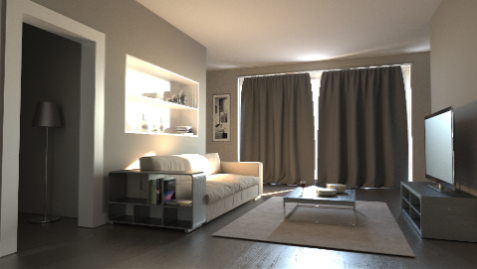 [Vorba et al.]
13
Portal Sampling
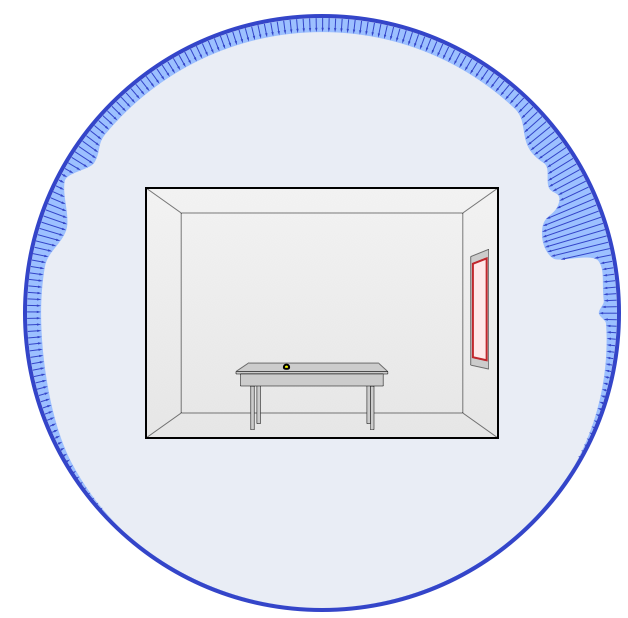 portal
14
Portal Sampling
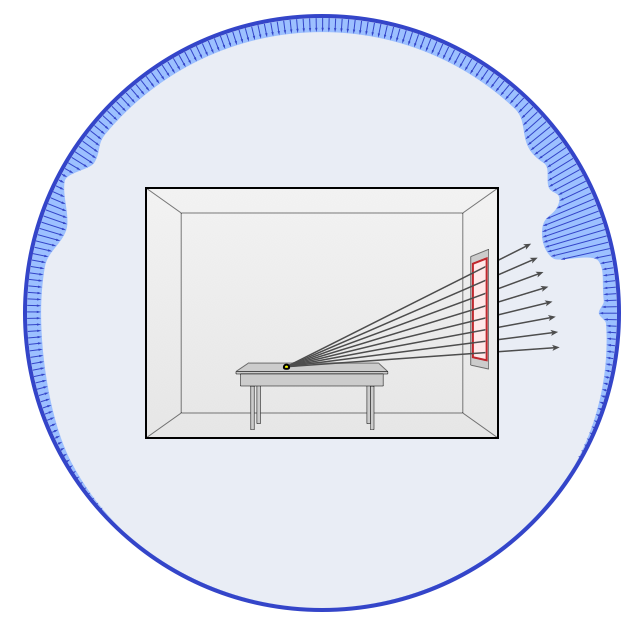 [Arvo ‘95]
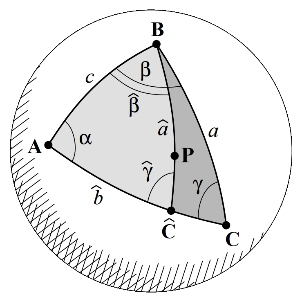 [Ureña et al.]
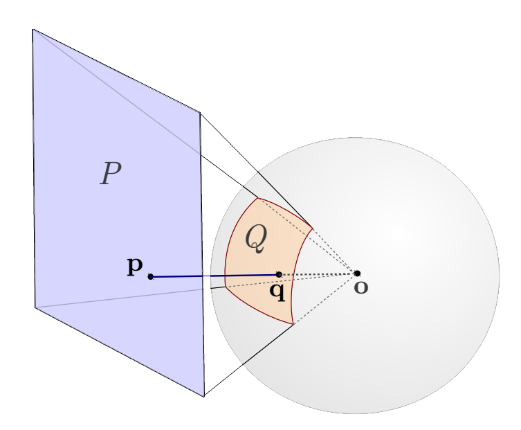 15
Portal Sampling
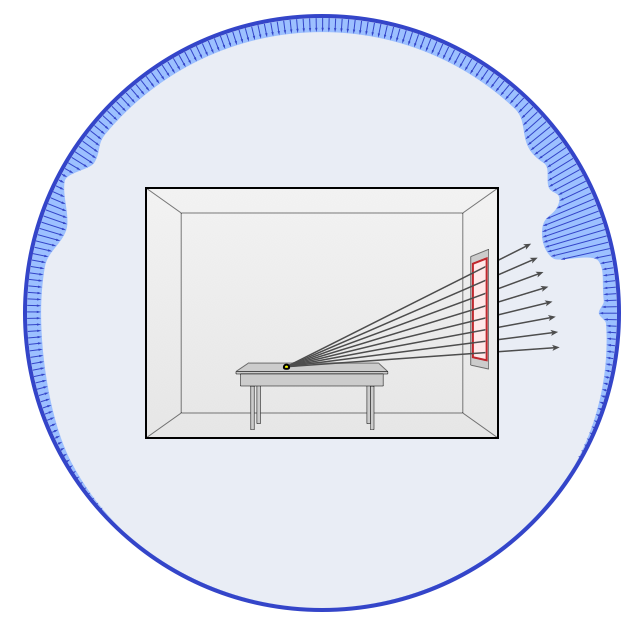 [Arvo]
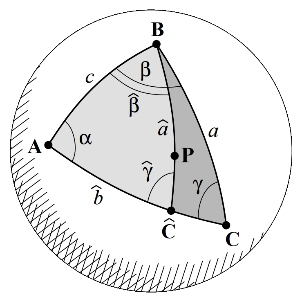 [Ureña et al.]
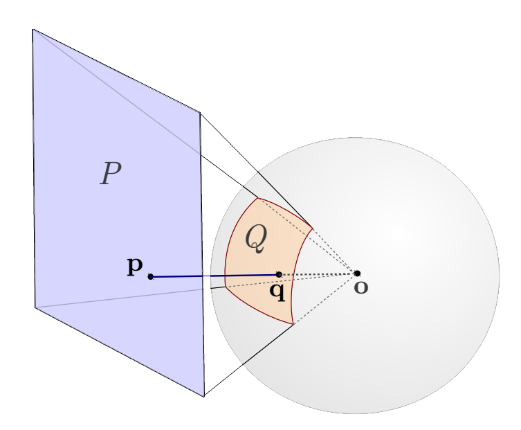 16
Portal Sampling
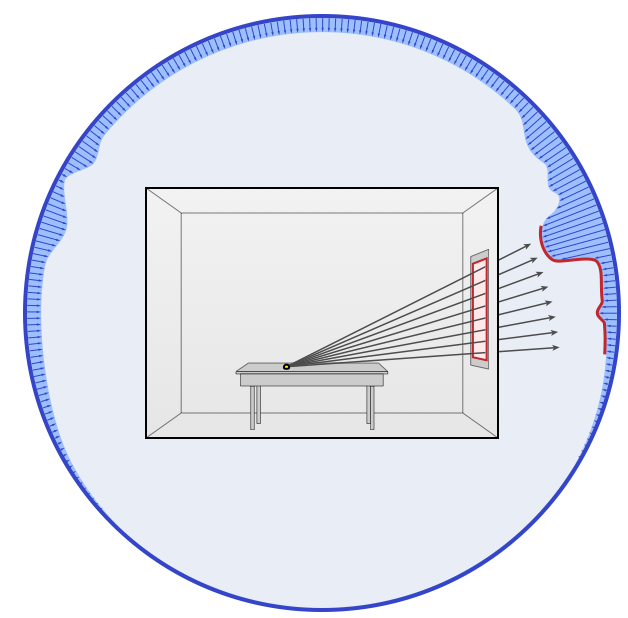 17
Ours
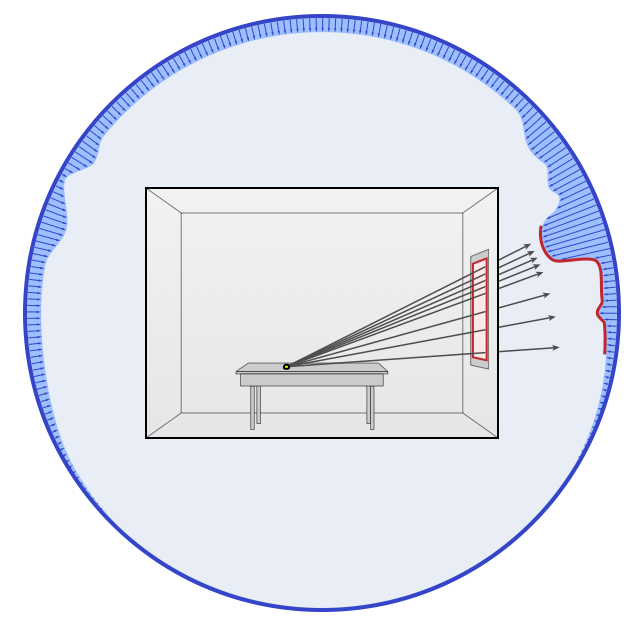 18
Environment Map Sampling
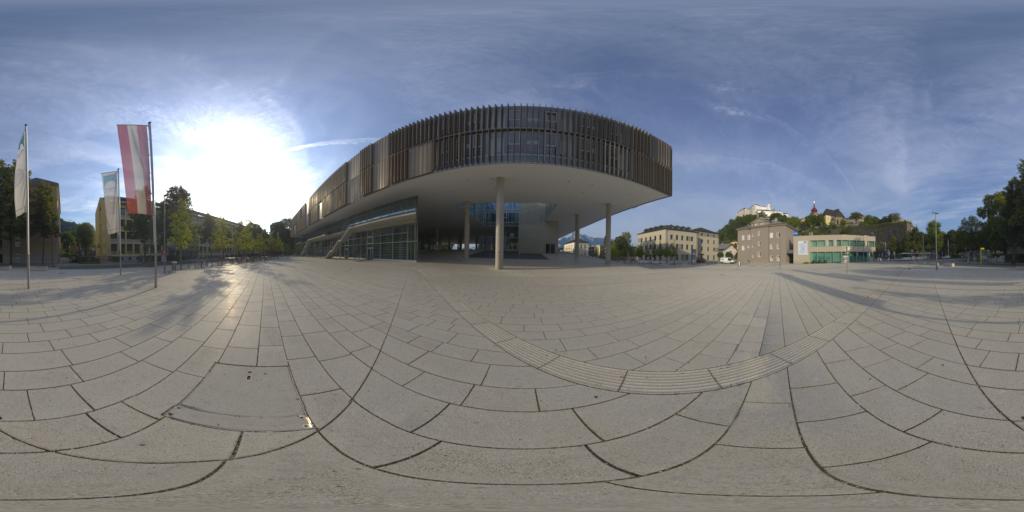 19
Environment Map Sampling
marginal distribution
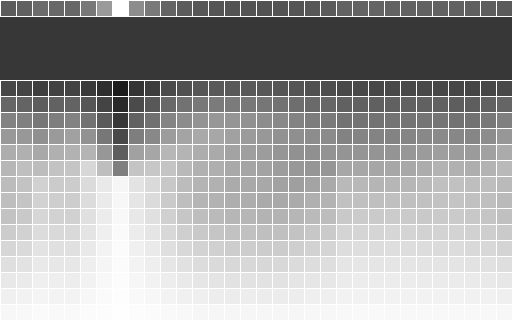 conditional distributions
20
Visible Region
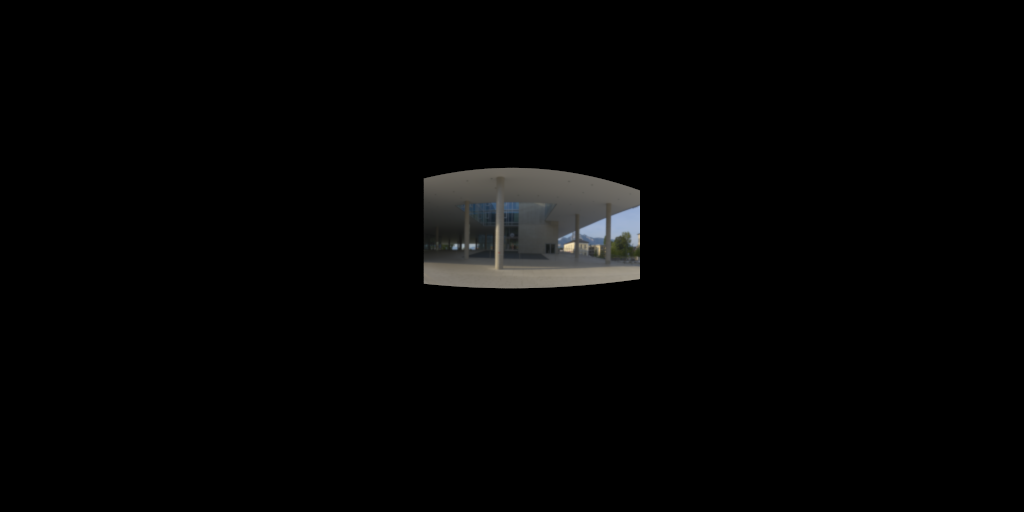 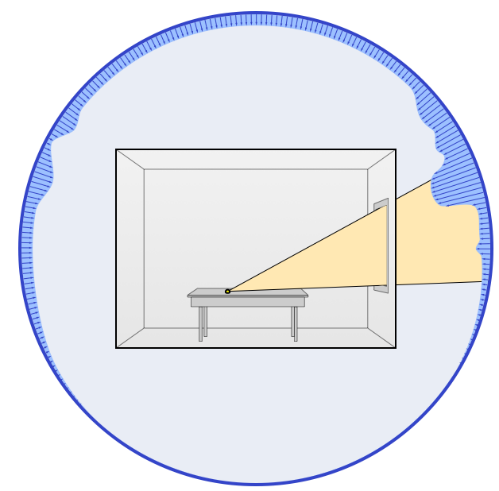 21
Visible Region
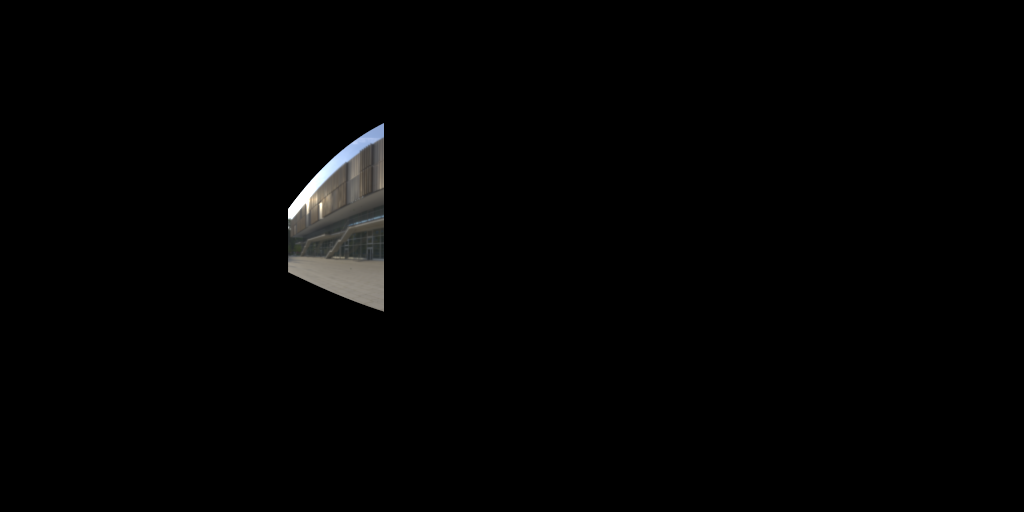 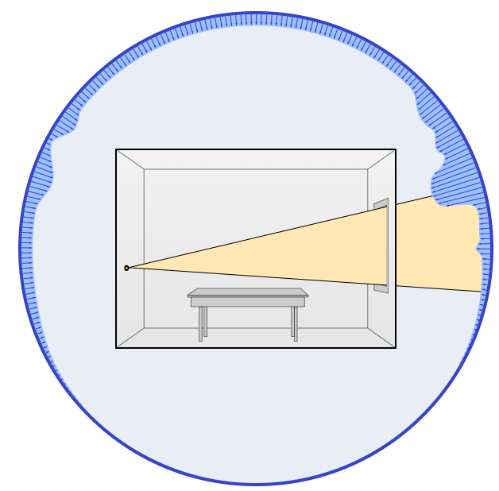 22
Visible Region
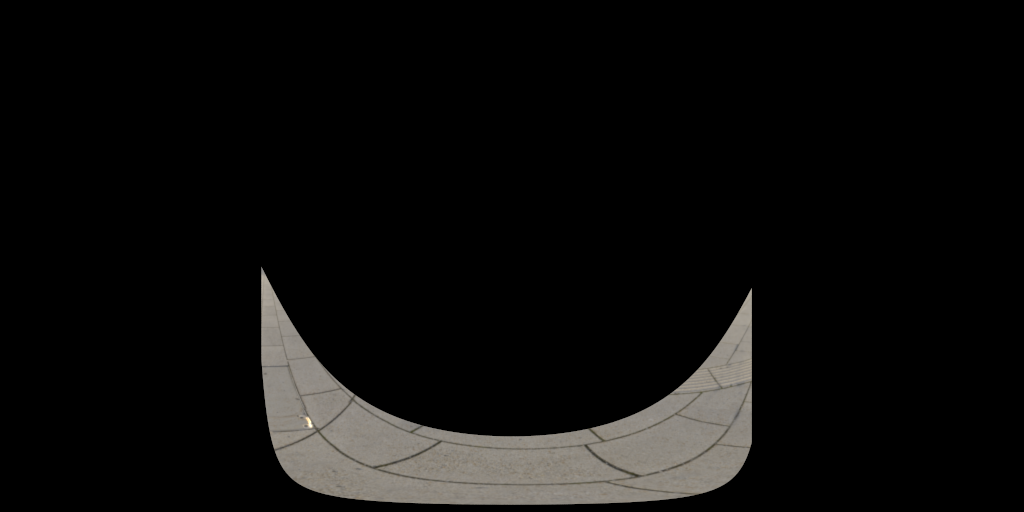 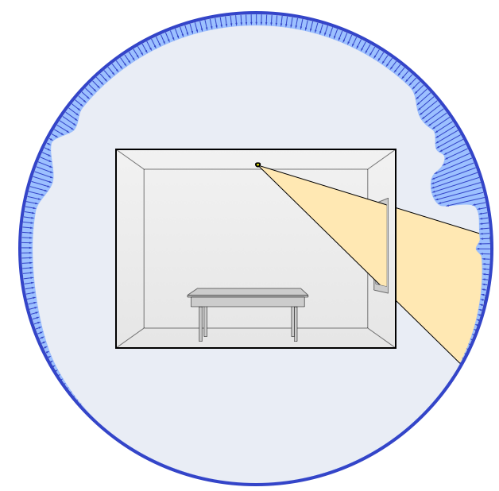 23
Portal-Masked Environment Map Sampling
Challenges:
Visible regions have complex shapes
	Marginal/conditional decomposition difficult
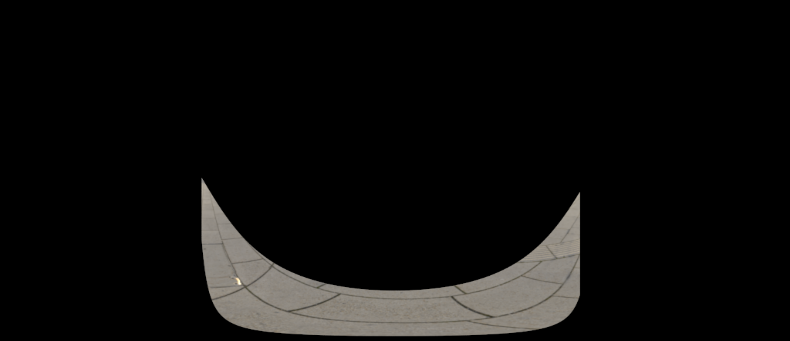 24
Portal-Masked Environment Map Sampling
Challenges:
Visible regions have complex shapes
	Marginal/conditional decomposition difficult

Visible regions different for each shading point
	Marginal/conditional cannot be precomputed
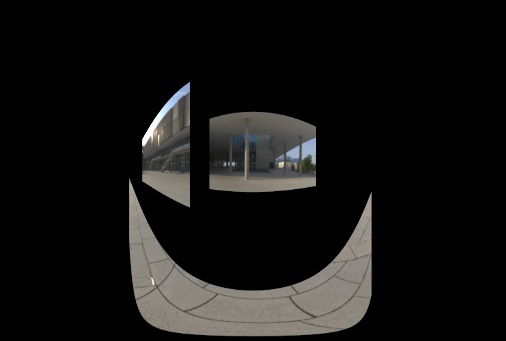 25
Portal-Masked Environment Map Sampling
Challenges:
Visible regions have complex shapes
	Marginal/conditional decomposition difficult

Visible regions different for each shading point
	Marginal/conditional cannot be precomputed

26
Environment Map Parameterizations
Latitude/Longitude
Light probe
Cube map
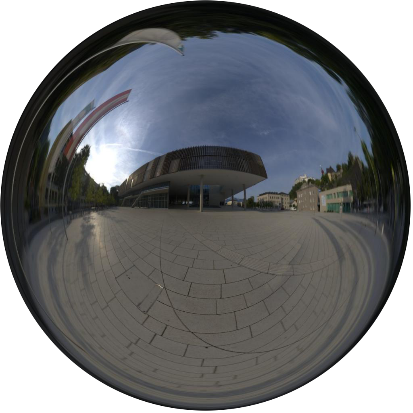 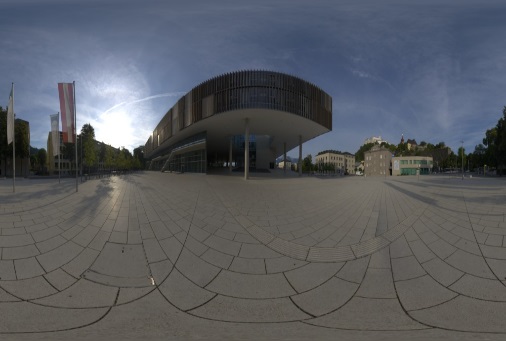 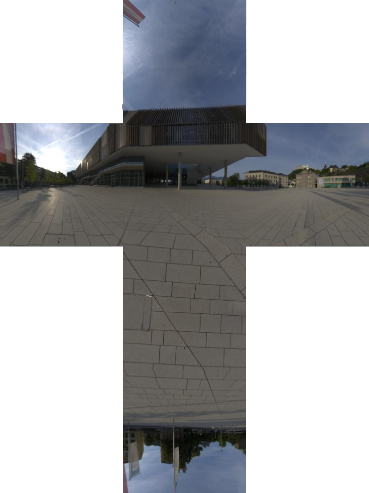 27
Environment Map Parameterizations
Latitude/Longitude
Light probe
Cube map
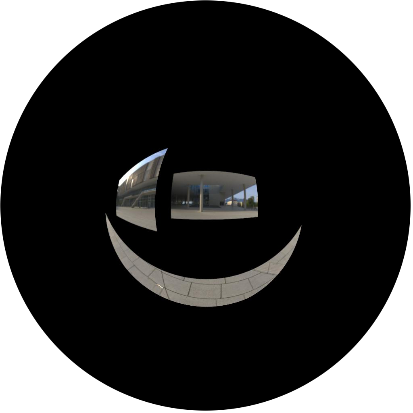 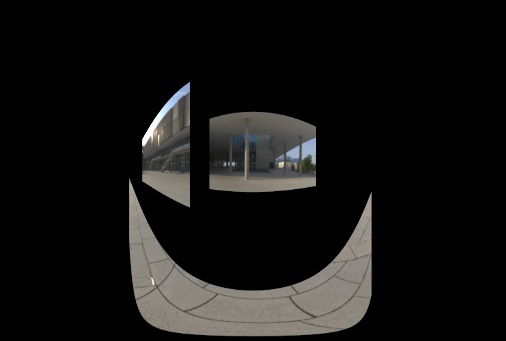 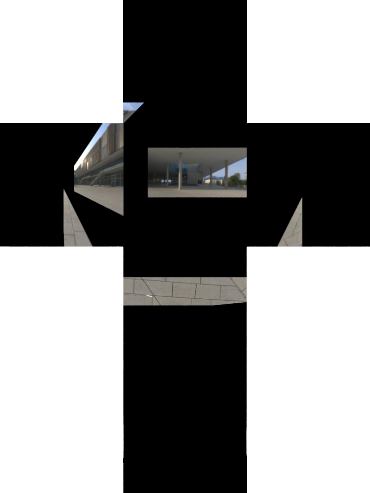 Visible regions not rectangular in these mappings
28
Environment Map Parameterizations
Latitude/Longitude
Light probe
Cube map
Rectified Coordinates
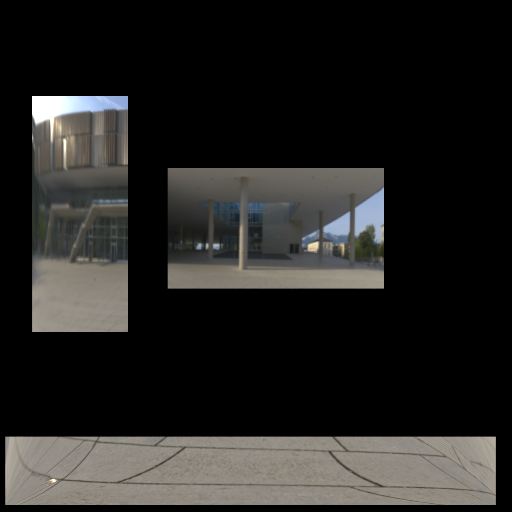 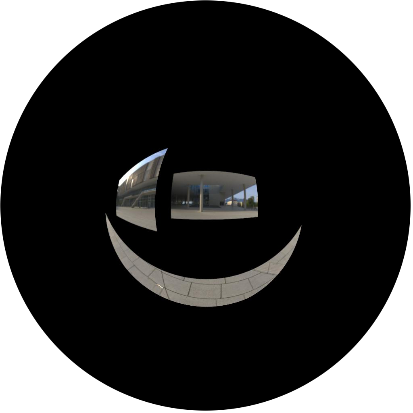 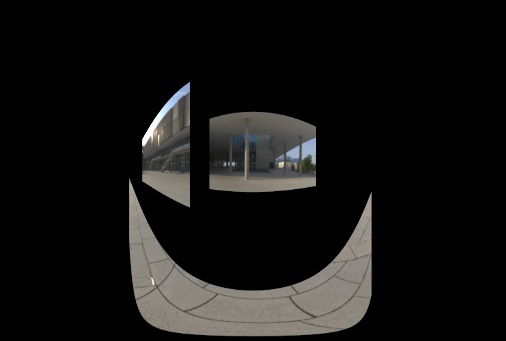 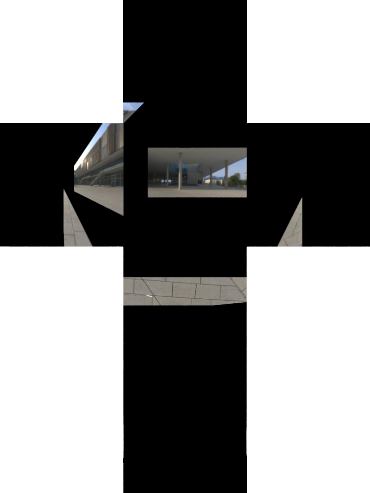 Visible regions not rectangular in these mappings
Let’s create one in which they are!
29
Rectified Coordinates
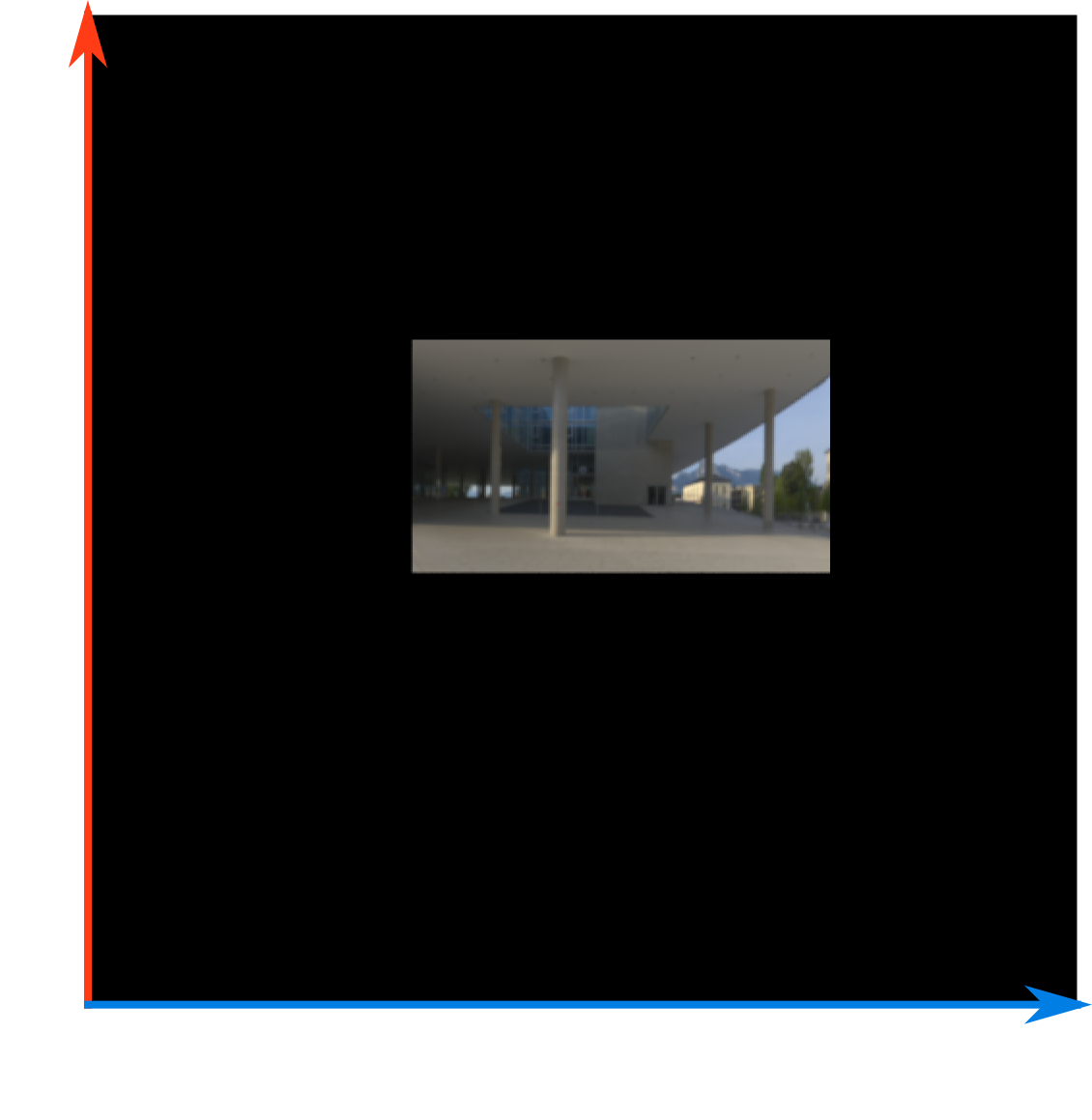 30
Rectified Coordinates
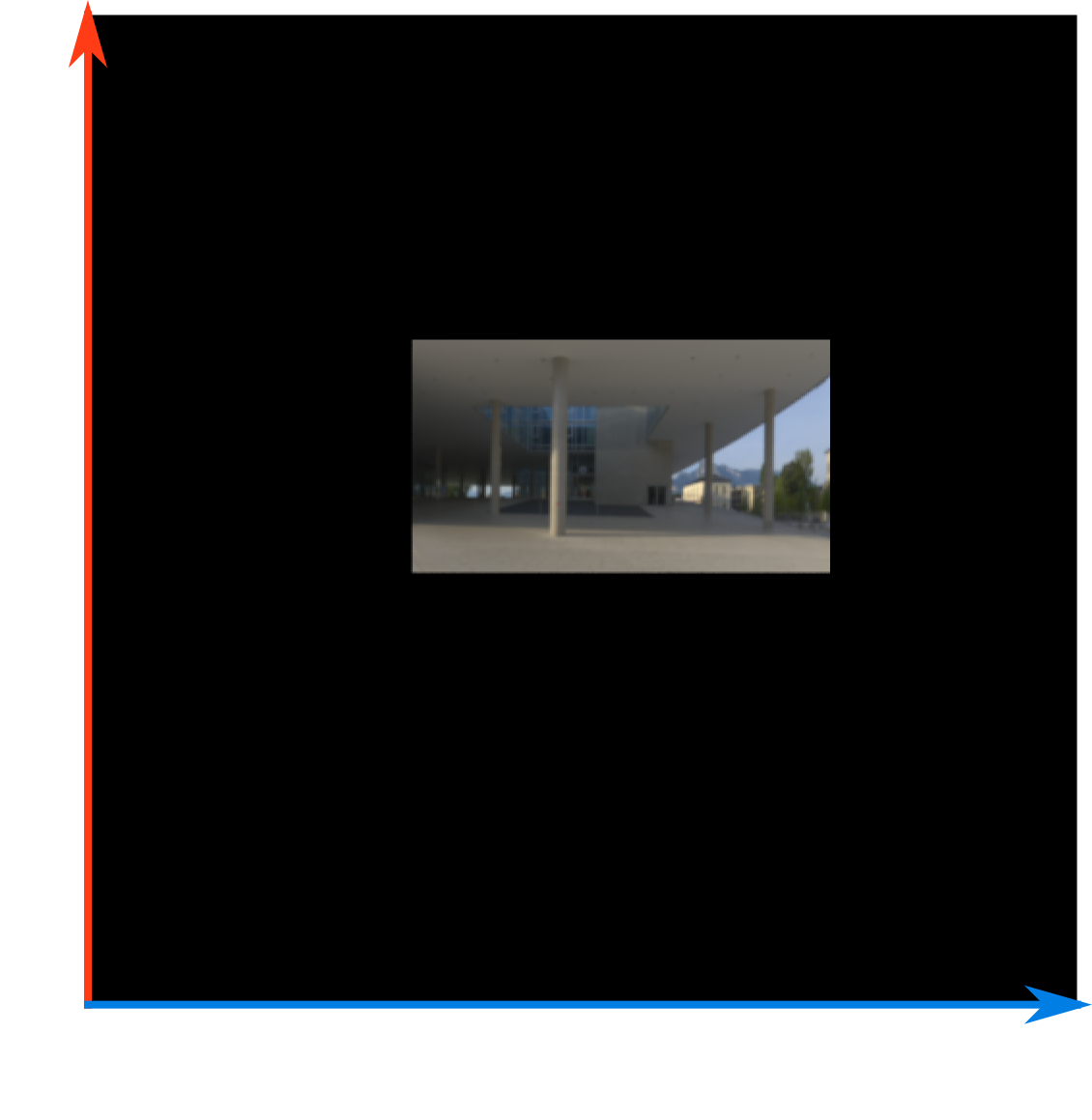 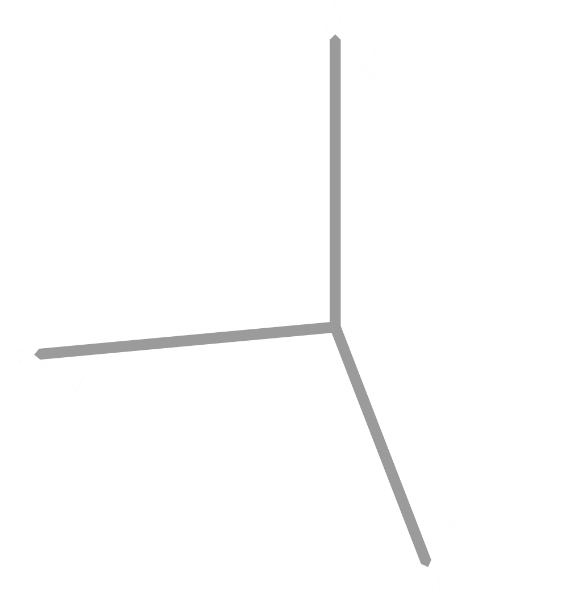 31
Rectified Coordinates
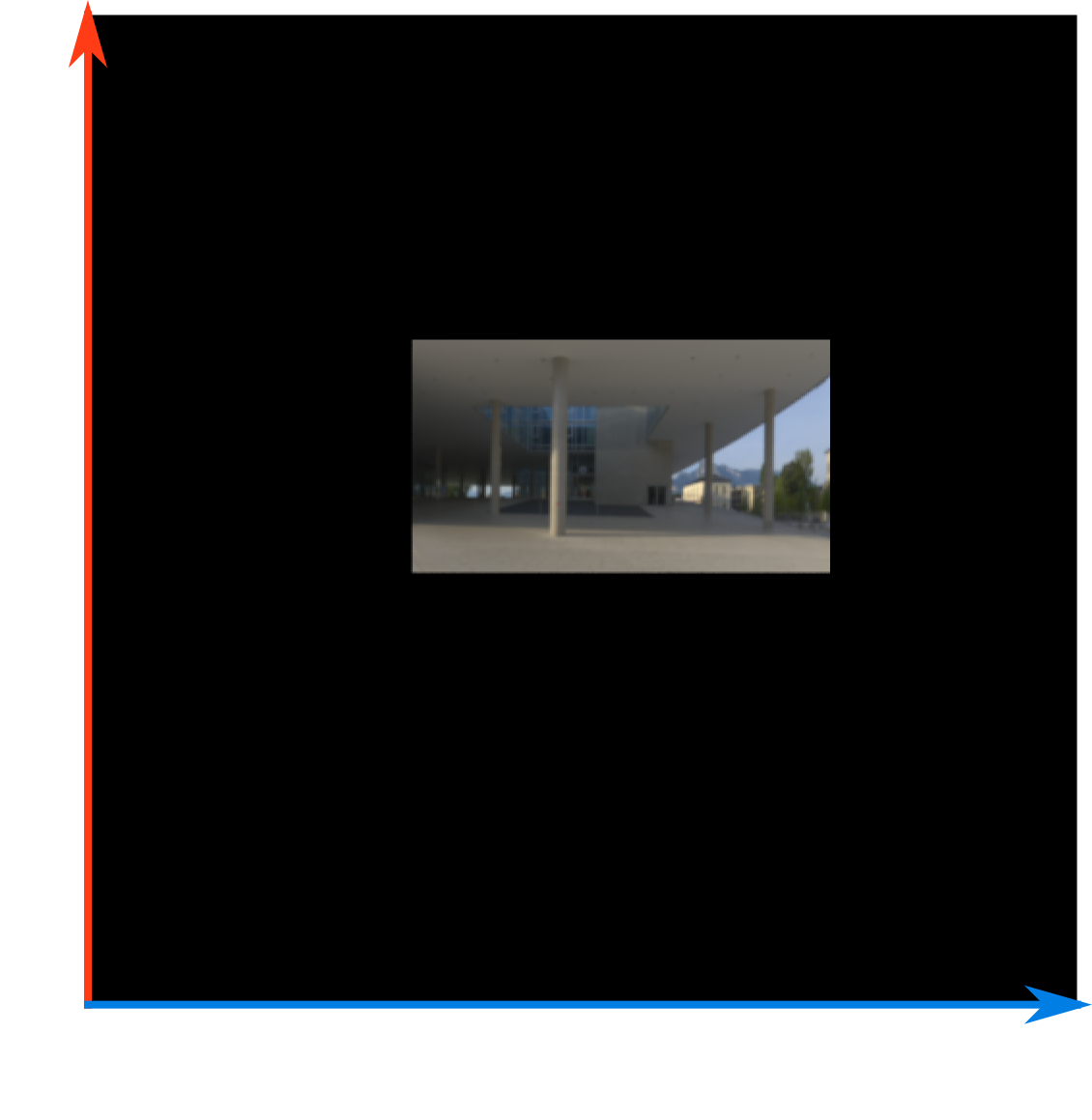 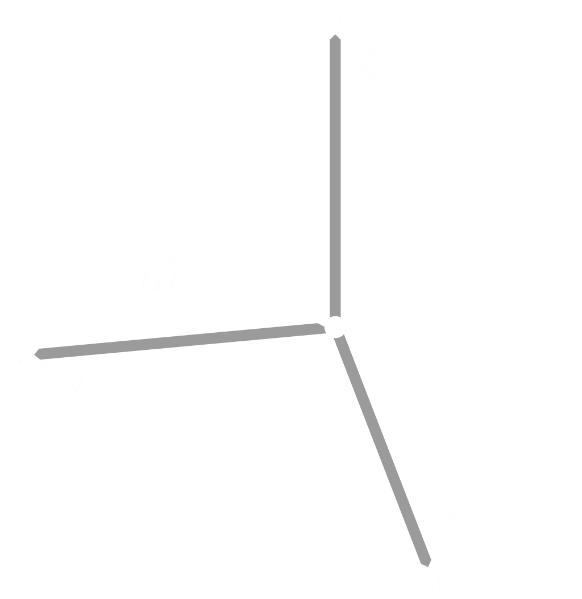 32
Rectified Coordinates
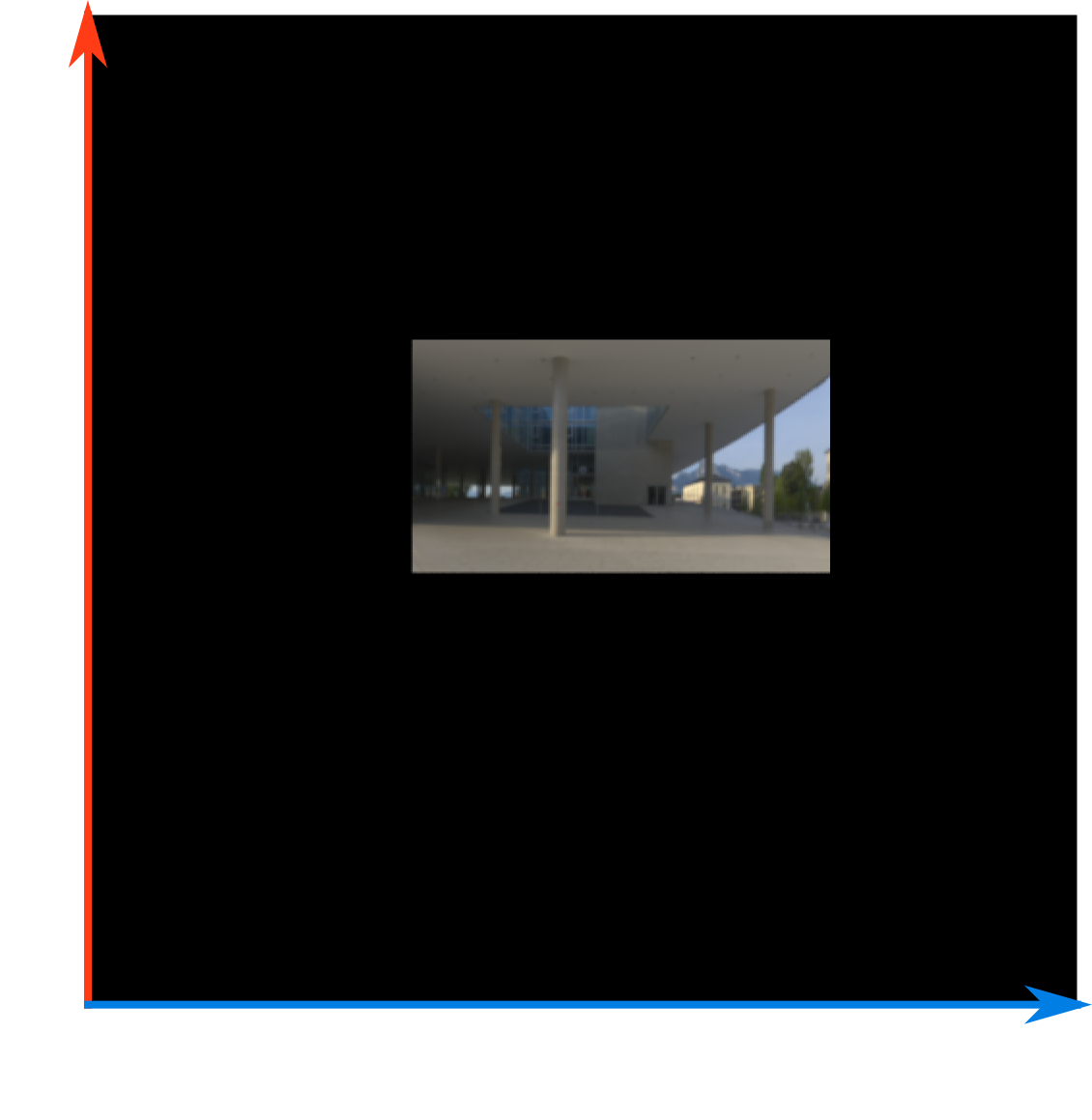 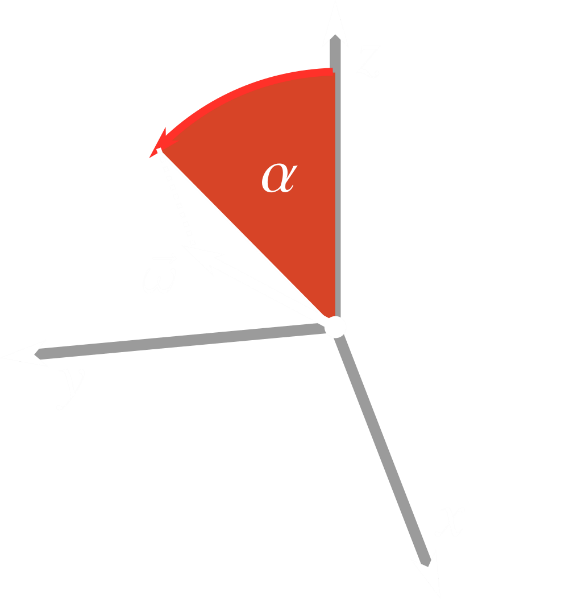 33
Rectified Coordinates
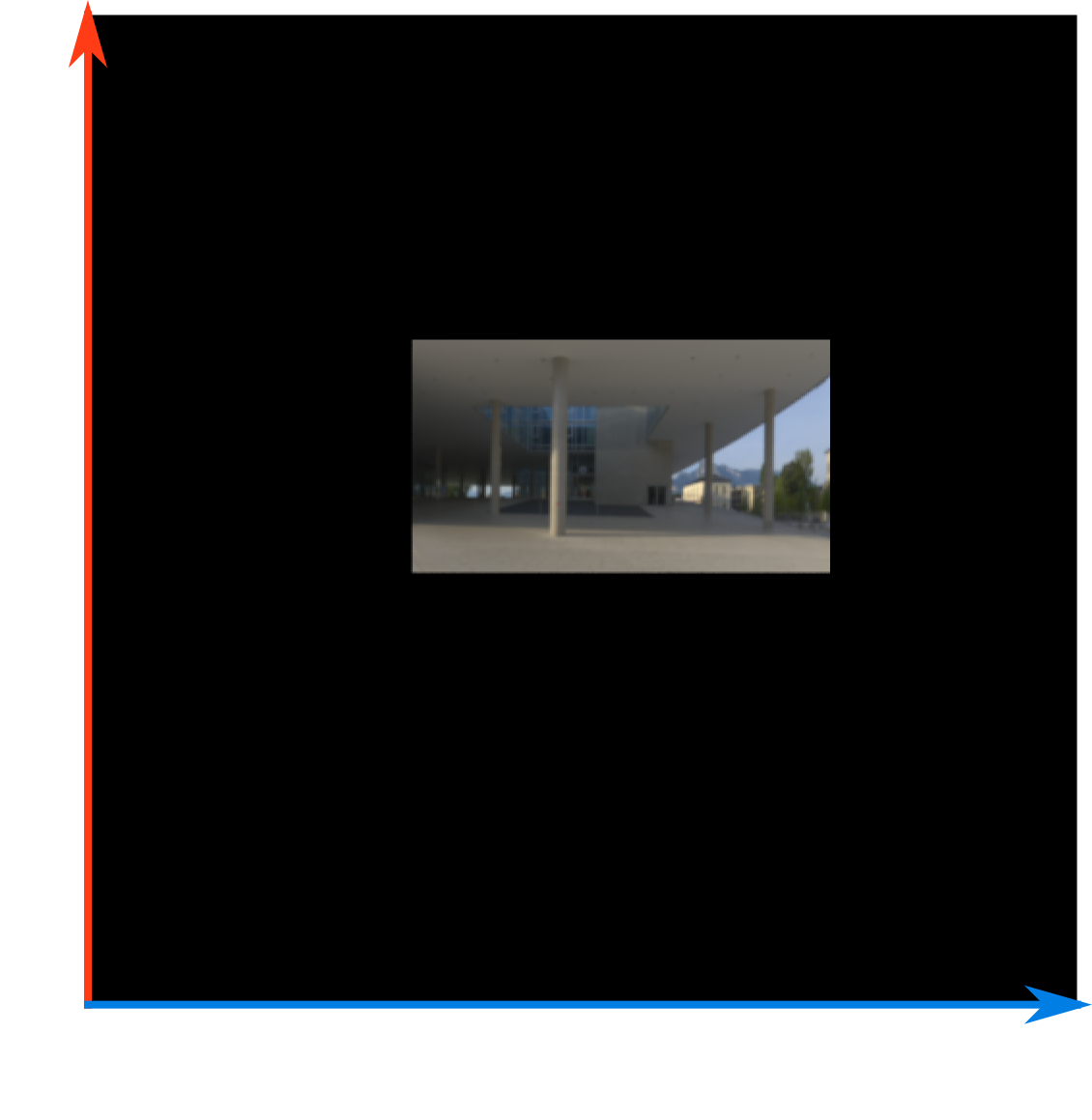 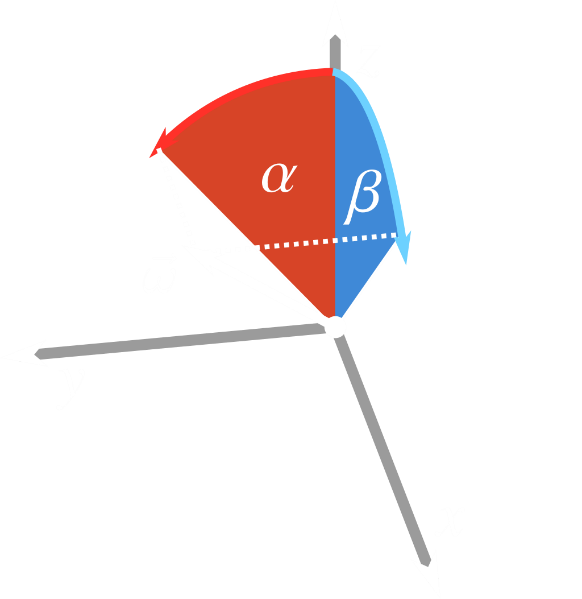 34
Rectified Coordinates
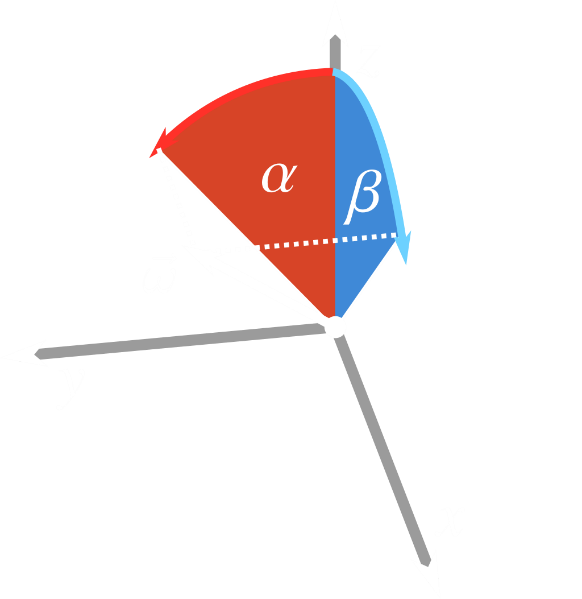 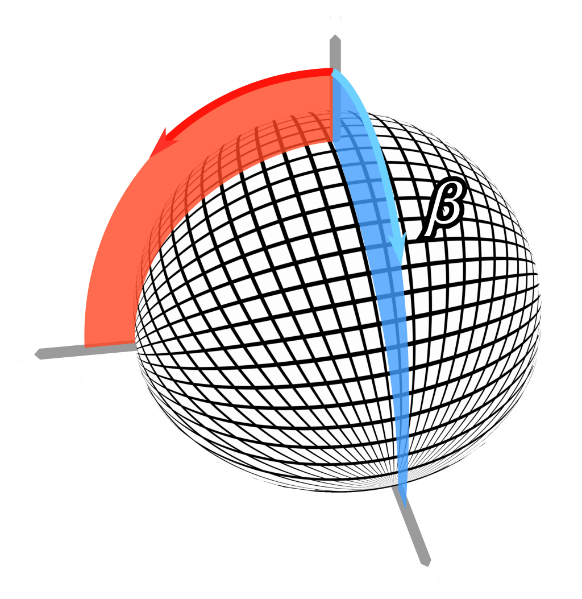 35
Rectified Coordinates
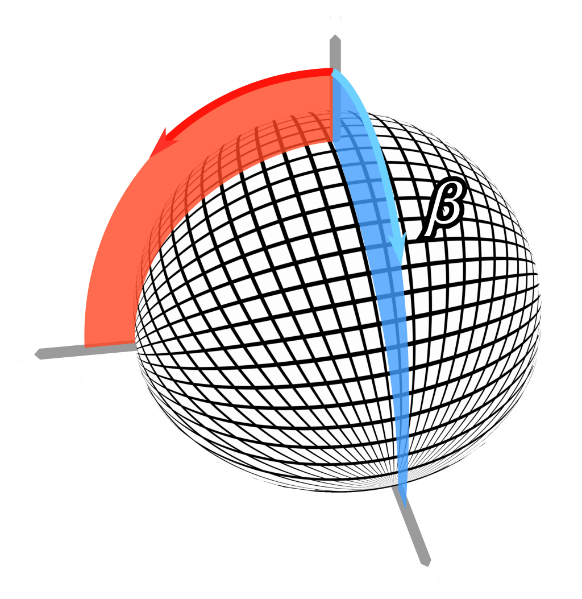 Parametrization is aligned with the portal
36
Rectified Coordinates
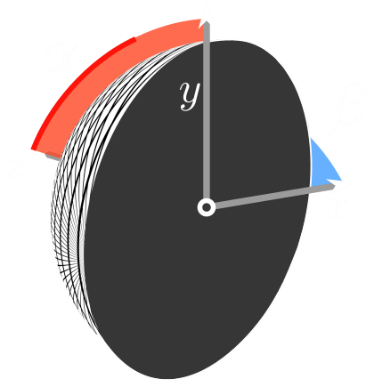 Parametrization is aligned with the portal
37
Rectified Coordinates
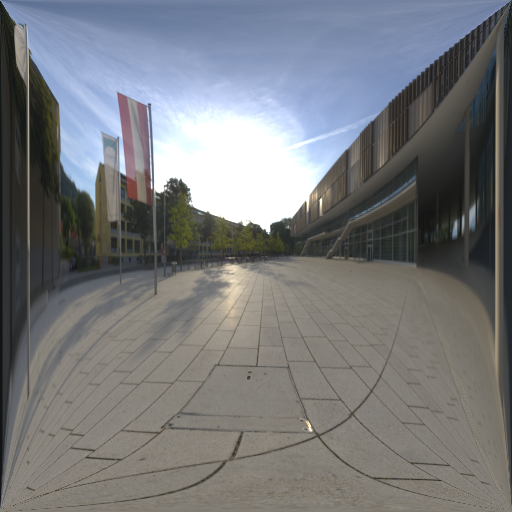 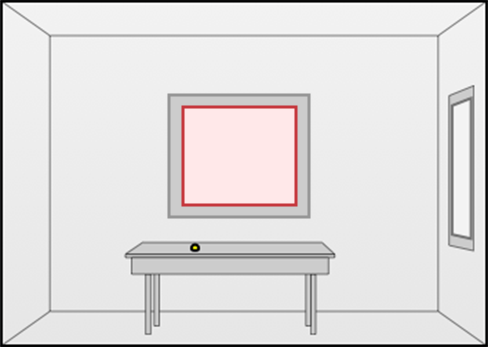 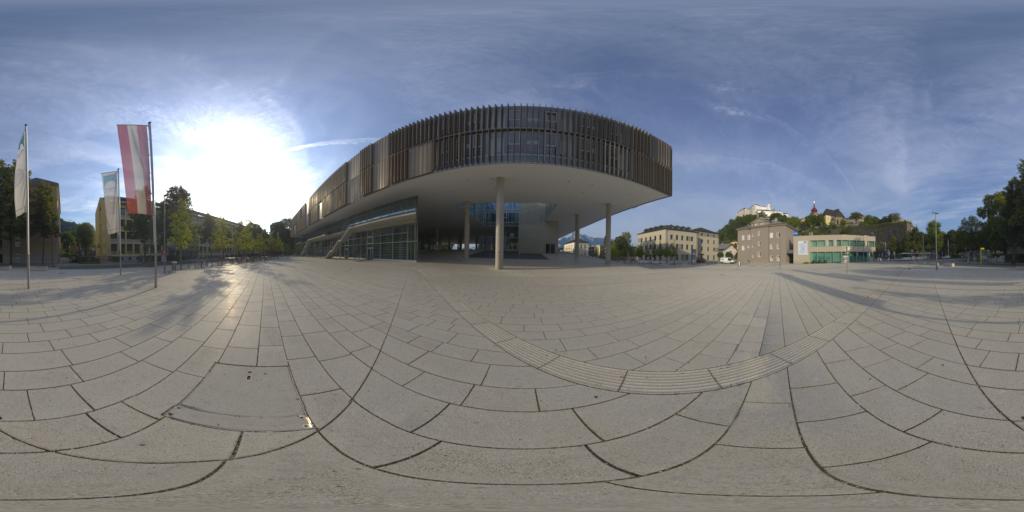 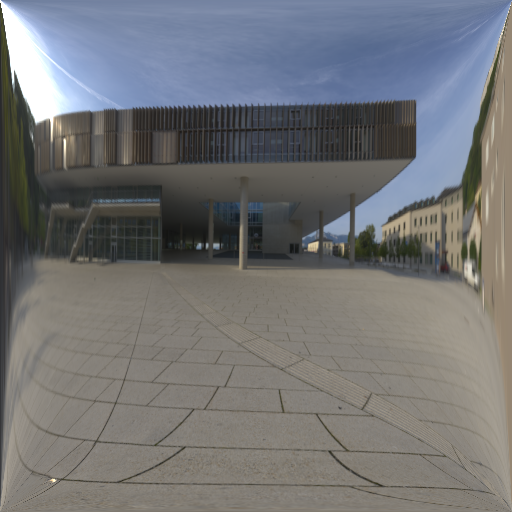 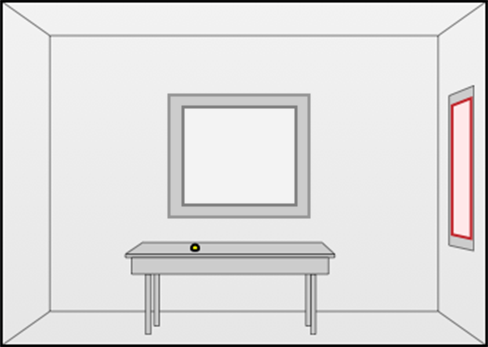 Need separate environment map per portal
38
Rectified Coordinates
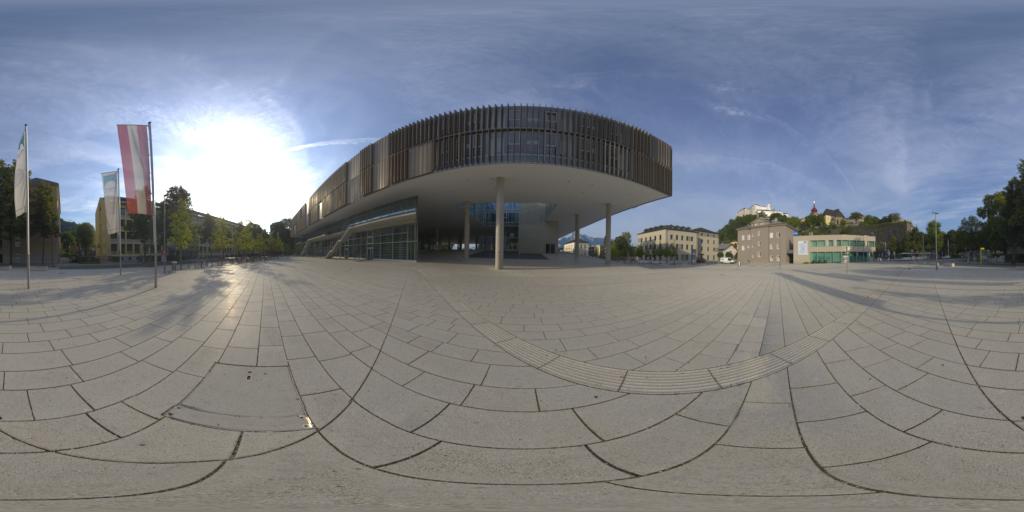 Parametrization is aligned with the portal
Need separate environment map per portal
39
Rectified Coordinates
40
Rectified Coordinates
41
Rectified Coordinates
42
Rectified Coordinates
43
Rectified Coordinates
44
Rectified Coordinates
45
Rectified Coordinates
46
Rectified Coordinates
47
Rectified Coordinates
48
Rectified Coordinates
49
Rectified Coordinates
50
Rectified Coordinates
51
Rectified Coordinates
52
Portal-Masked Environment Map Sampling
Challenges:
Visible regions have complex shapes
	Marginal/conditional decomposition difficult

Visible regions different for each shading point
	Marginal/conditional cannot be precomputed

53
Portal-Masked Environment Map Sampling
Challenges:
Visible regions have complex shapes
	Marginal/conditional decomposition difficult

Visible regions different for each shading point
	Marginal/conditional cannot be precomputed


54
Sampling the Visible Region
Construct marginal/conditional distribution


Invert marginal/conditional distribution
55
Marginal Distribution
56
Marginal Distribution
57
Marginal Distribution
58
Marginal Distribution
Precompute summed-area table instead  [Crow ‘84]
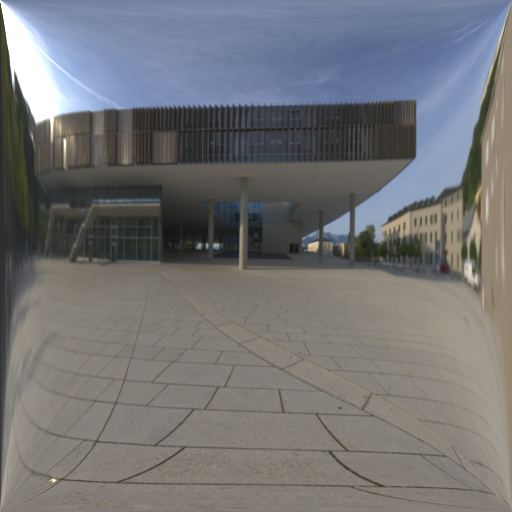 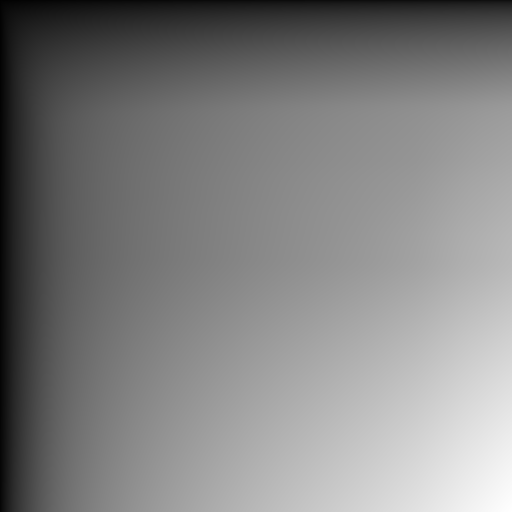 59
Sampling the Visible Region
Construct marginal/conditional distributions


Invert marginal/conditional distributions
Precompute summed-area table instead  [Crow ‘84]
60
Inverting the Marginal Distribution
61
Inverting the Marginal Distribution
62
Inverting the Marginal Distribution
63
Inverting the Marginal Distribution
64
Inverting the Marginal Distribution
65
Inverting the Marginal Distribution
66
Sampling the Visible Region
Construct marginal/conditional distributions


Invert marginal/conditional distributions
Precompute summed-area table instead  [Crow ‘84]
Use bisection algorithm for logarithmic complexity
67
Results
68
Results
Comparison of:
Environment map sampling
Portal solid angle sampling   [Ureña et al. 2013] 
Multiple importance sampling of a) and b)   [Veach 1998] 
Ours
at equal sample count (8spp)

All methods combined with 1 BRDF sample using MIS
69
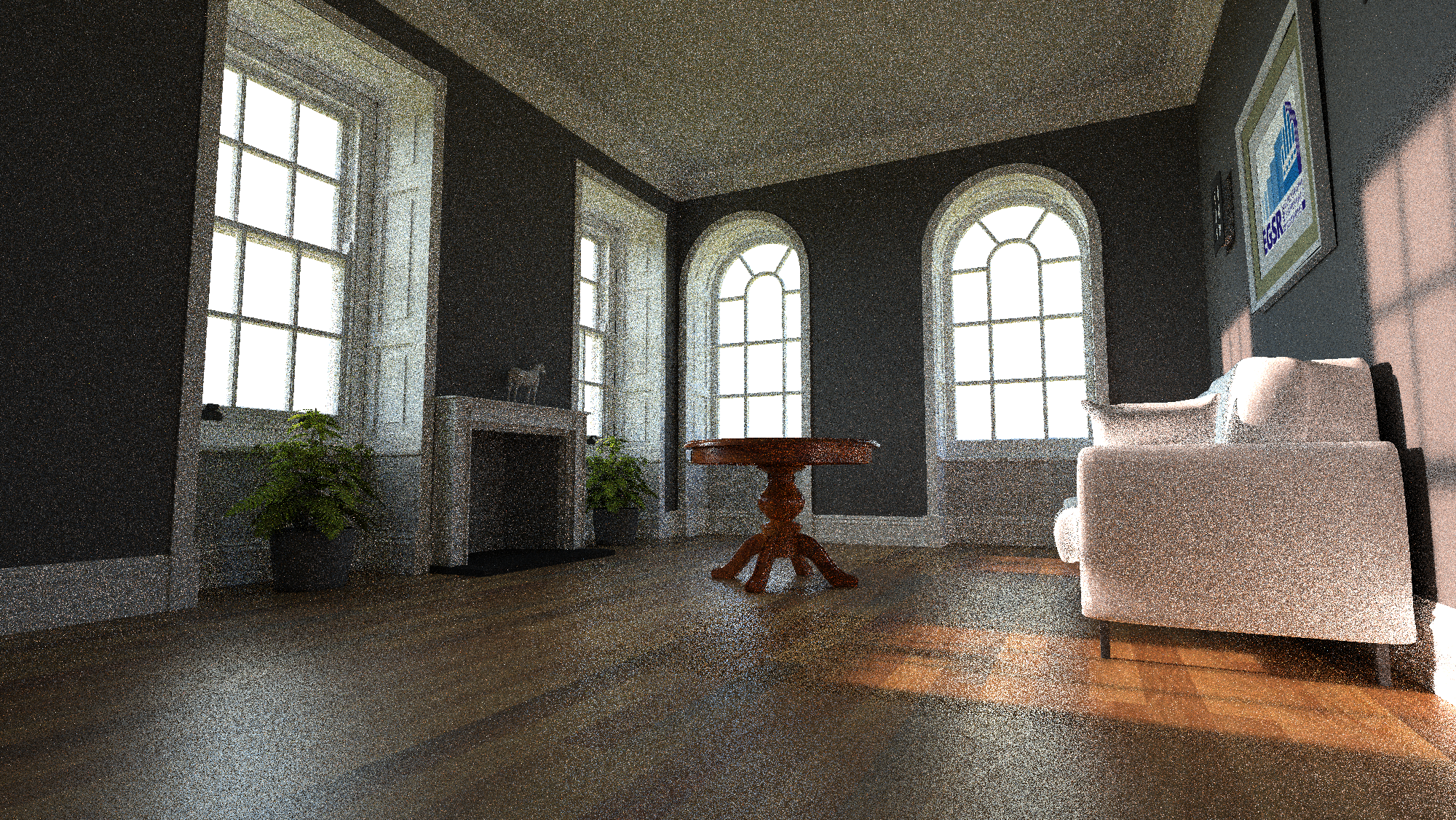 8 spp
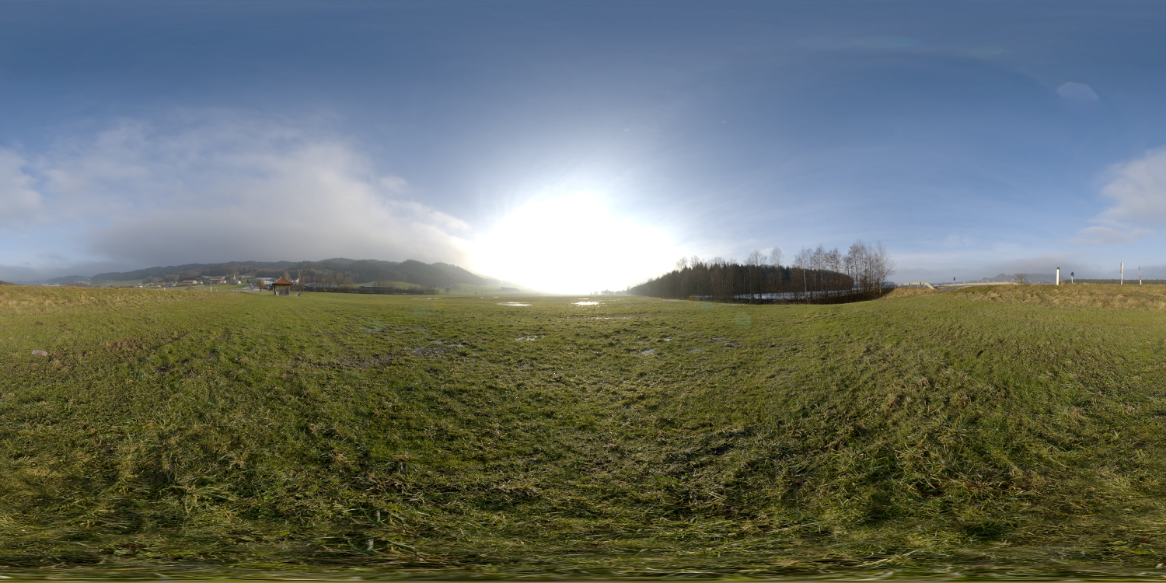 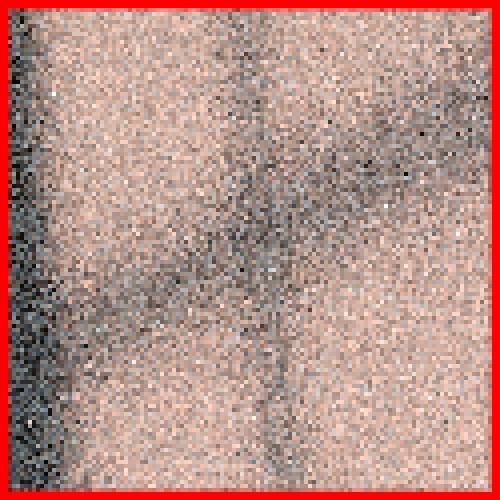 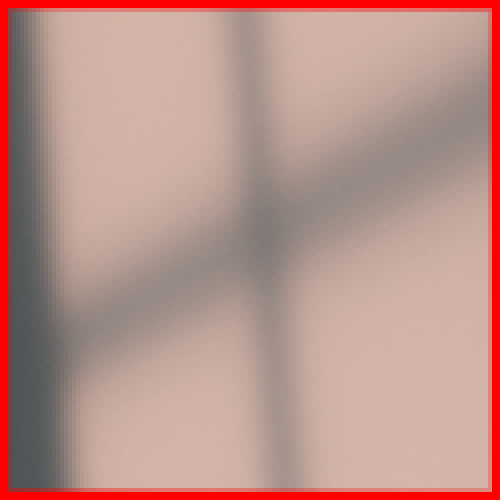 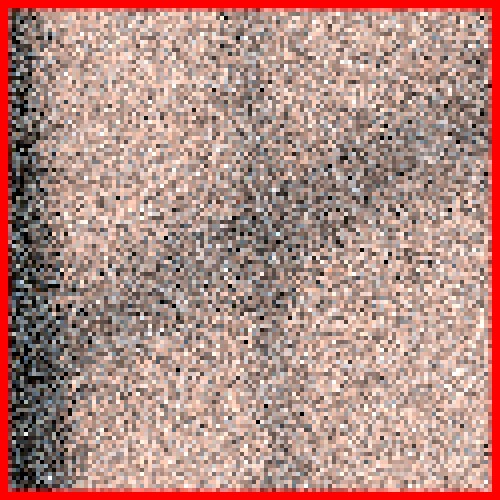 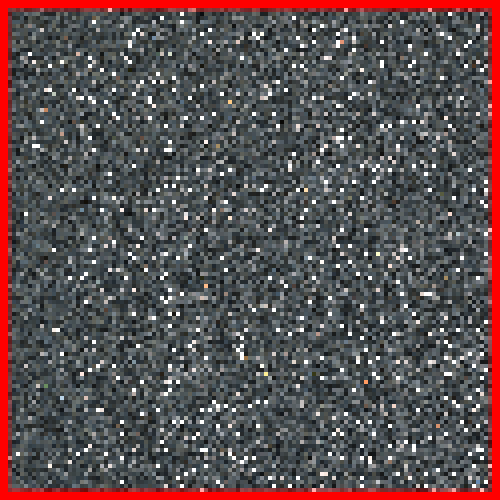 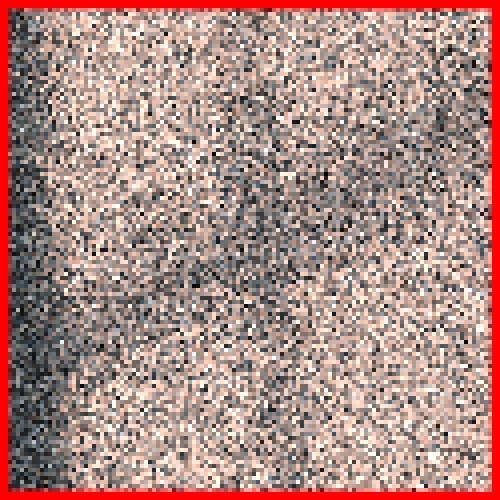 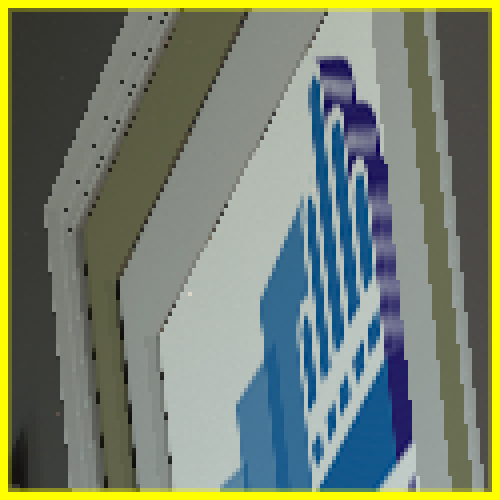 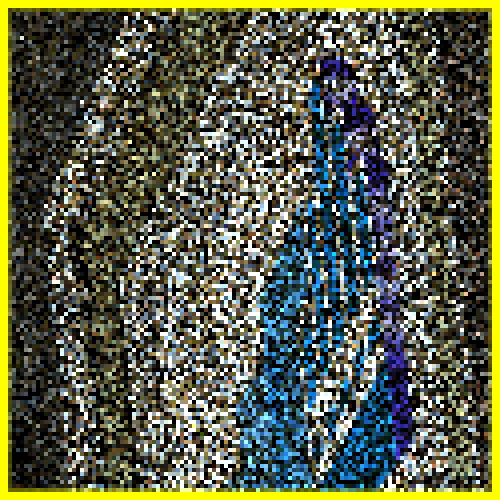 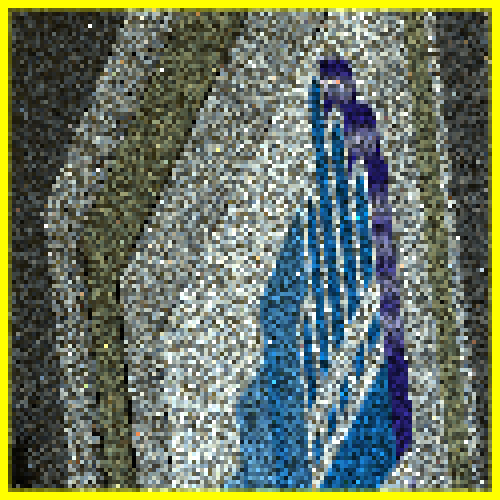 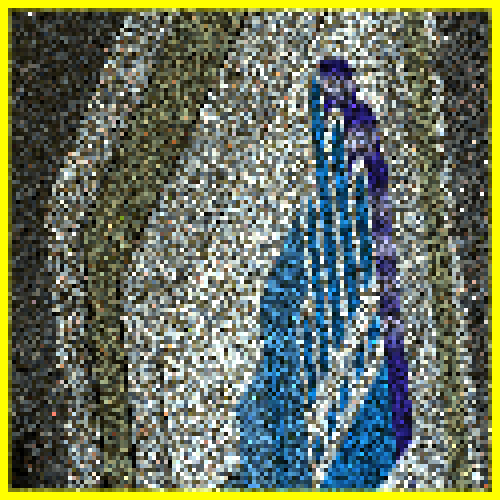 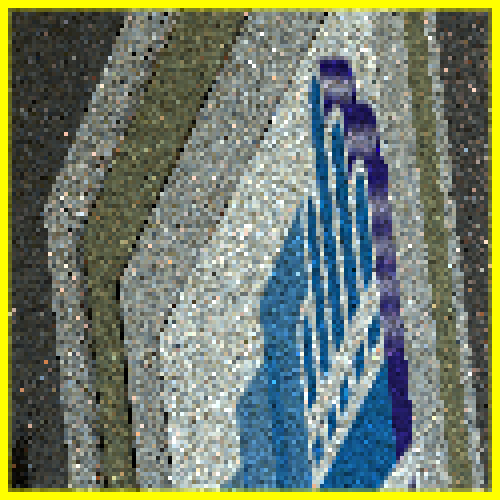 Env. Map
0.23
Portal S.Angle
3.31
MIS
0.26
Ours
0.16
Reference
RMSE
70
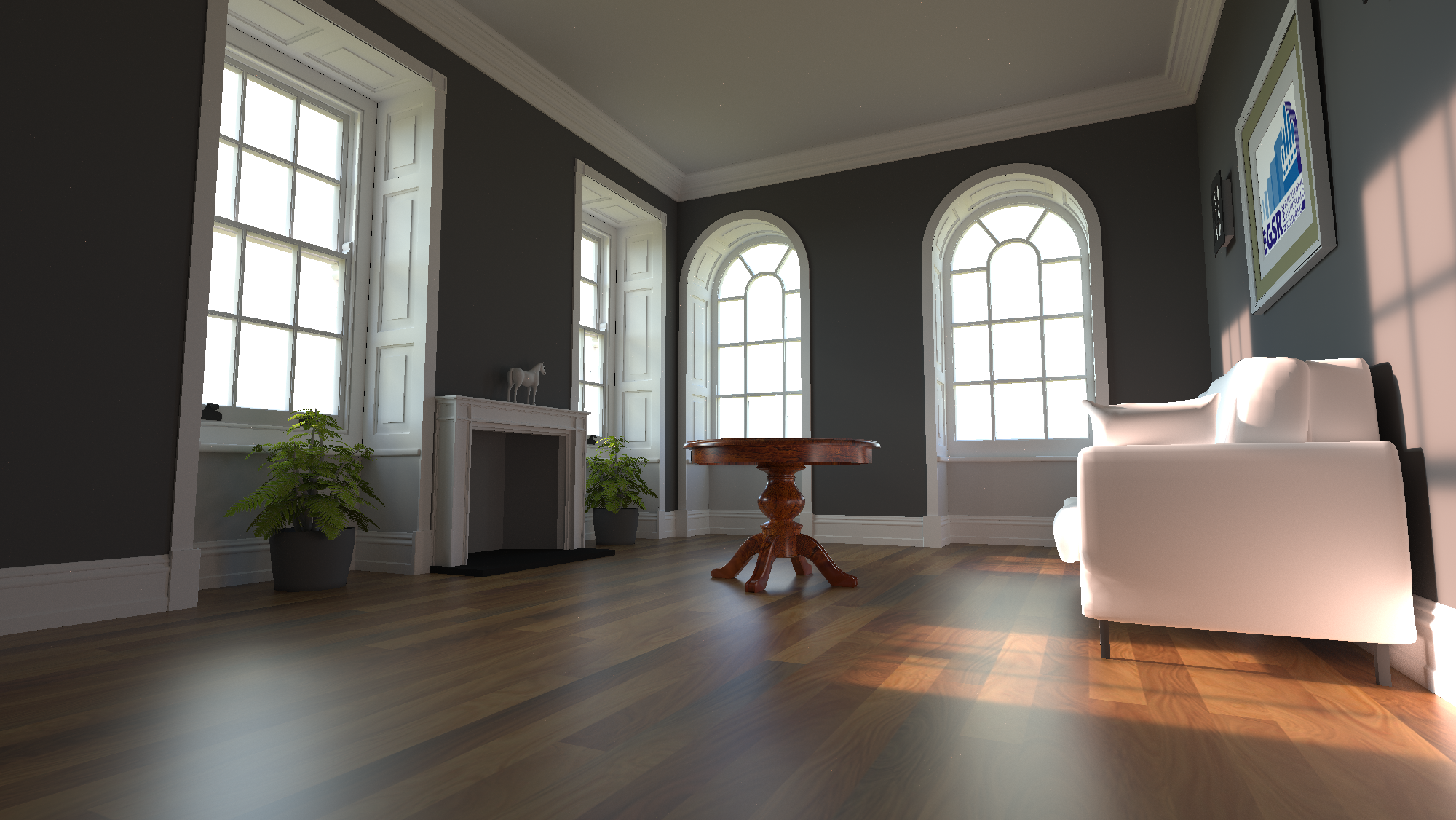 71
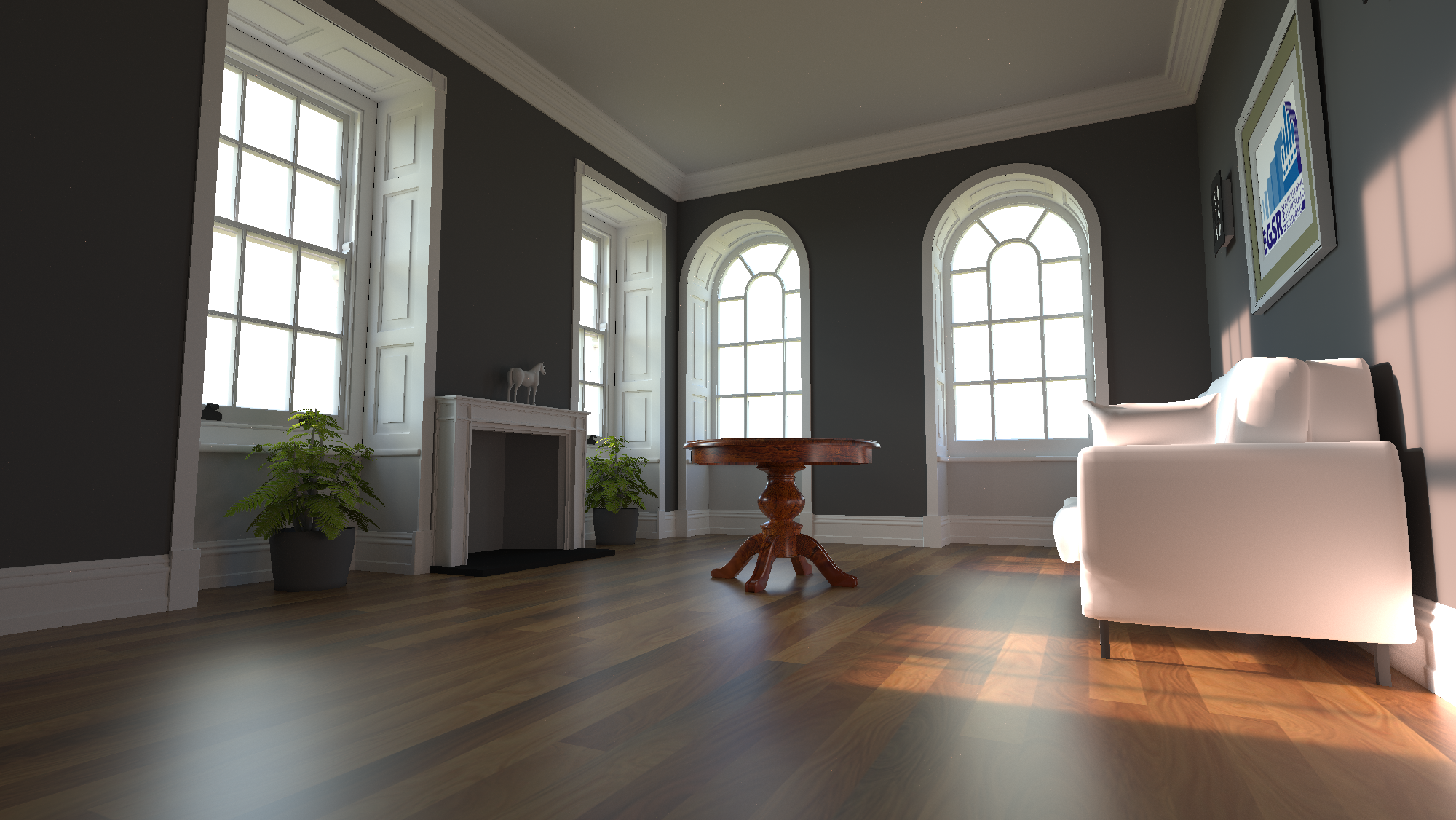 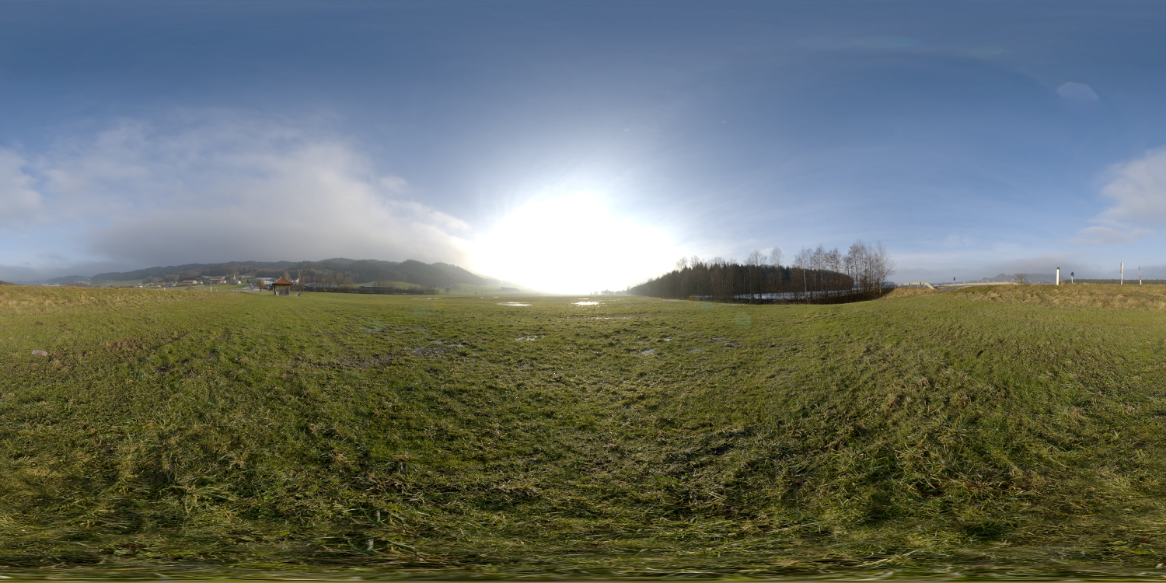 72
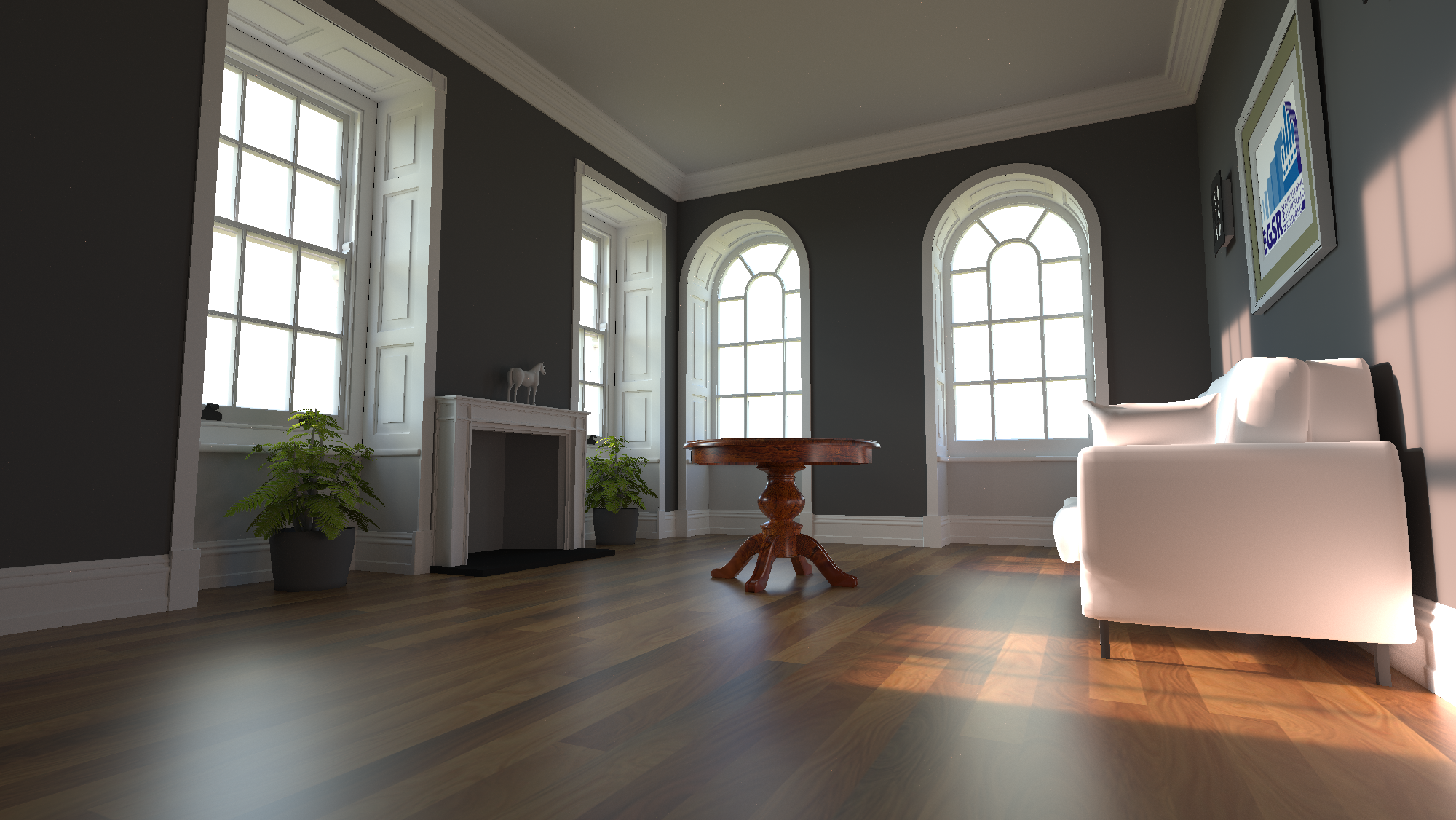 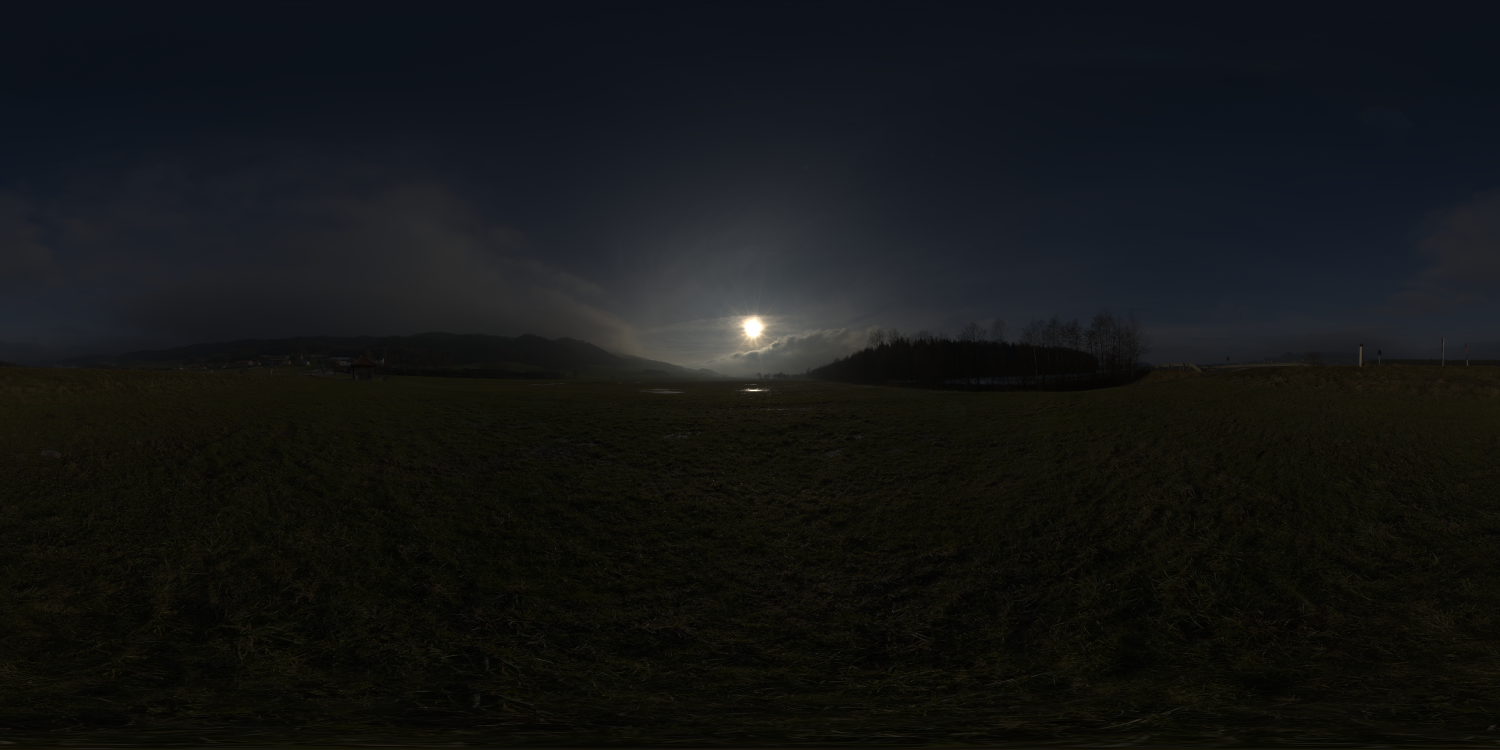 73
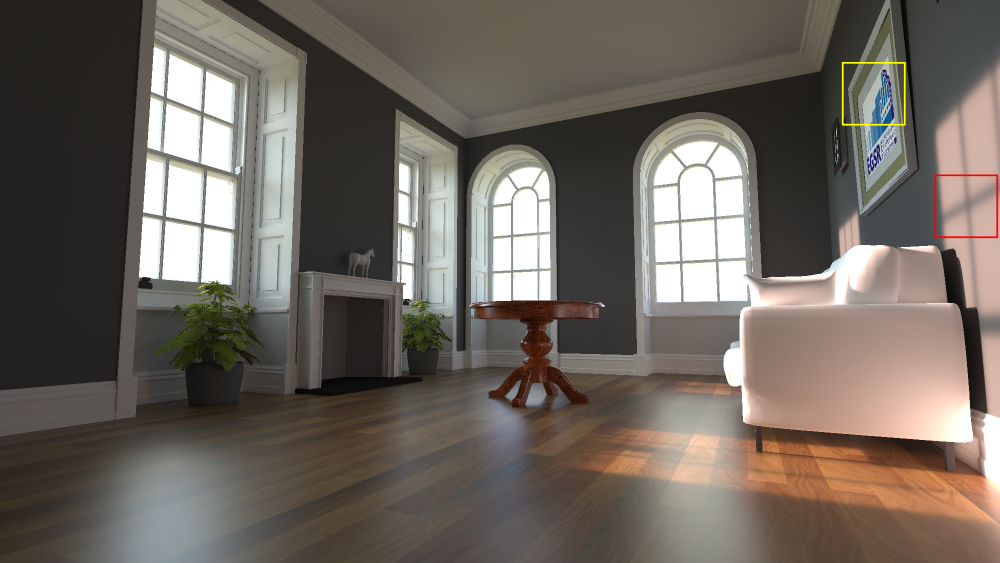 74
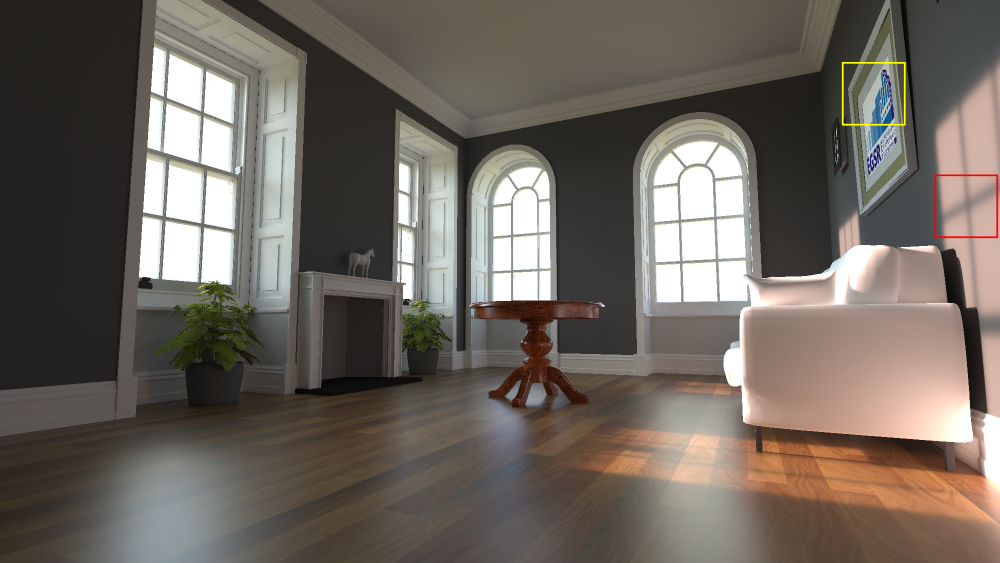 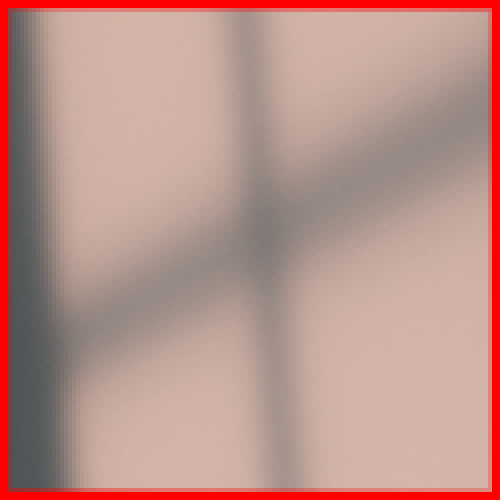 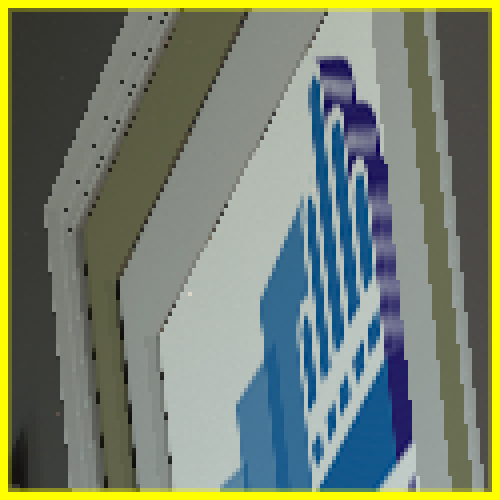 Reference
RMSE
75
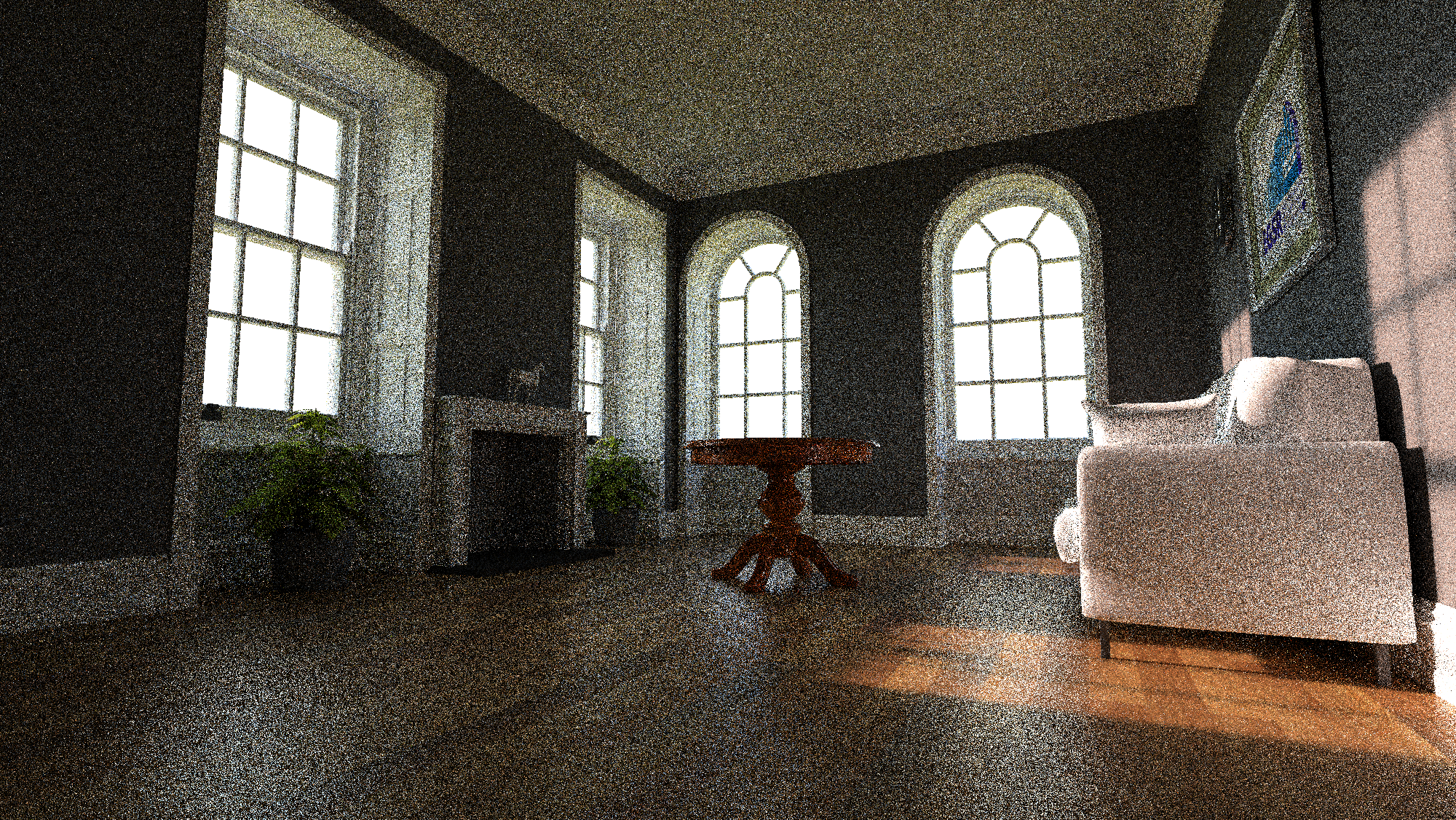 8 spp
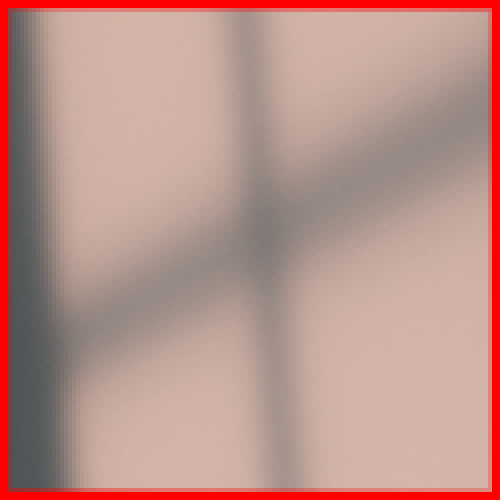 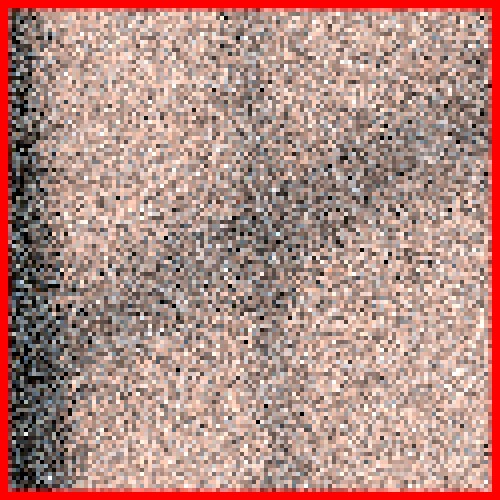 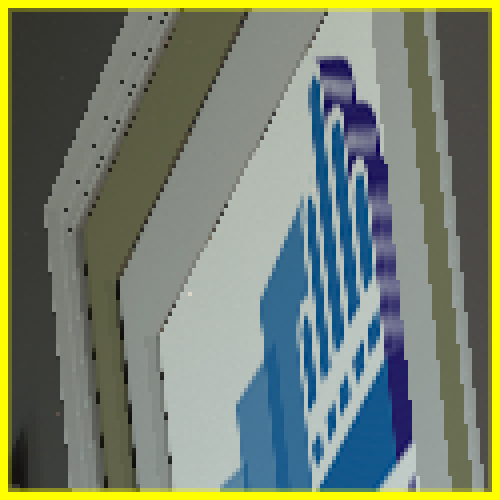 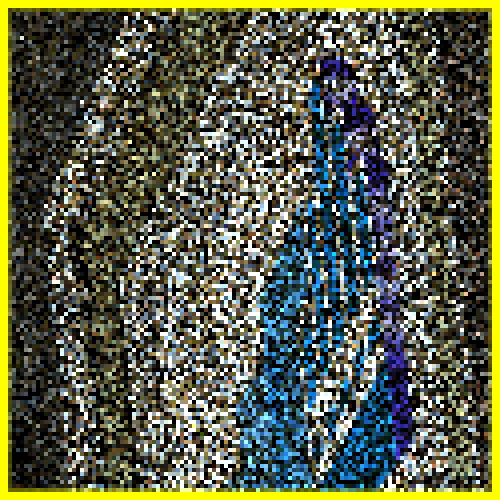 Env. Map
0.23
Reference
RMSE
76
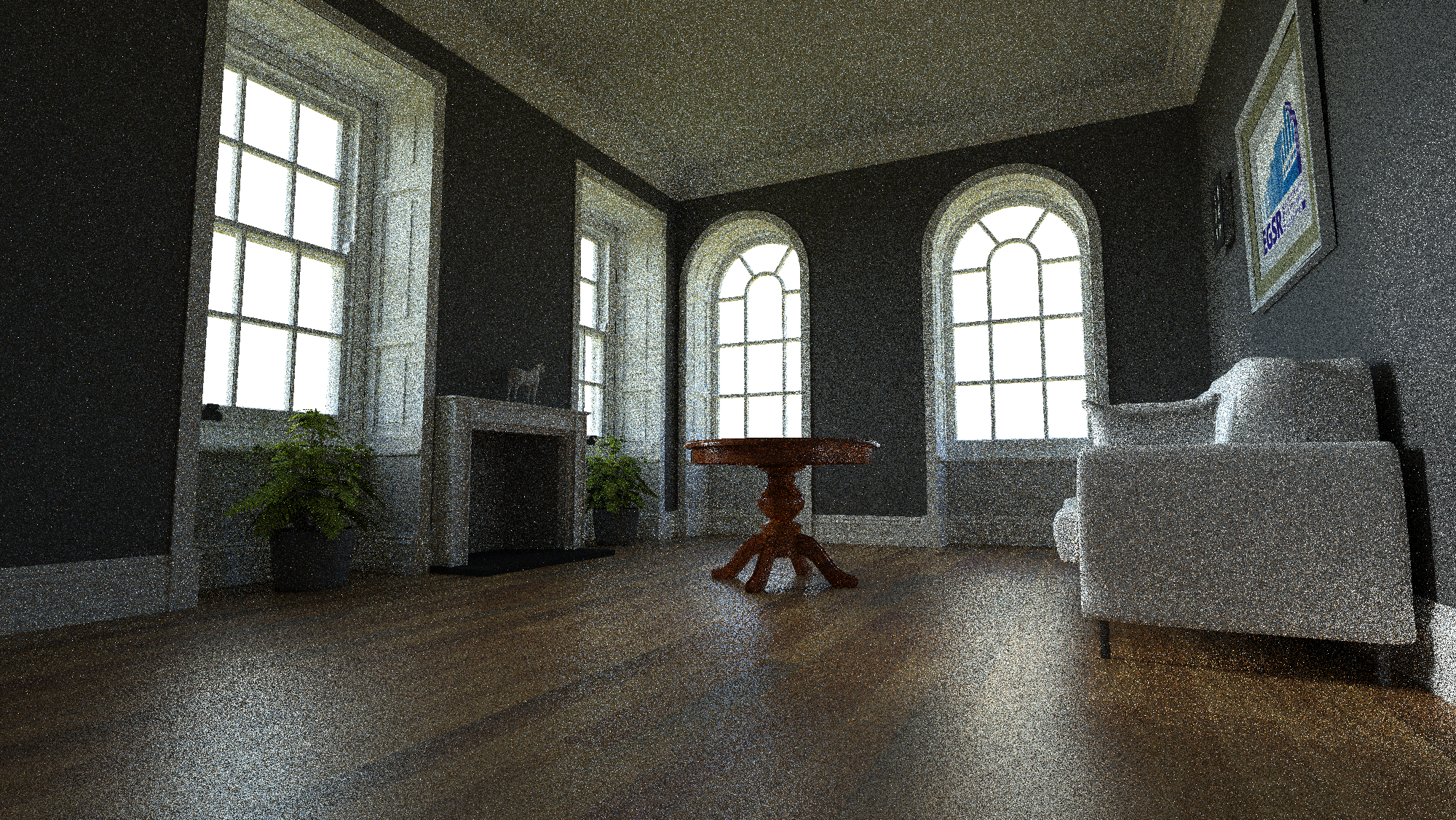 8 spp
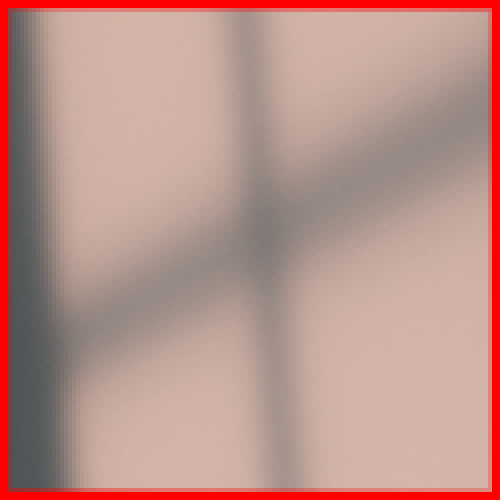 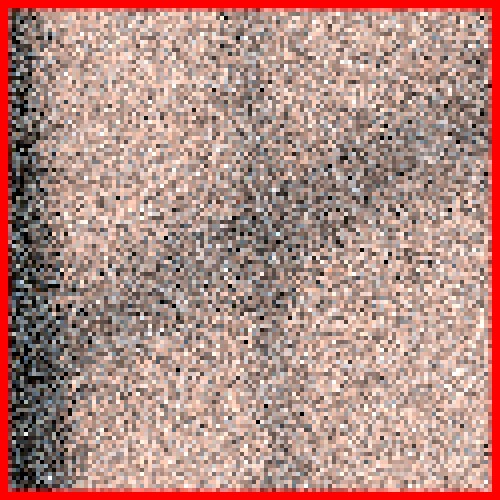 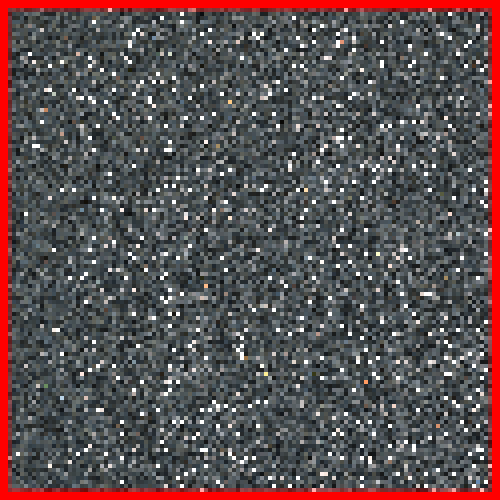 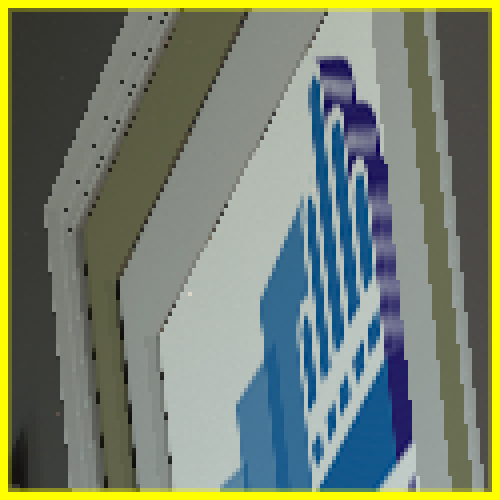 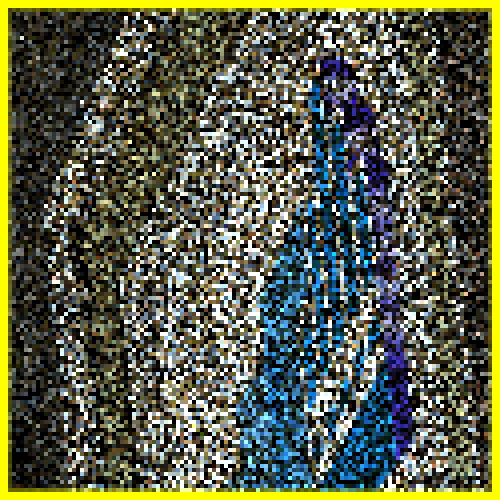 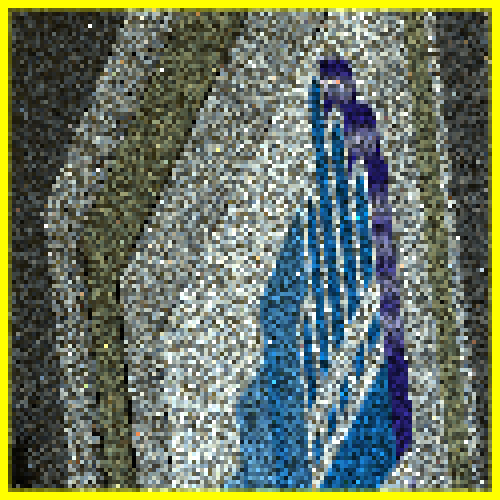 Env. Map
0.23
Portal S.Angle
3.31
Reference
RMSE
77
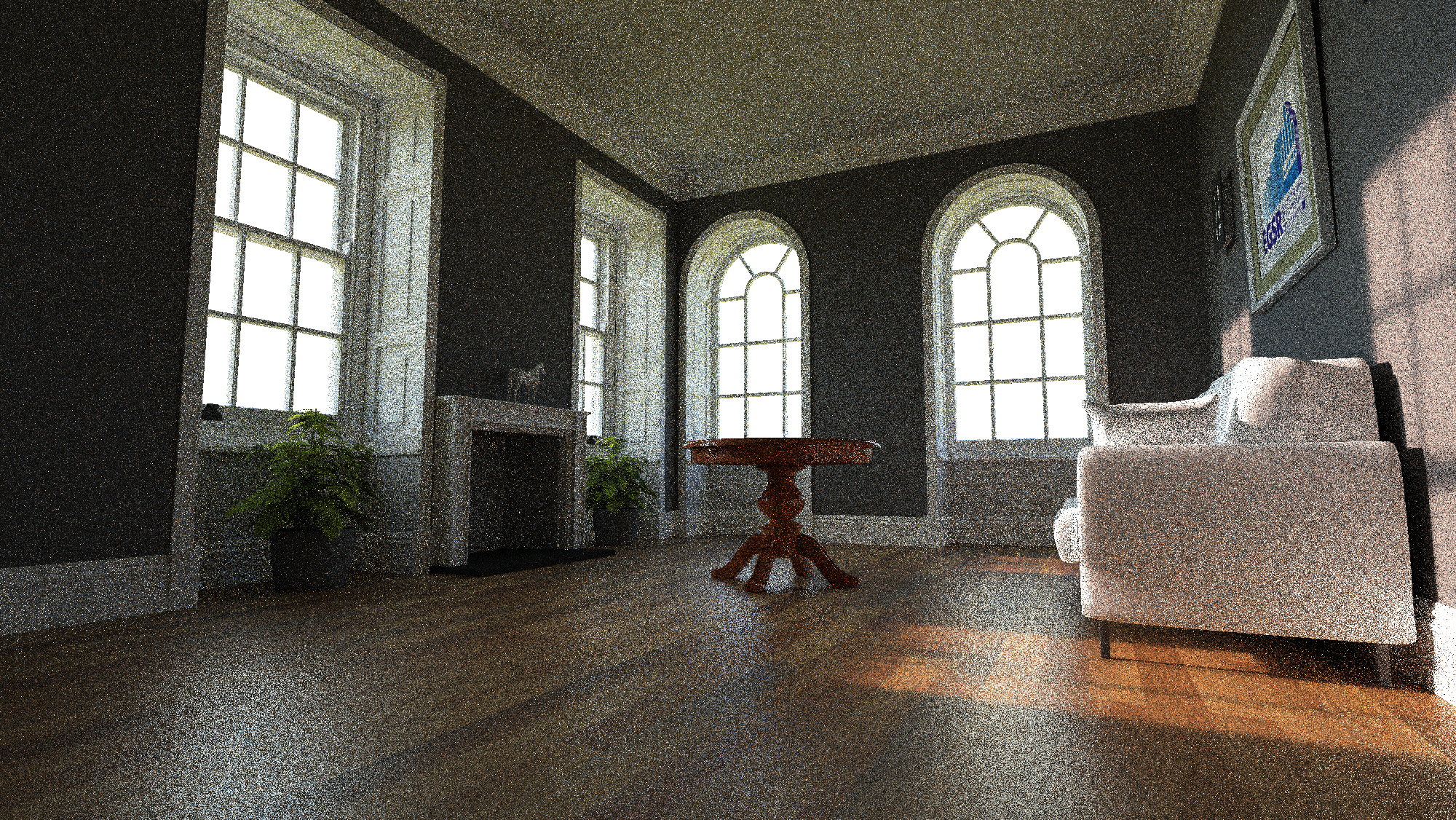 8 spp
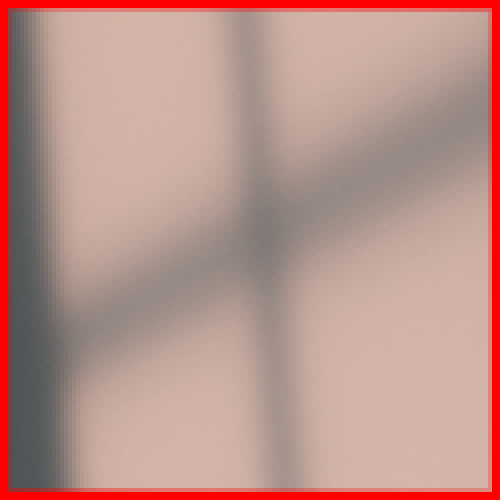 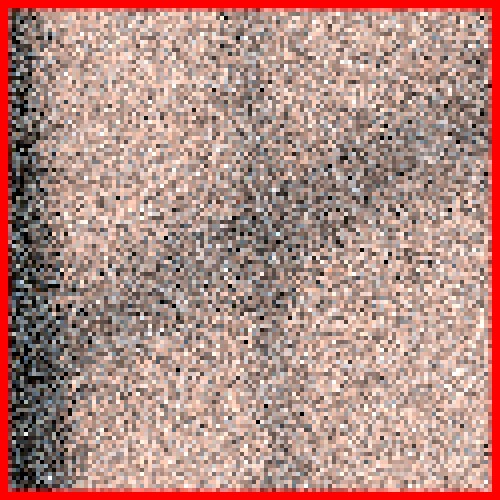 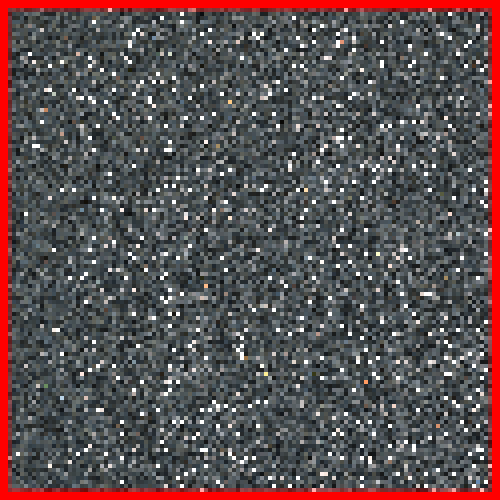 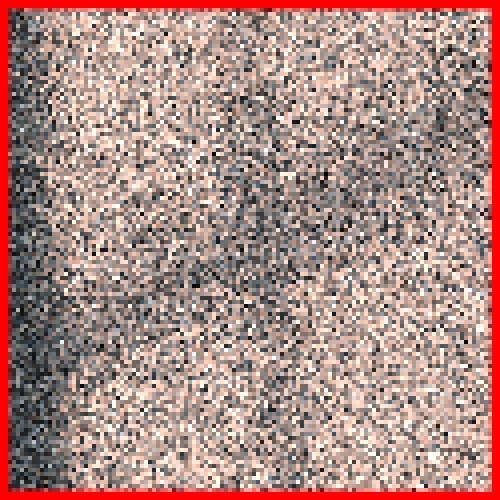 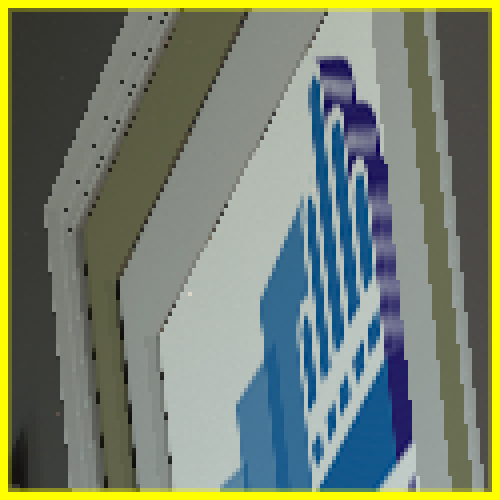 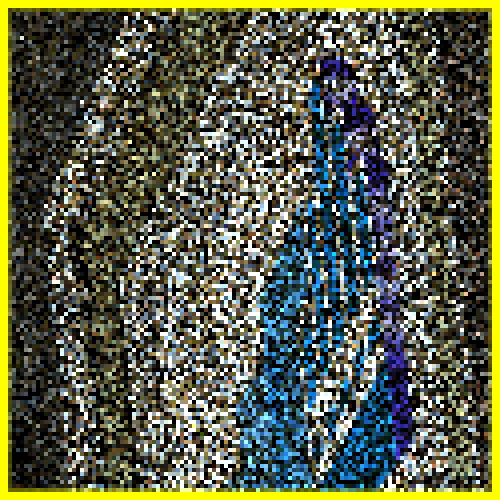 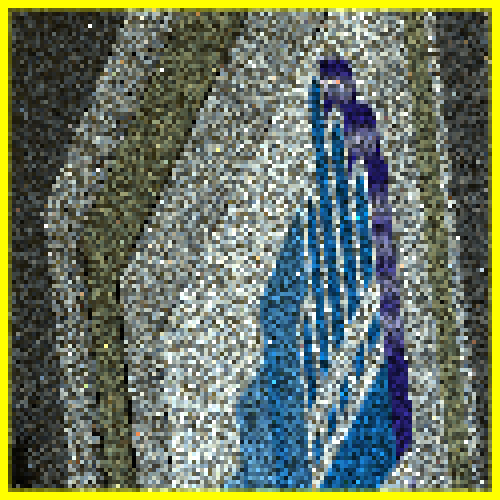 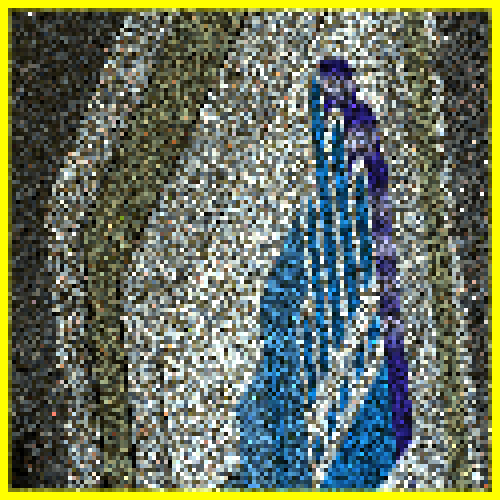 Env. Map
0.23
Portal S.Angle
3.31
MIS
0.26
Reference
RMSE
78
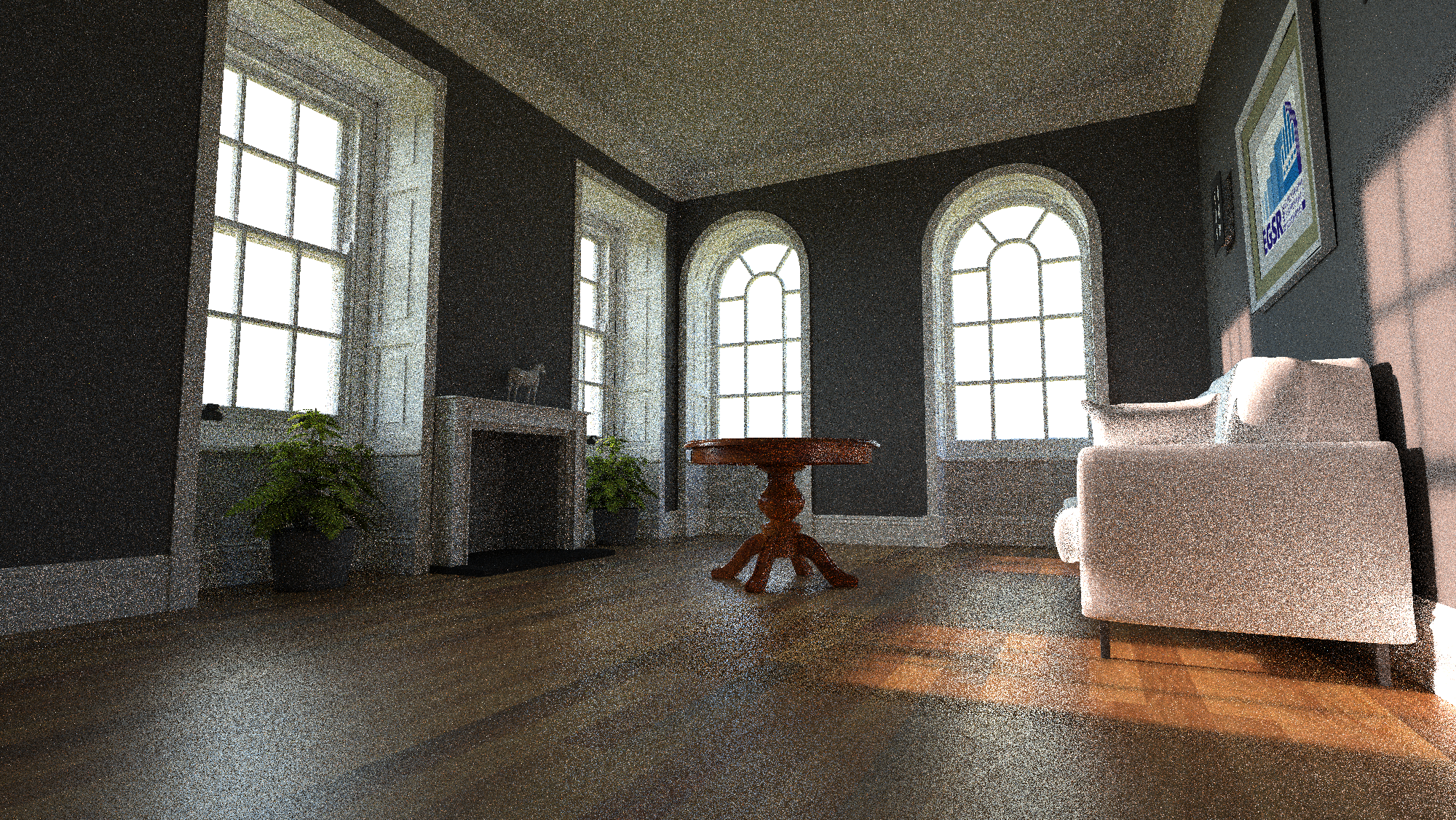 8 spp
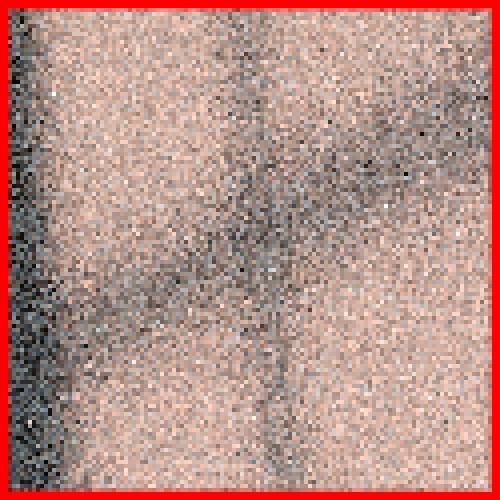 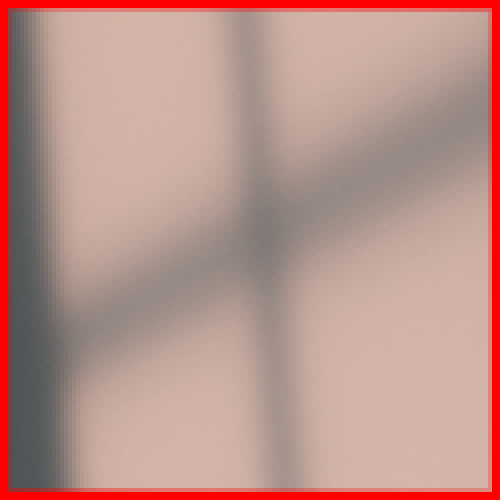 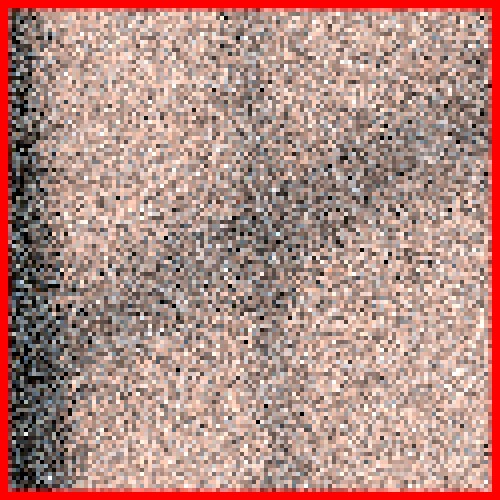 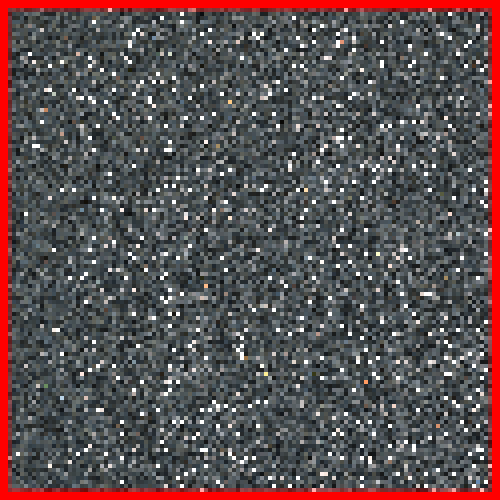 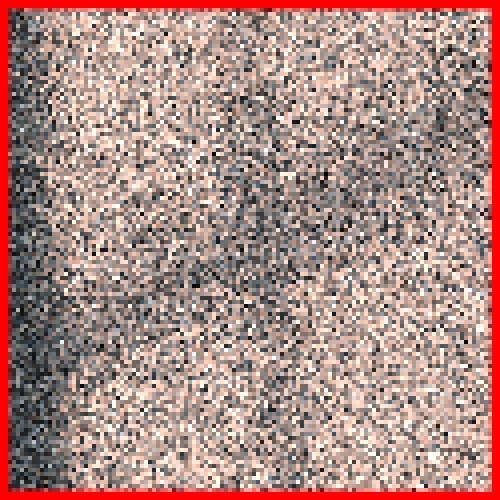 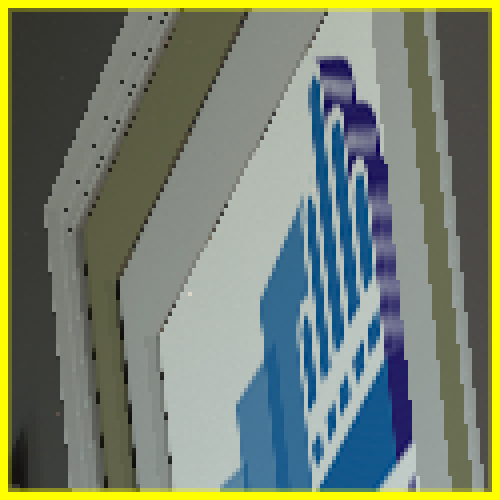 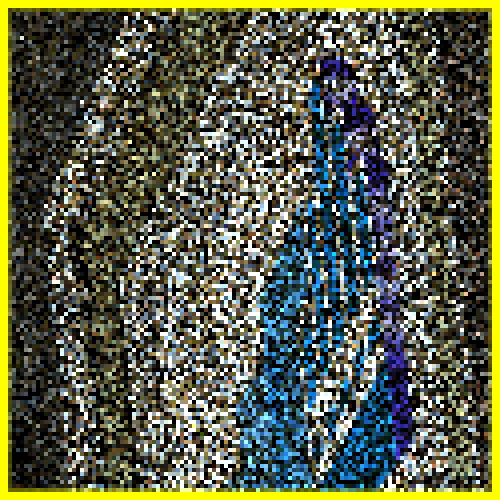 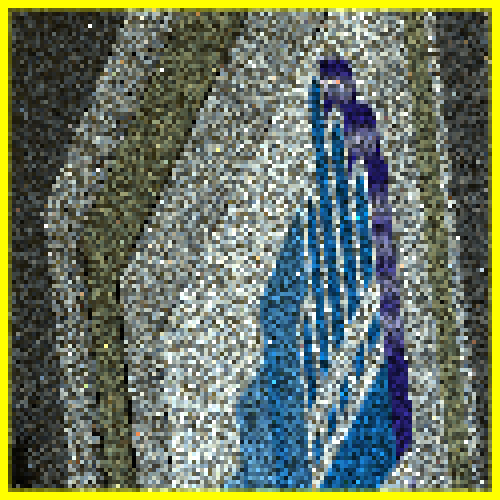 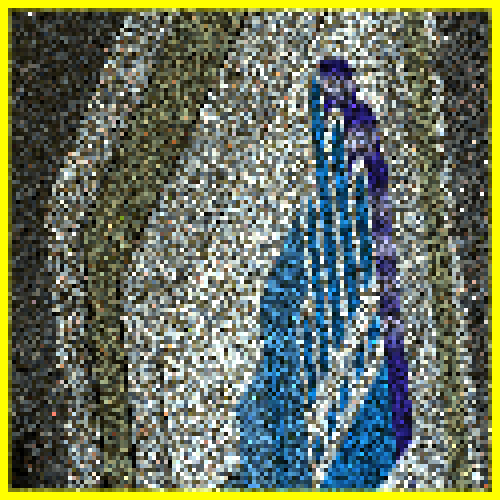 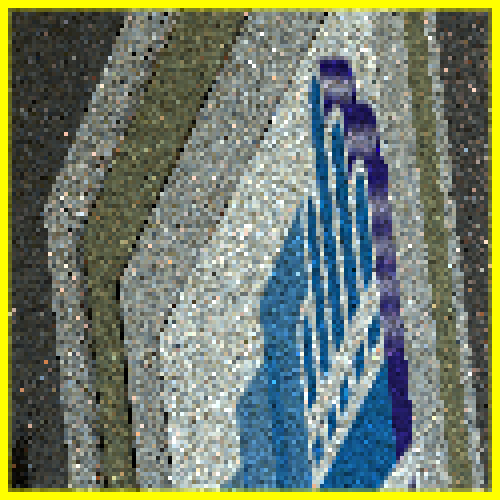 Env. Map
0.23
Portal S.Angle
3.31
MIS
0.26
Ours
0.16
Reference
RMSE
79
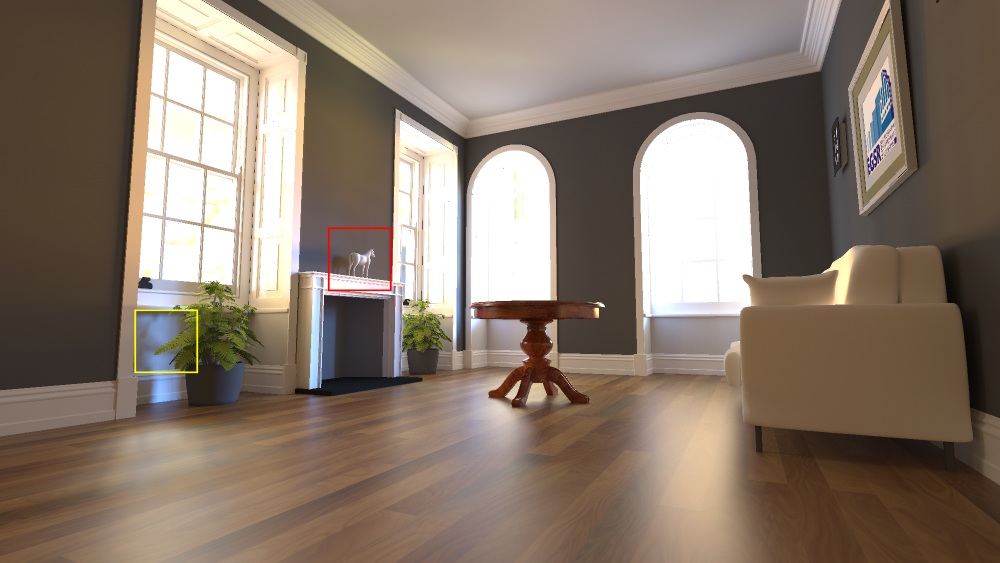 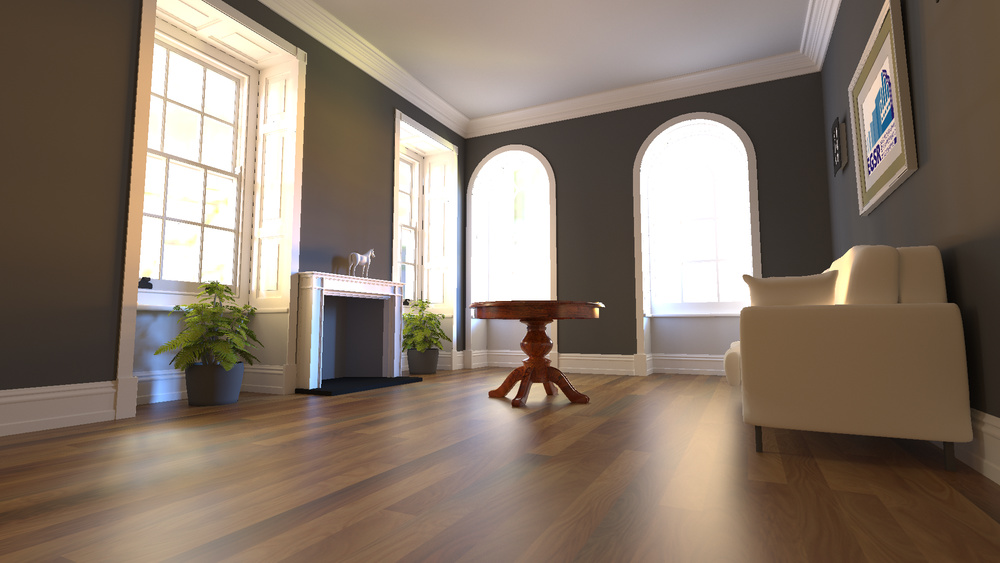 8 spp
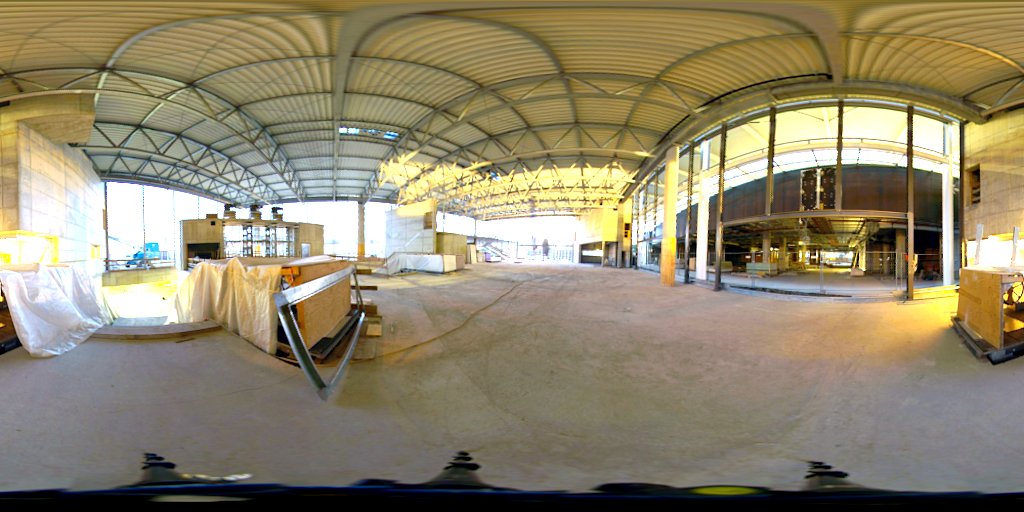 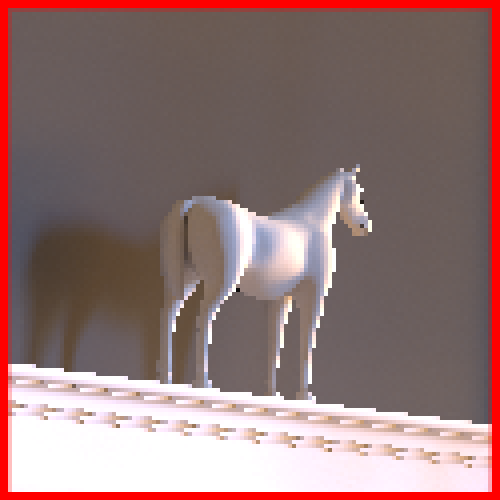 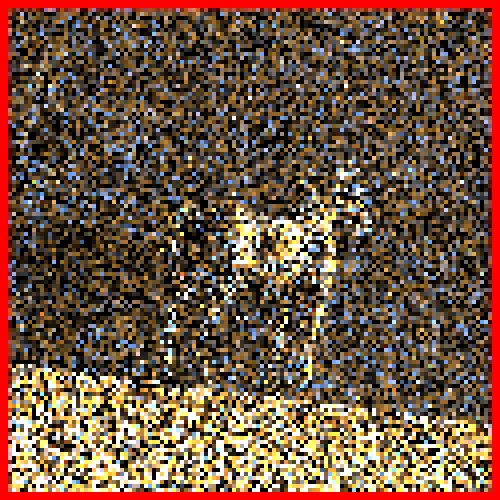 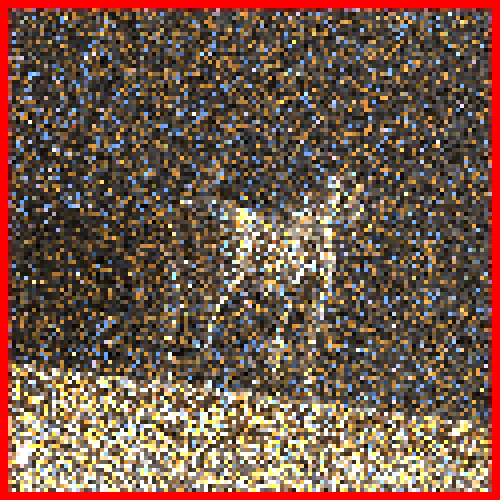 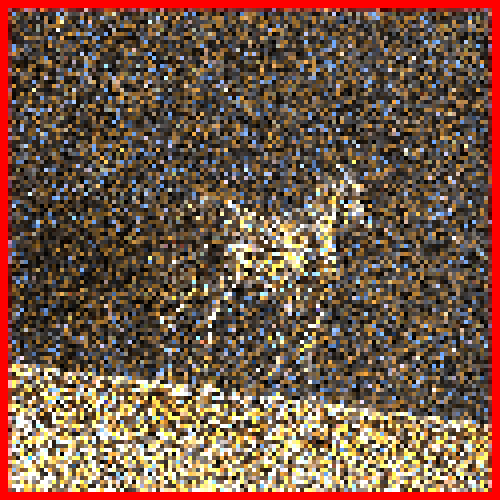 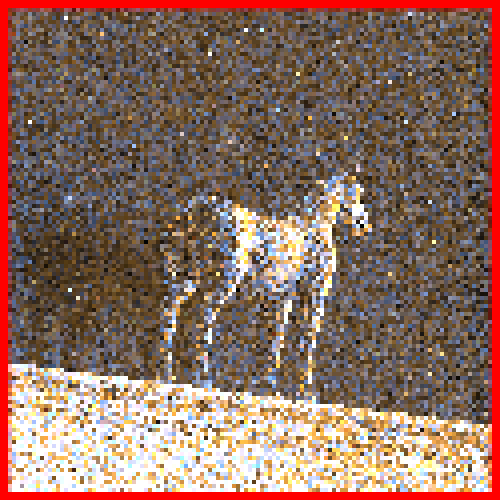 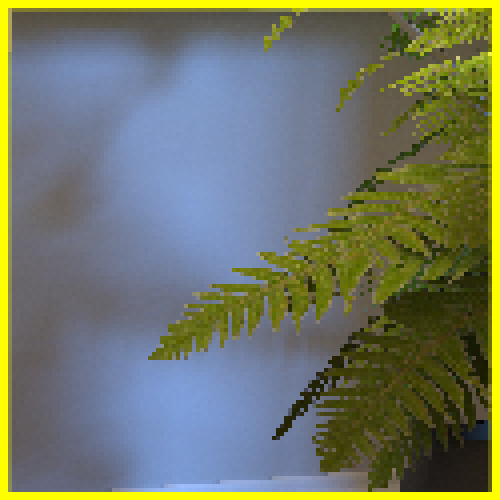 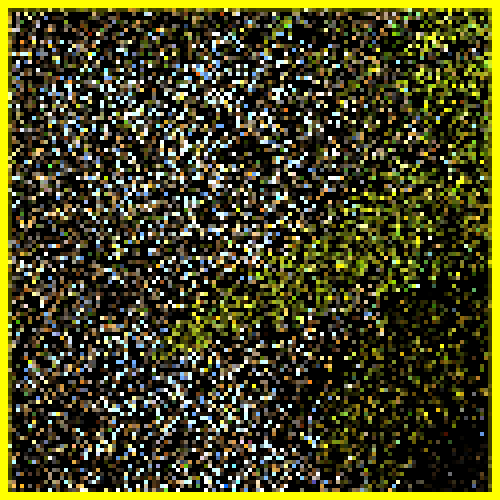 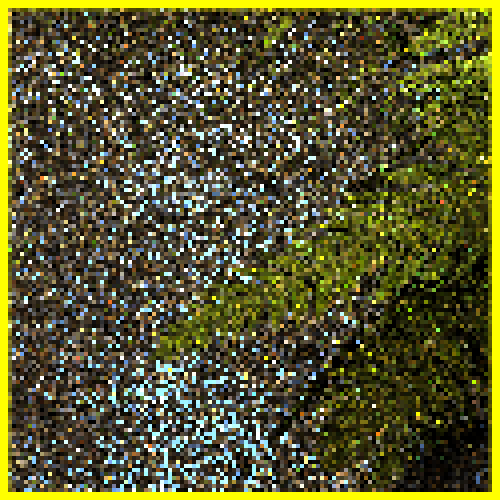 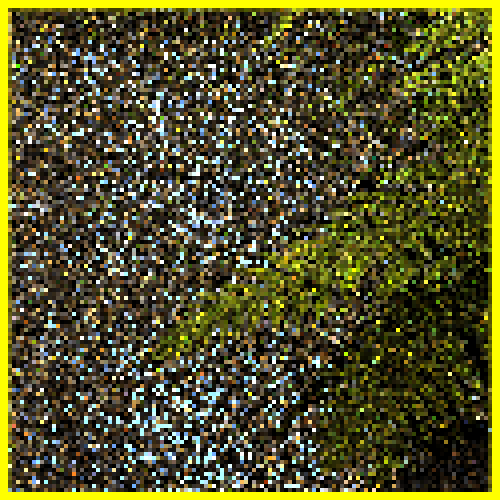 Env. Map
0.59
Portal S.Angle
0.74
MIS
0.60
Ours
0.34
Reference
RMSE
80
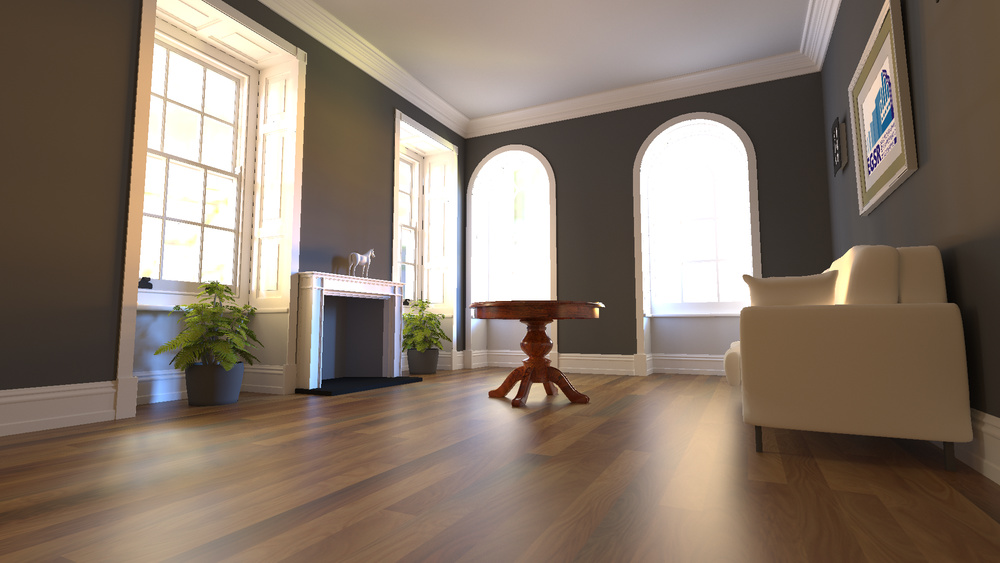 81
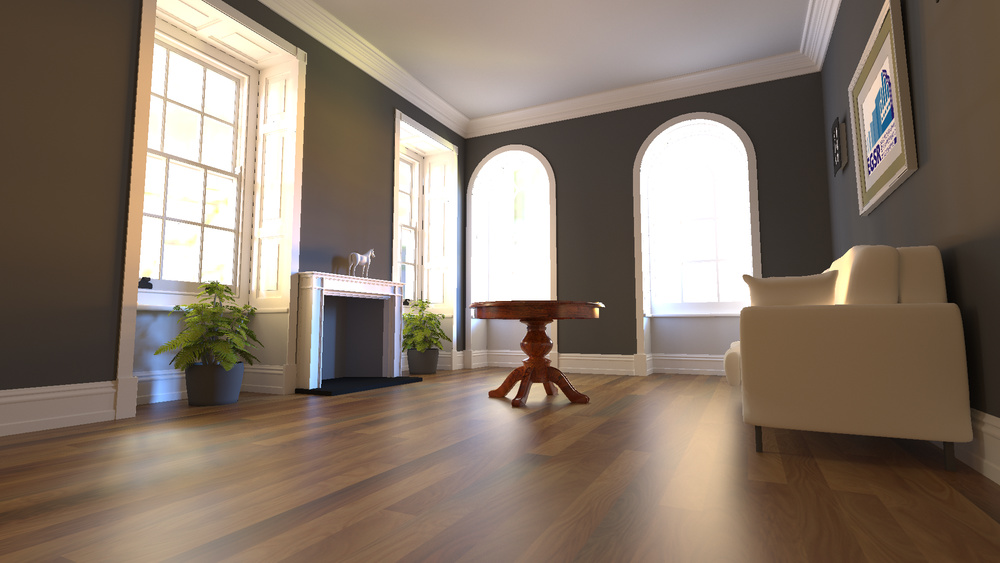 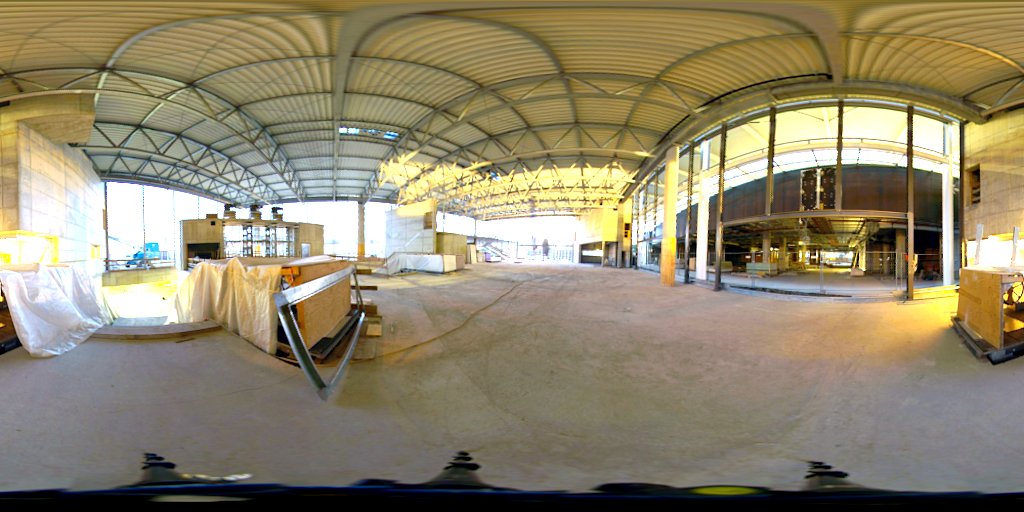 82
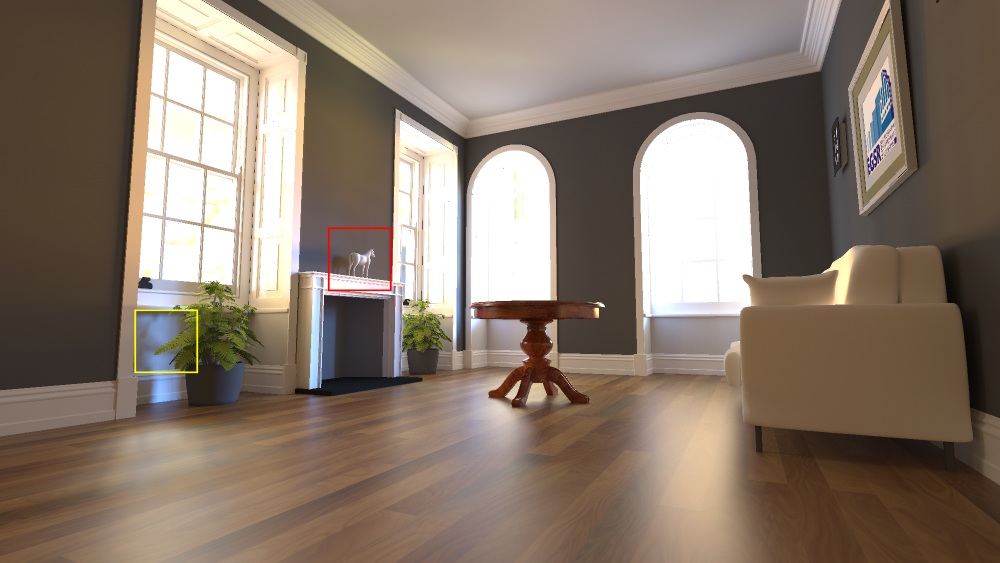 83
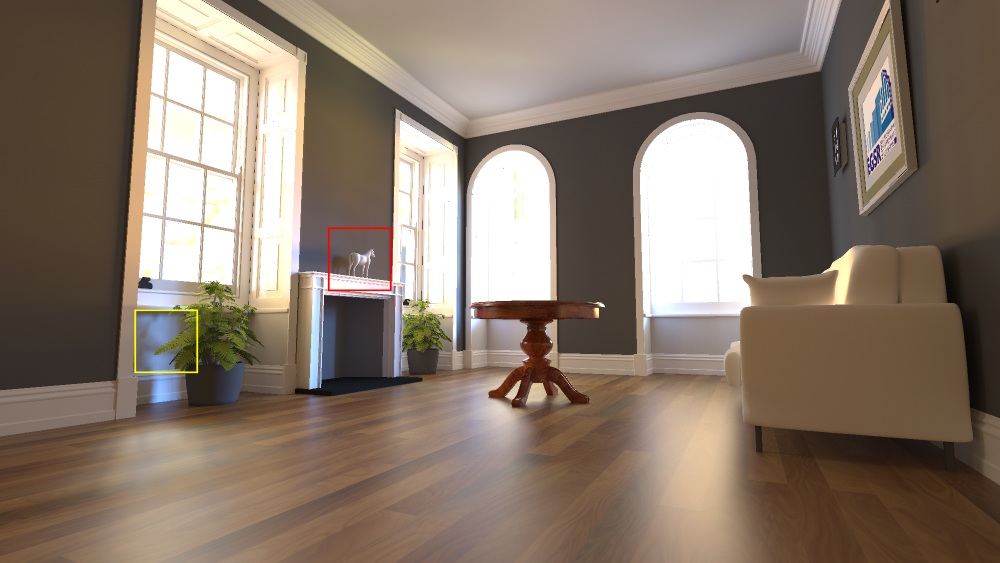 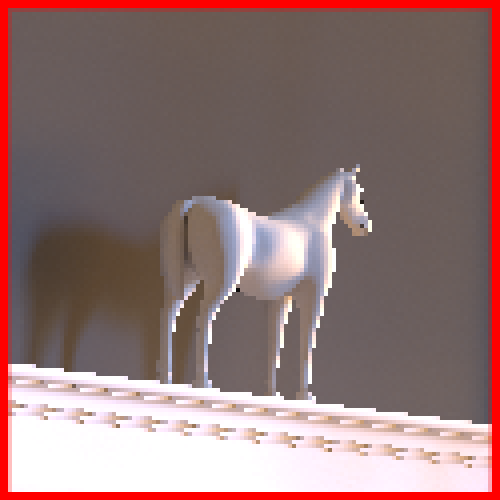 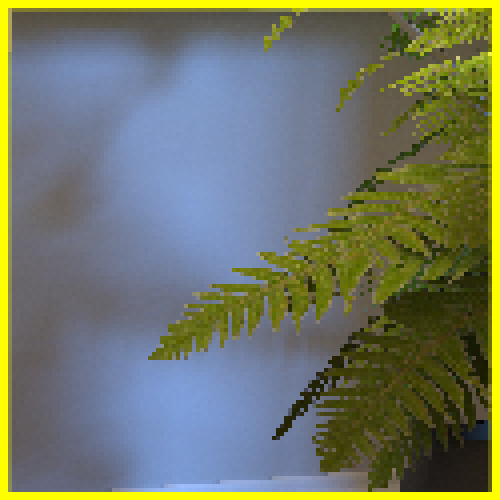 Reference
RMSE
84
8 spp
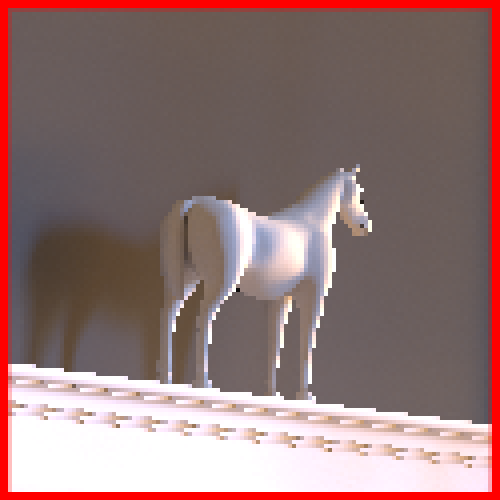 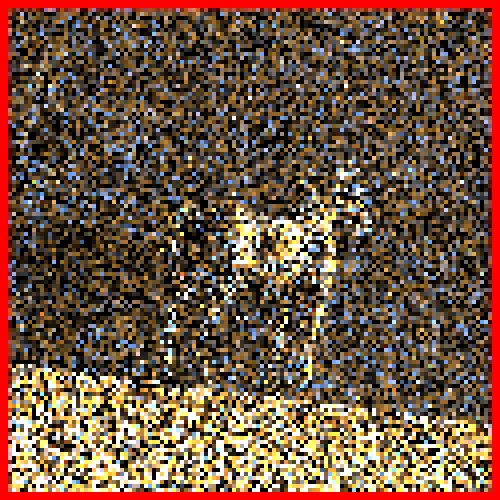 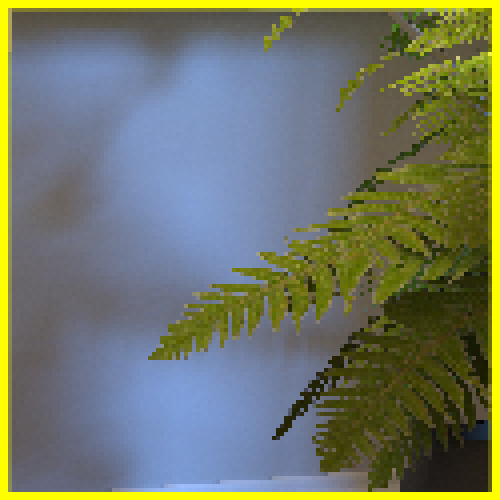 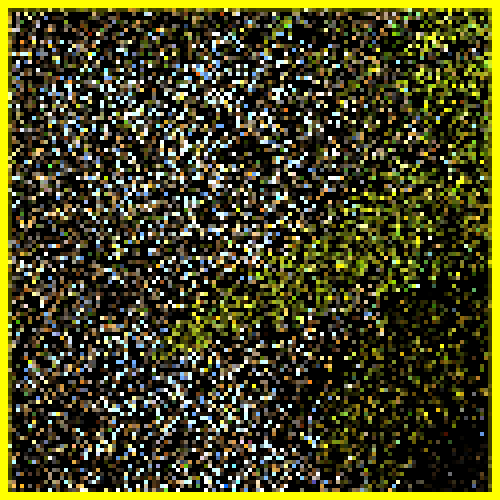 Env. Map
0.59
Reference
RMSE
85
8 spp
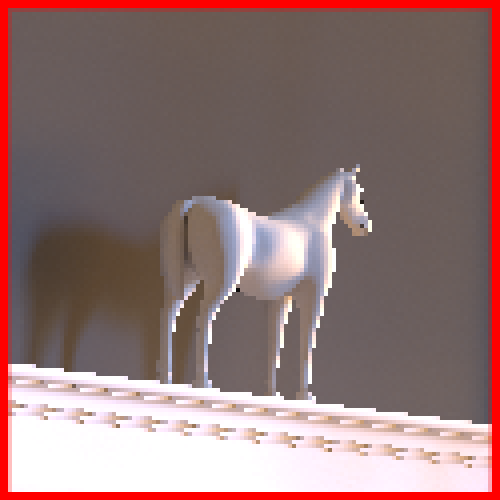 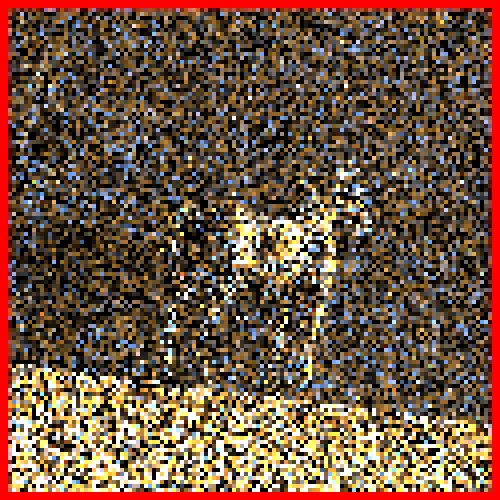 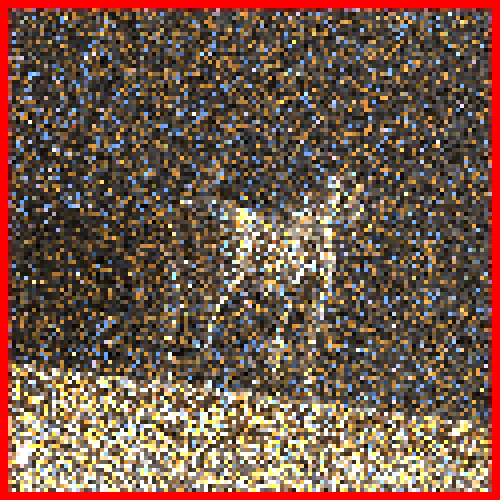 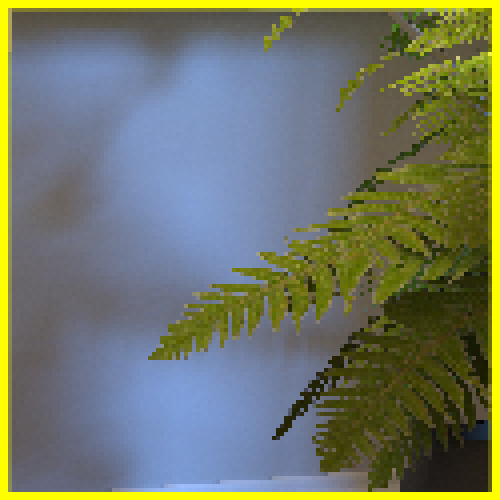 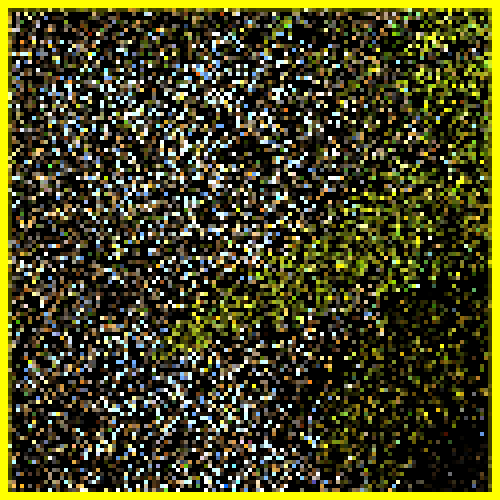 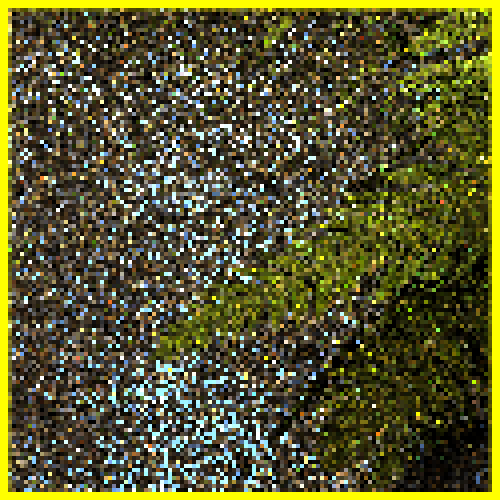 Env. Map
0.59
Portal S.Angle
0.74
Reference
RMSE
86
8 spp
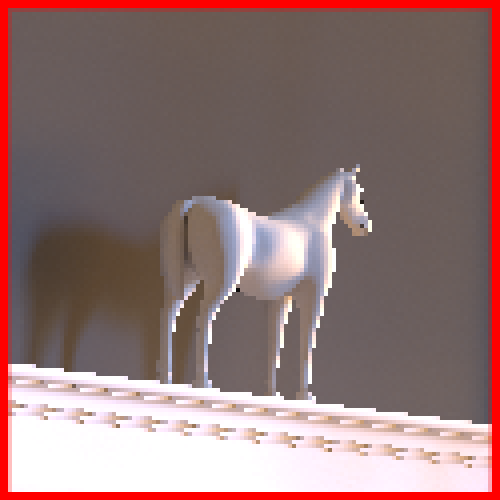 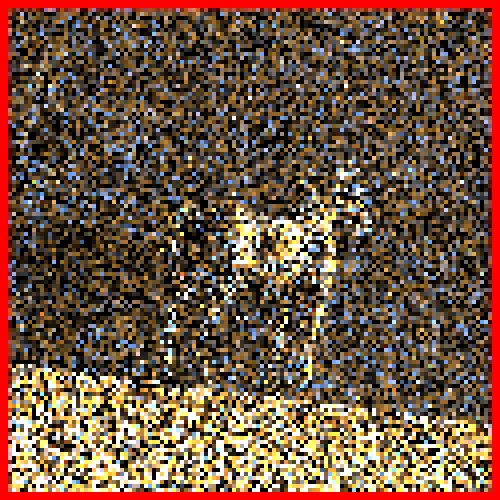 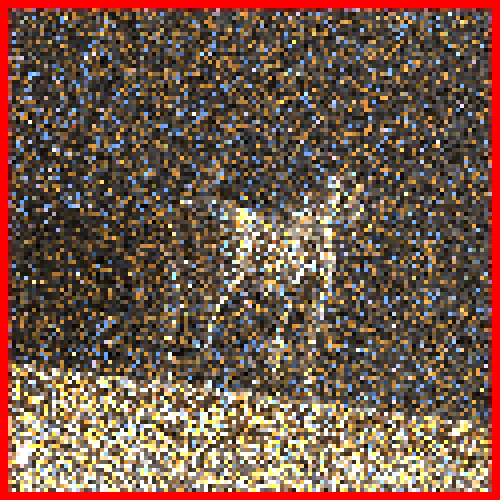 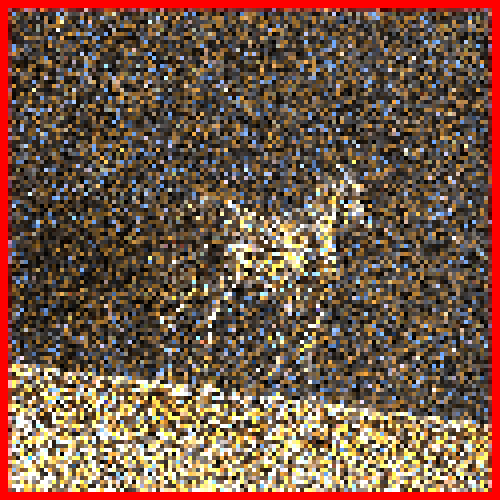 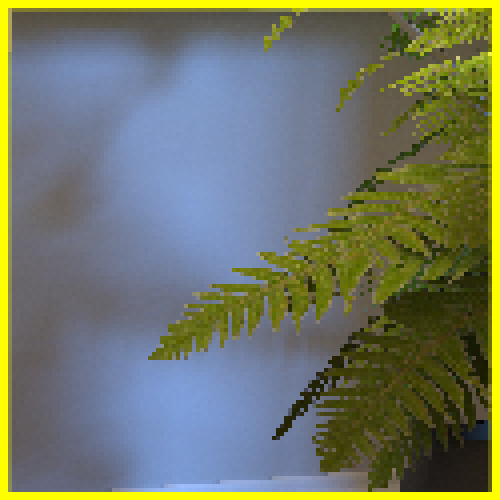 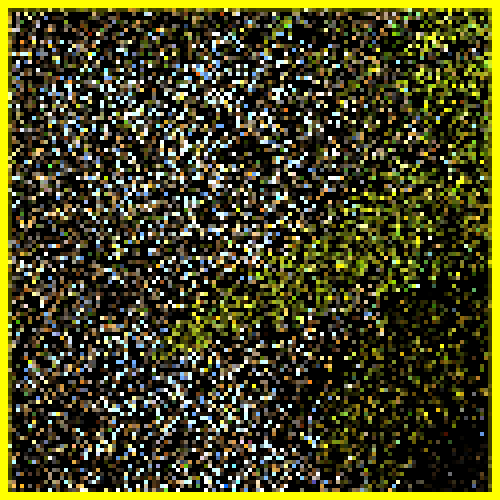 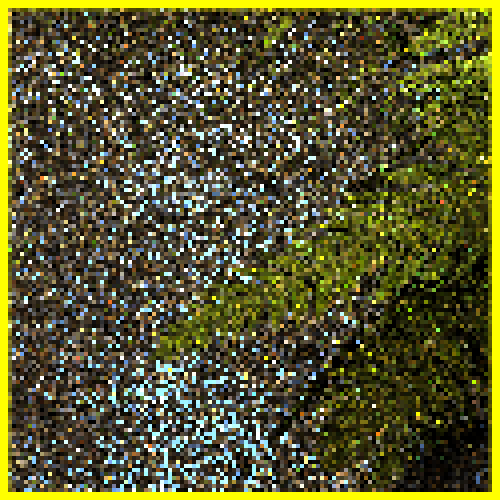 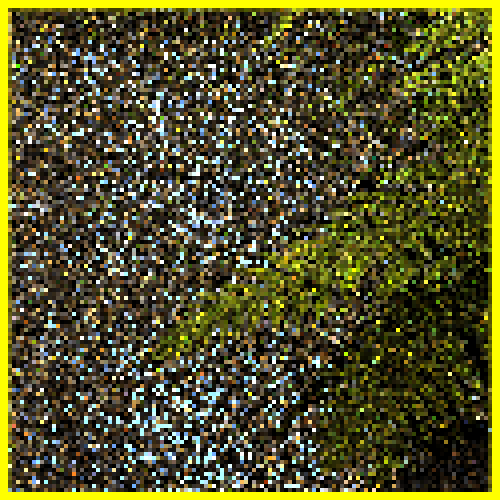 Env. Map
0.59
Portal S.Angle
0.74
MIS
0.60
Reference
RMSE
87
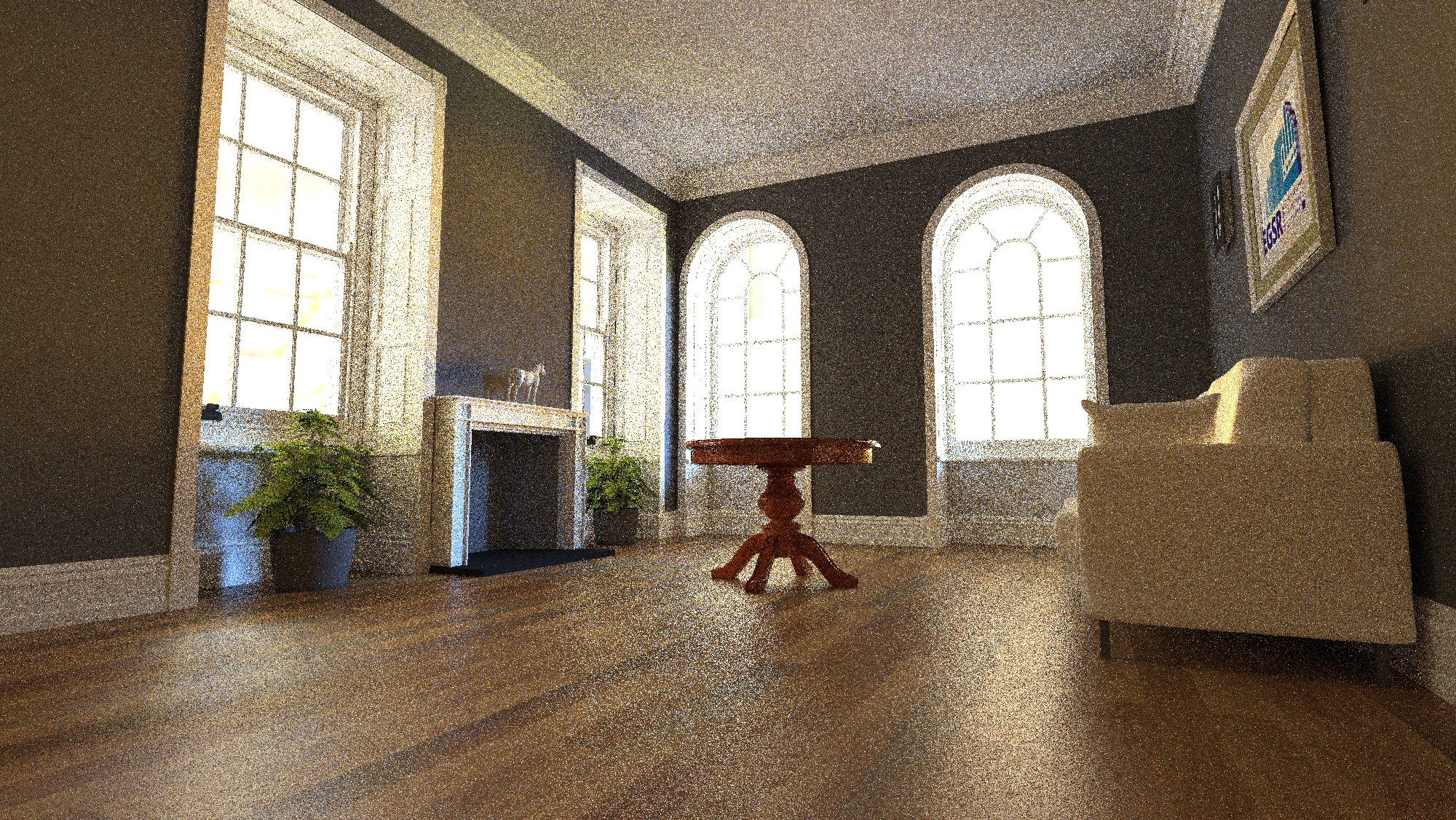 8 spp
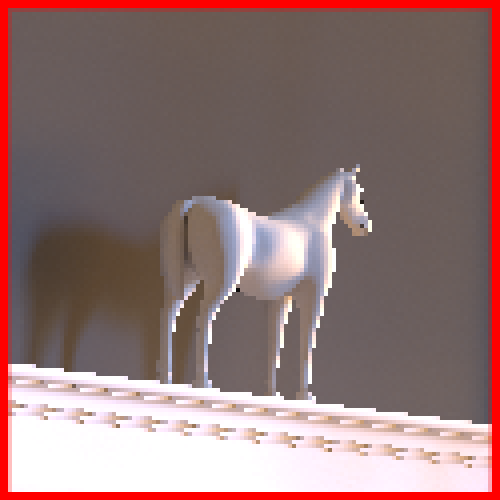 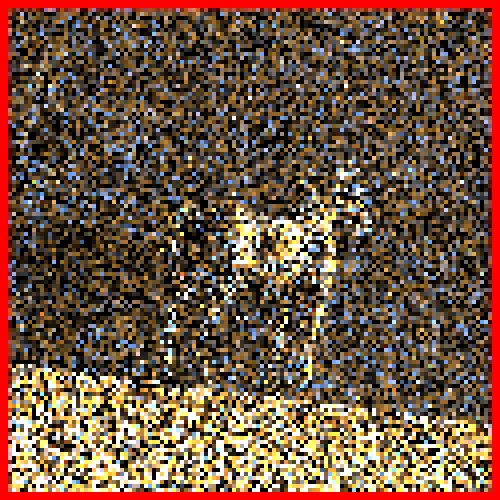 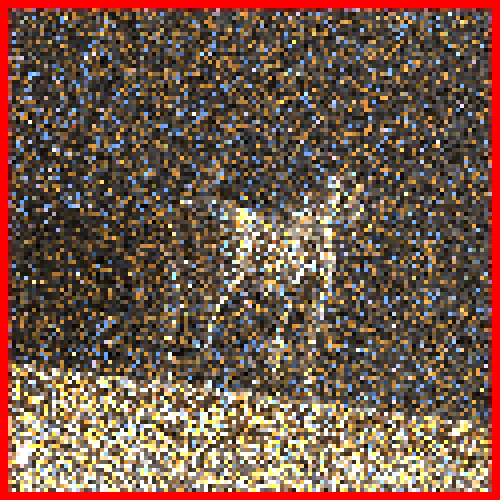 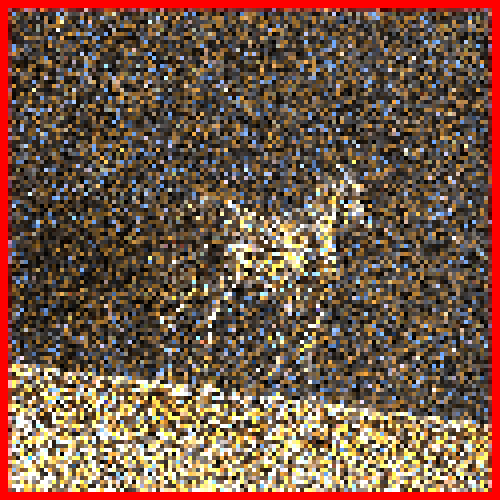 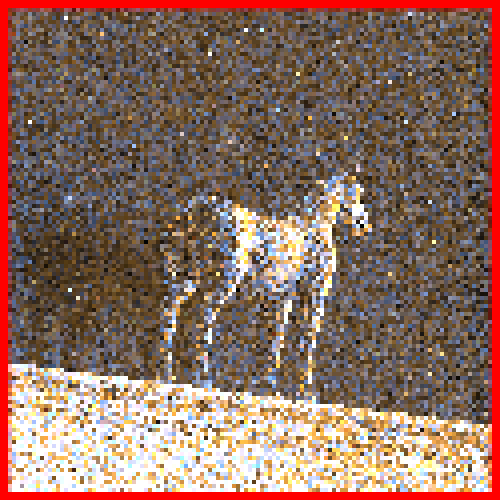 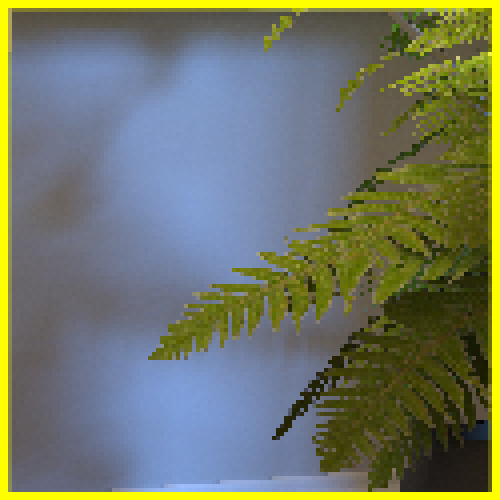 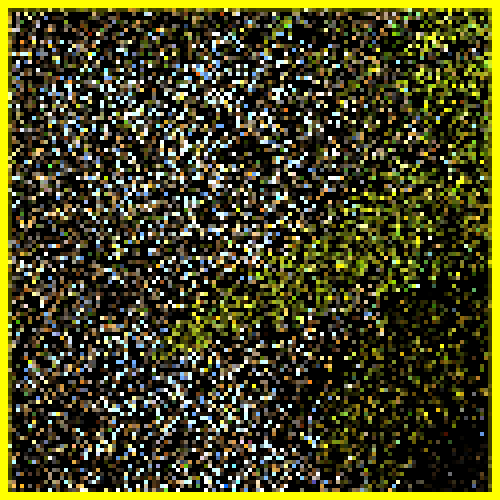 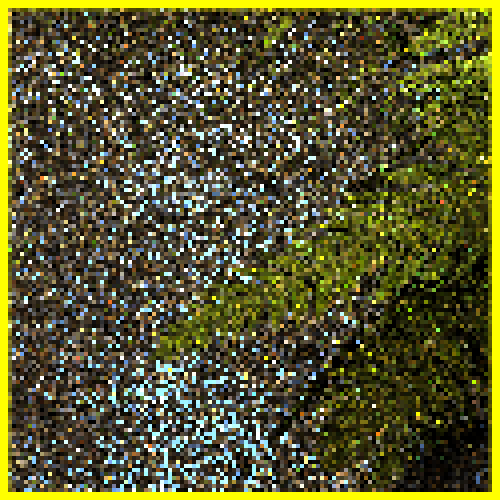 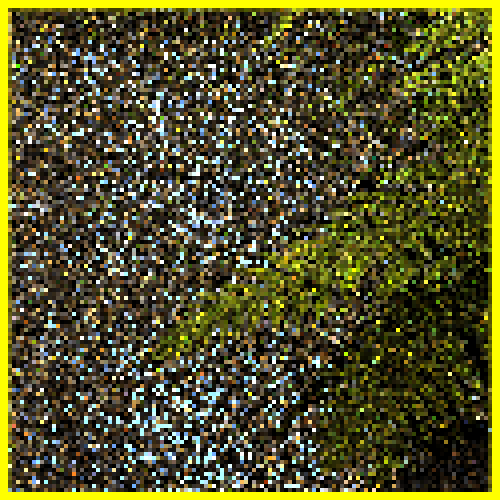 Env. Map
0.59
Portal S.Angle
0.74
MIS
0.60
Ours
0.34
Reference
RMSE
88
More Results
Please see supplementary material
89
By the numbers
Equal time:
33% less shadow rays than Env. Map sampling

Equal quality:
2x – 8x speedup w.r.t. Env. Map sampling
2x – 5x speedup w.r.t. Env Map/Portal MIS
90
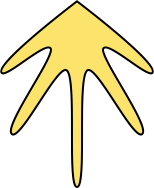 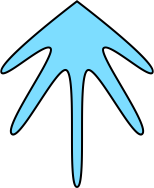 Area lights with directional profile
91
Area lights with directional profile
Uniform Solid Angle Sampling
Ours
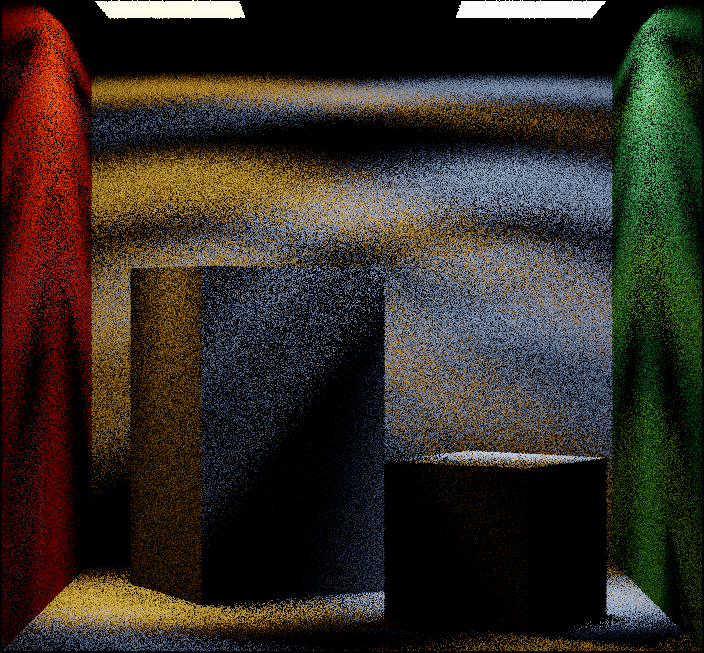 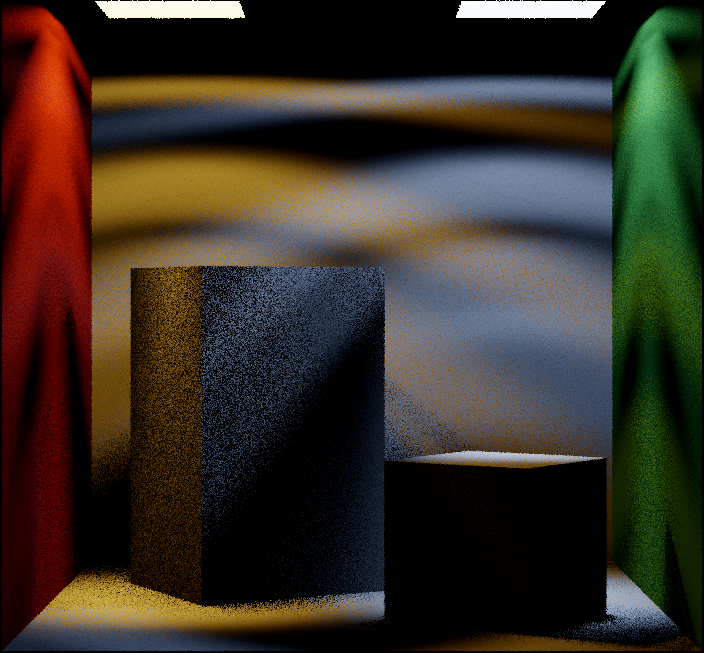 10x speedup
92
Conclusion
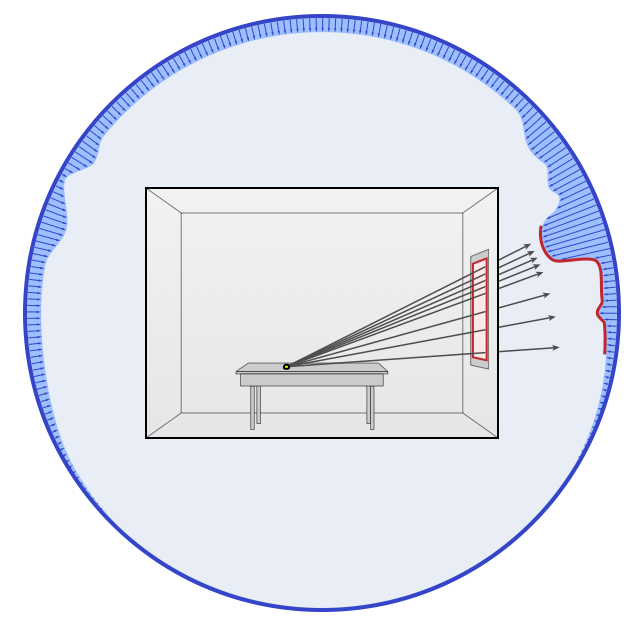 Take away from this talk:
Can importance sample visibility x Env. Map
Need single (precomputed) SAT per portal
Easy to implement!
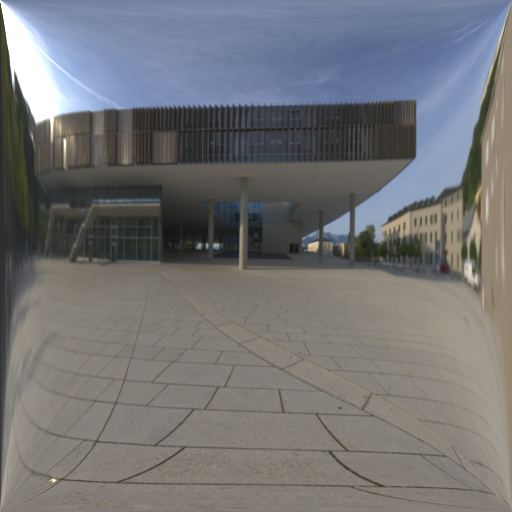 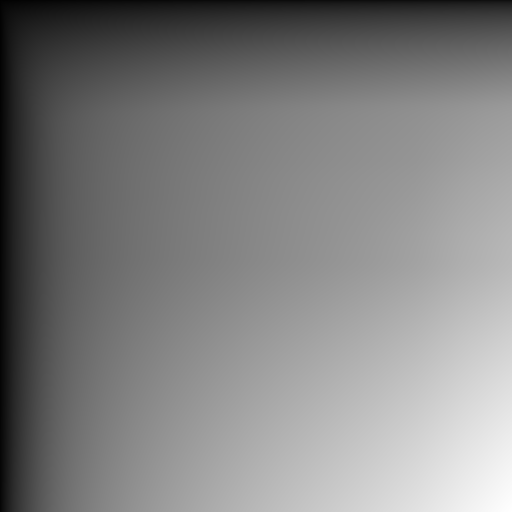 93
Conclusion
Take away from this talk:
Can importance sample visibility x Env. Map
Need single (precomputed) SAT per portal
Easy to implement!
94
Conclusion
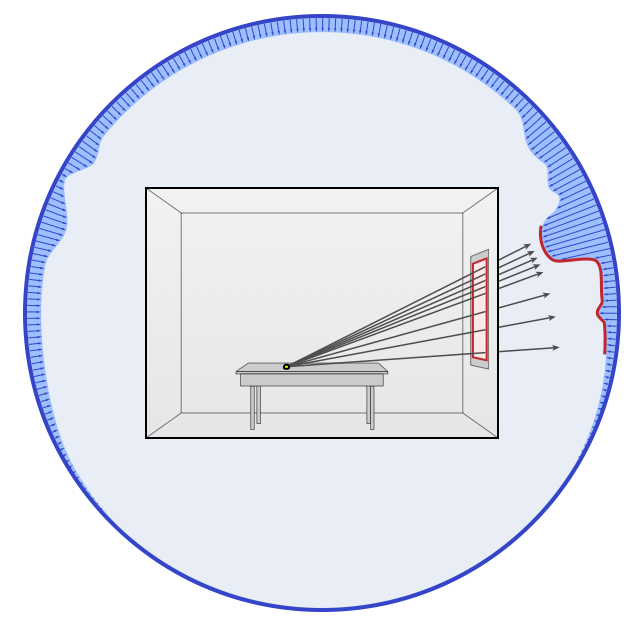 Take away from this talk:
Can importance sample visibility x Env. Map
Need single (precomputed) SAT per portal
Easy to implement!
95
Conclusion
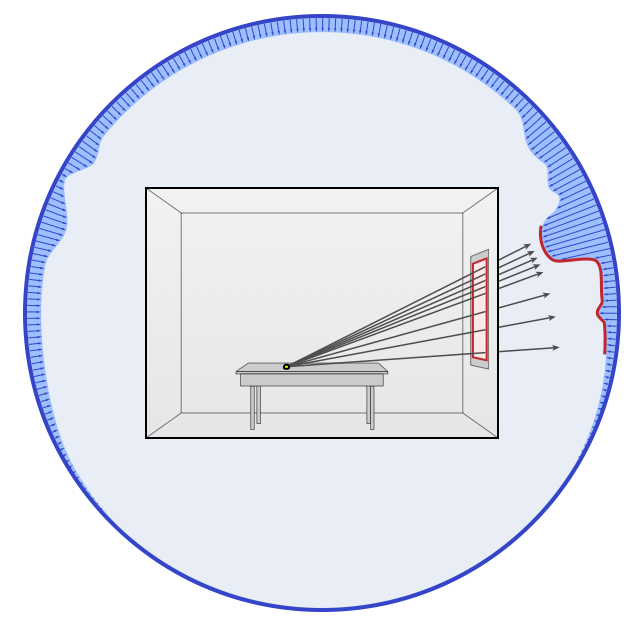 Take away from this talk:
Can importance sample visibility x Env. Map
Need single (precomputed) SAT per portal
Easy to implement!
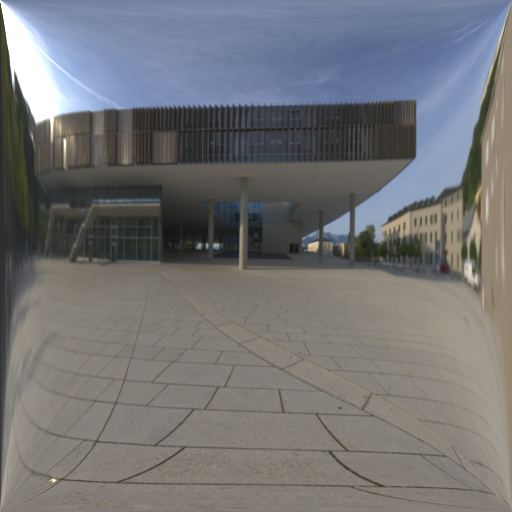 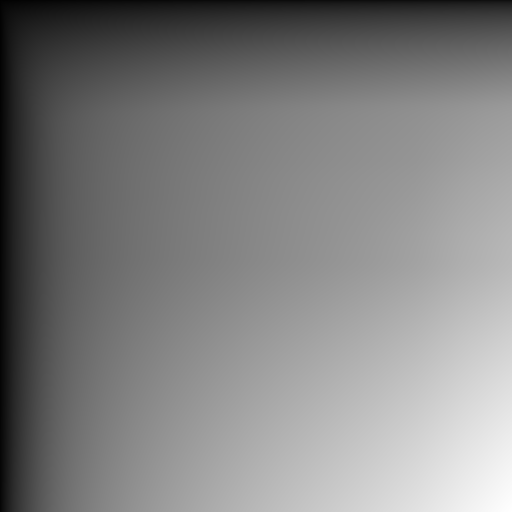 96
Conclusion
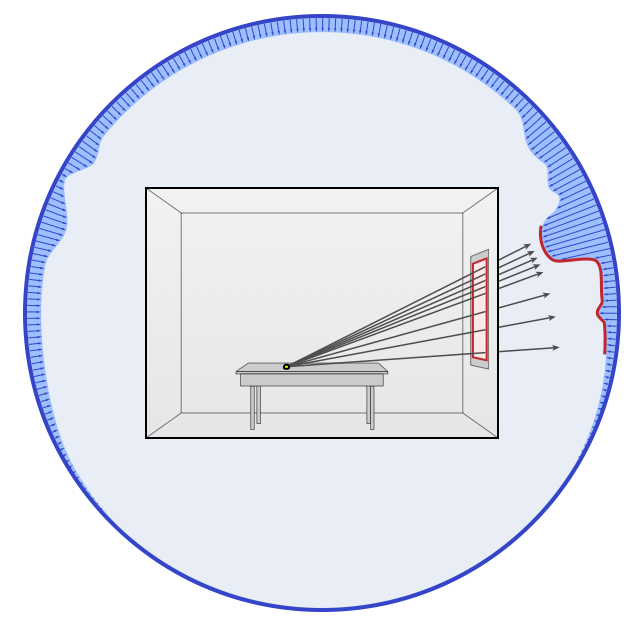 Take away from this talk:
Can importance sample visibility x Env. Map
Need single (precomputed) SAT per portal
Easy to implement!
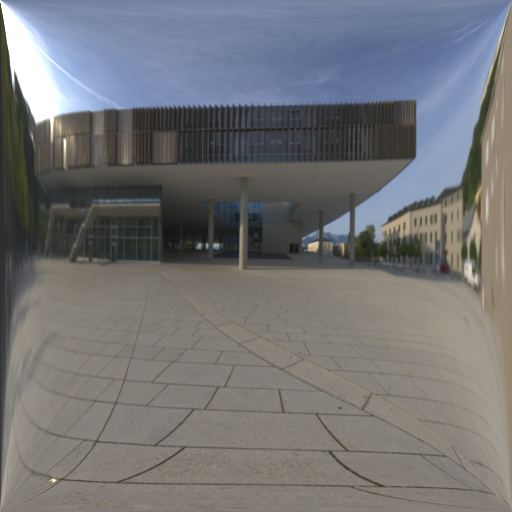 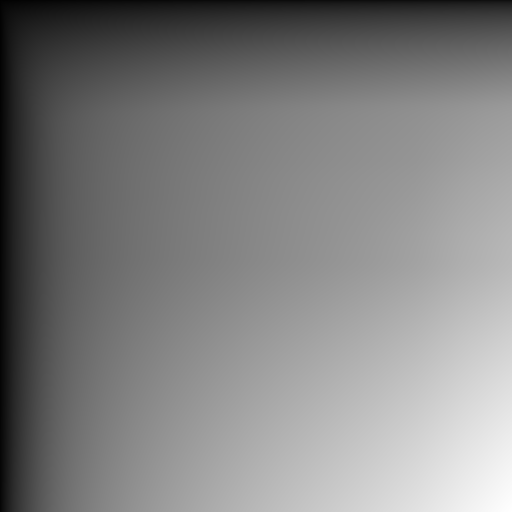 97
Limitations
Needs a portal to work
98
Limitations
Needs a portal to work
Only considers visibility through a rectangle
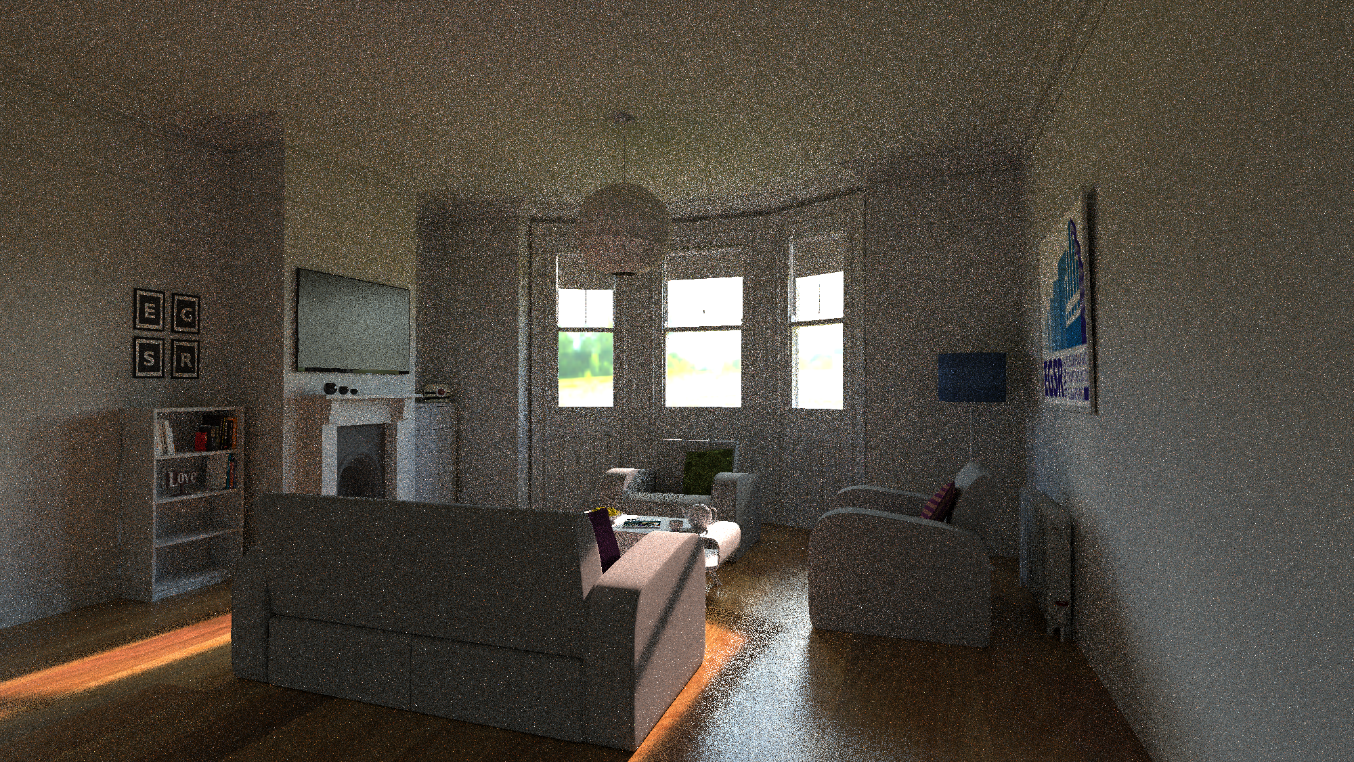 99
Limitations
Needs a portal to work
Only considers visibility through a rectangle
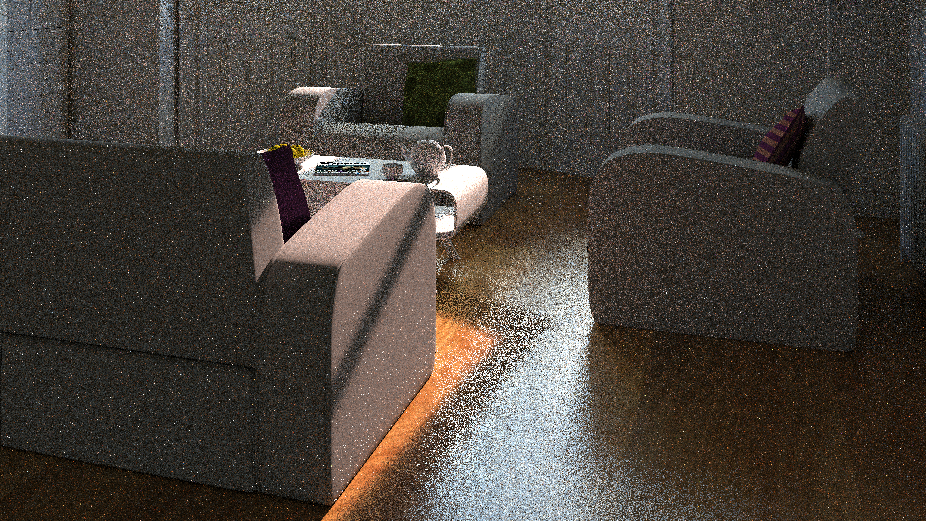 100
Future Work
Incorporate BRDF:
  Combine with product sampling techniques
[Burke et al.]
[Clarberg et al.]
[Cline et al.]
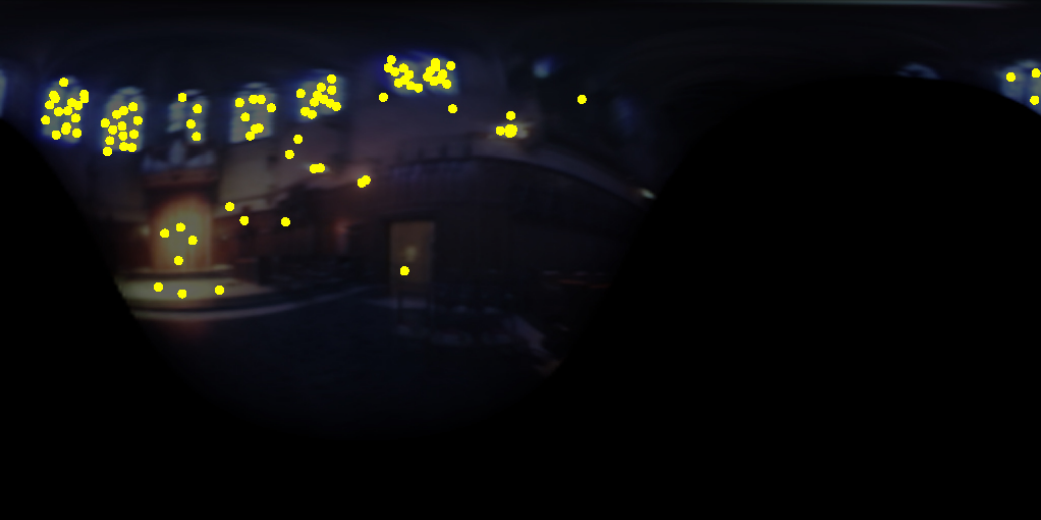 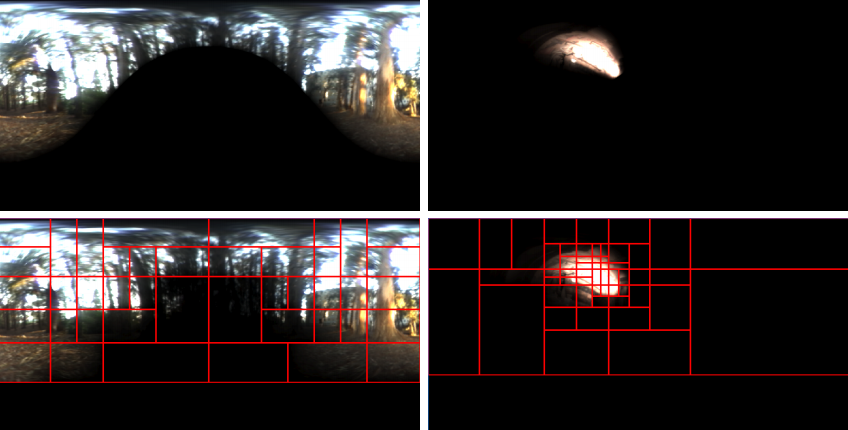 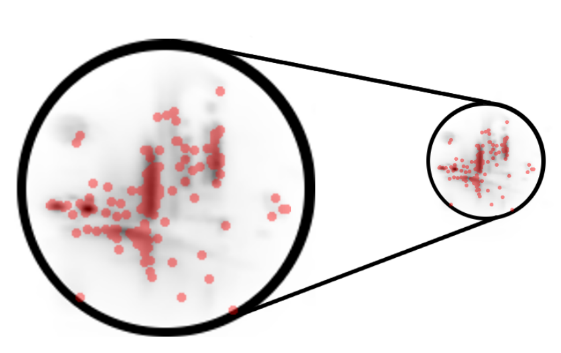 101
Thanks!
Acknowledgements: 
Environment maps:  Bernhard  Vogl,   http://openfootage.net
Scenes: Jay Hardy,  Wayne
102
Bonus Slides
103
Sampling multiple portals
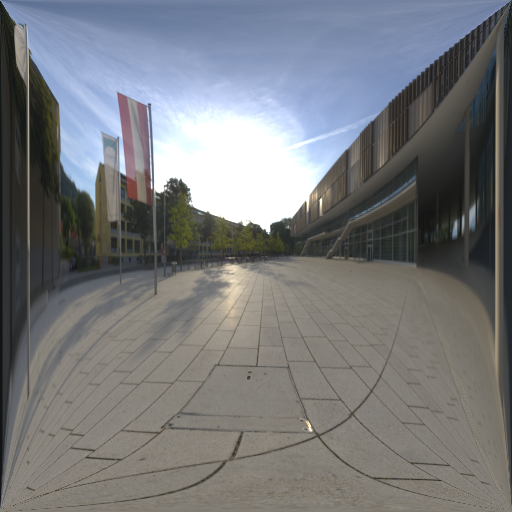 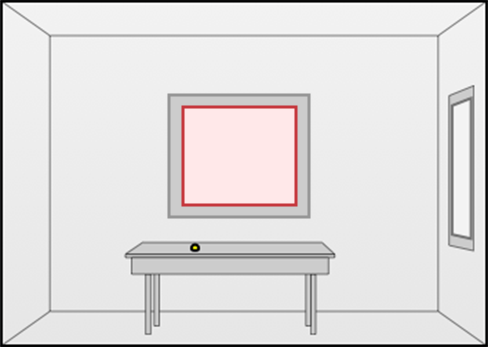 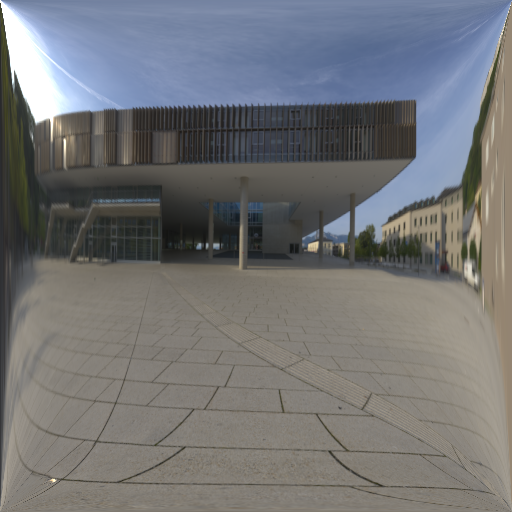 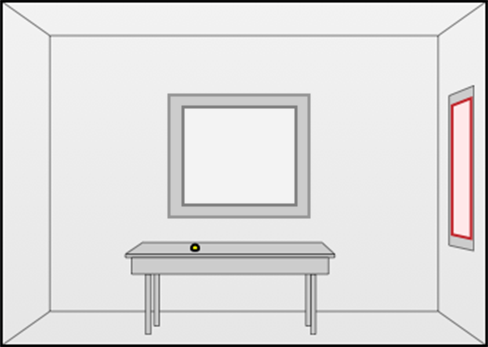 104
Sampling multiple portals
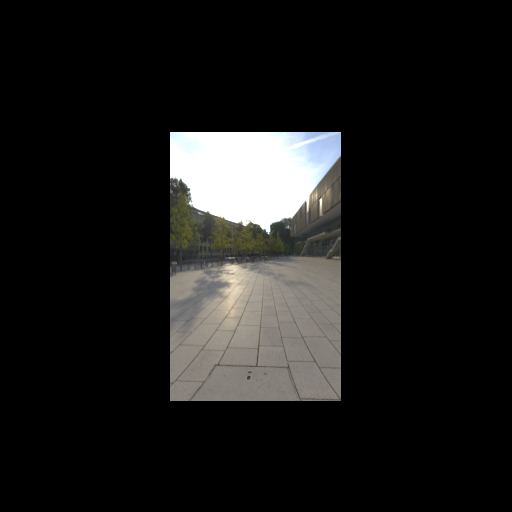 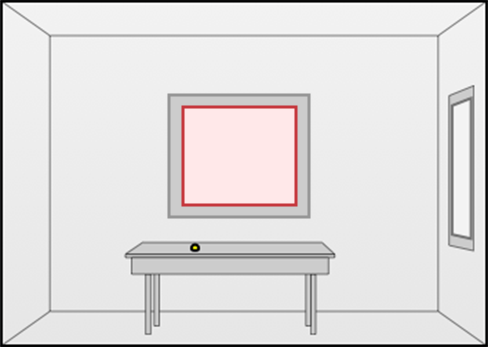 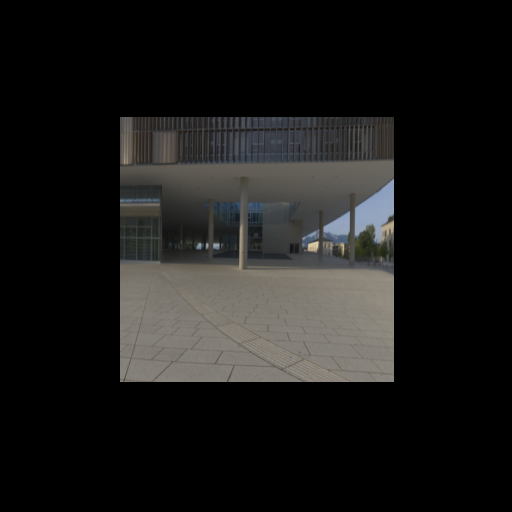 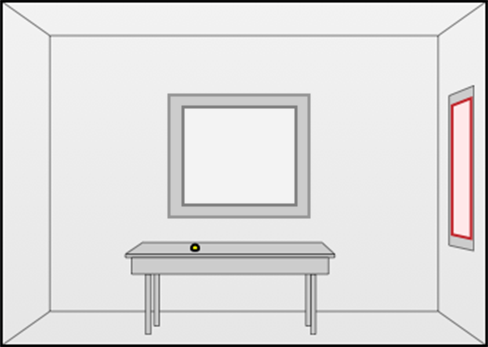 105
Sampling multiple portals
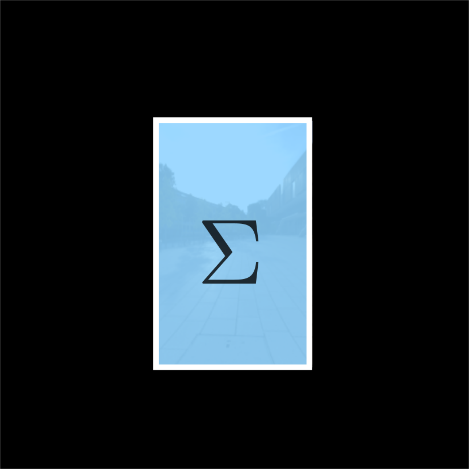 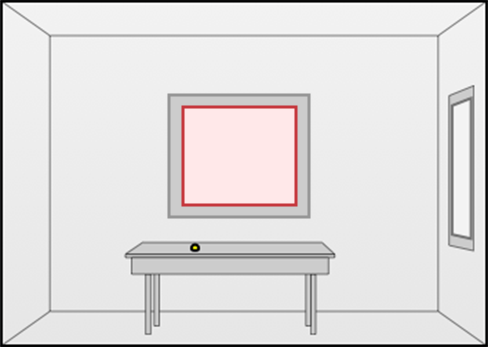 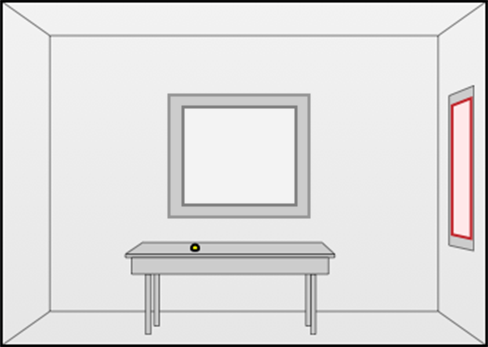 106
Sampling multiple portals
Scene
Sample Allocation
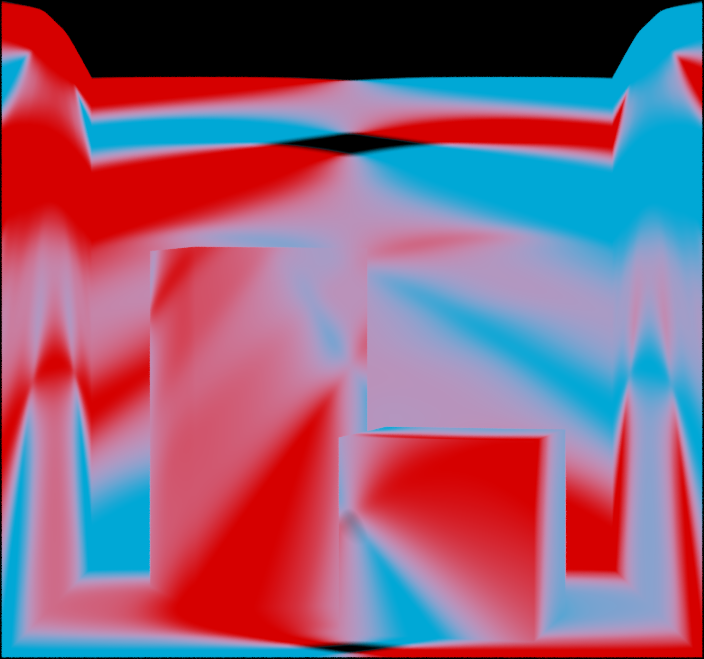 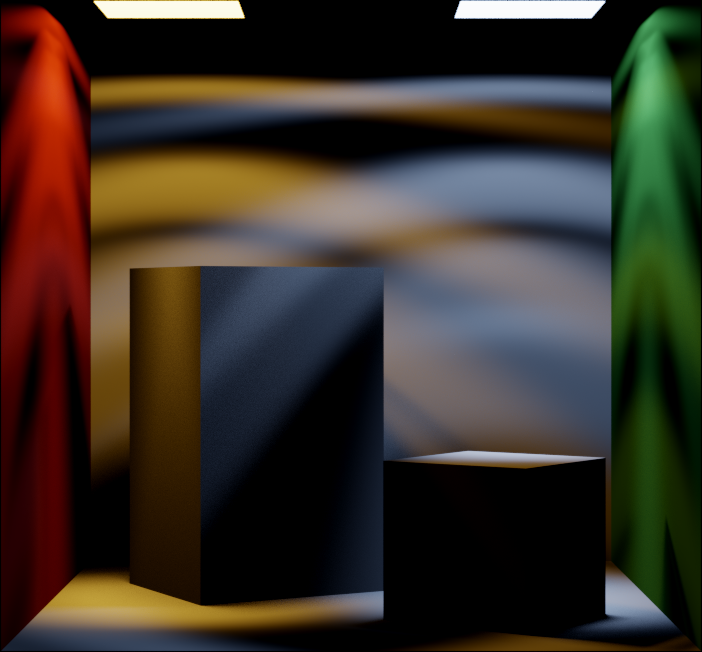 107